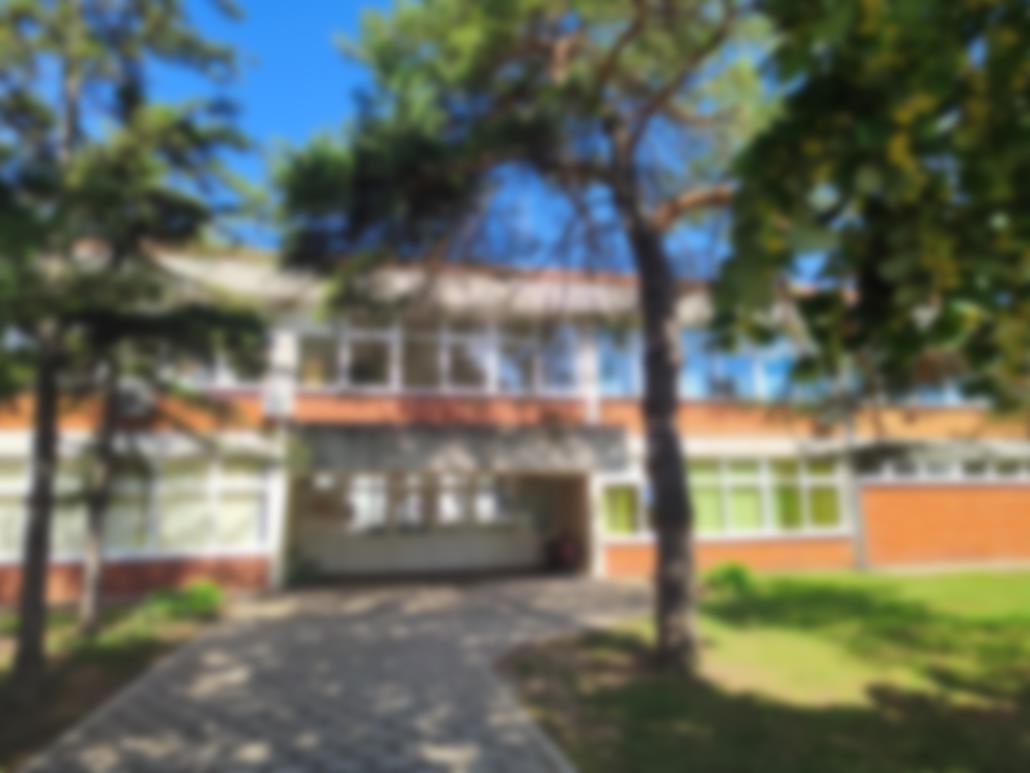 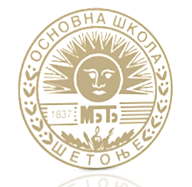 Дан школе
Основна школа
       ,,Мирослав Букумировић Букум’’ 
 		              Шетоње
2024.
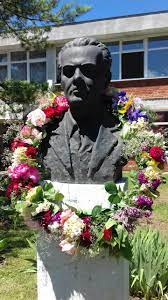 Данас обележавамо 187 година постојања наше школе
Добродошли
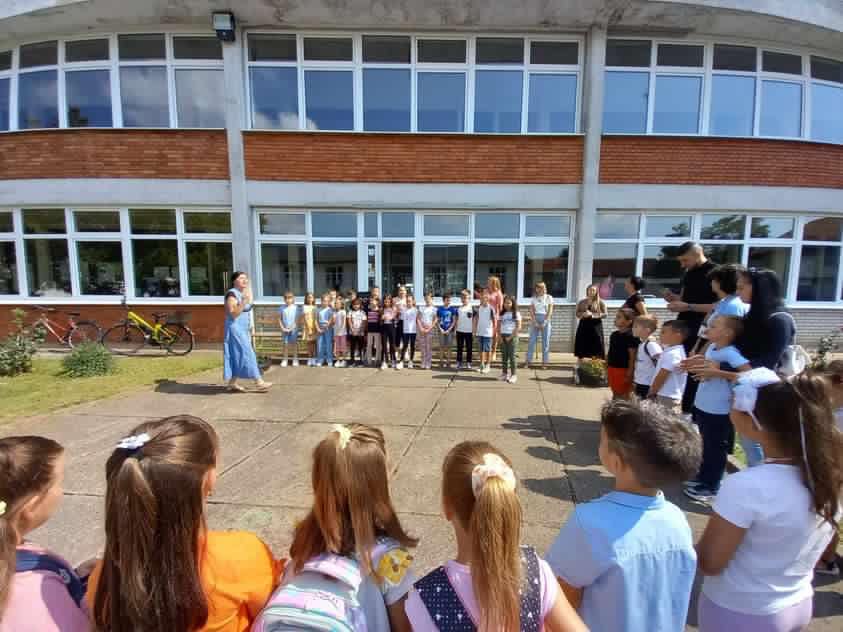 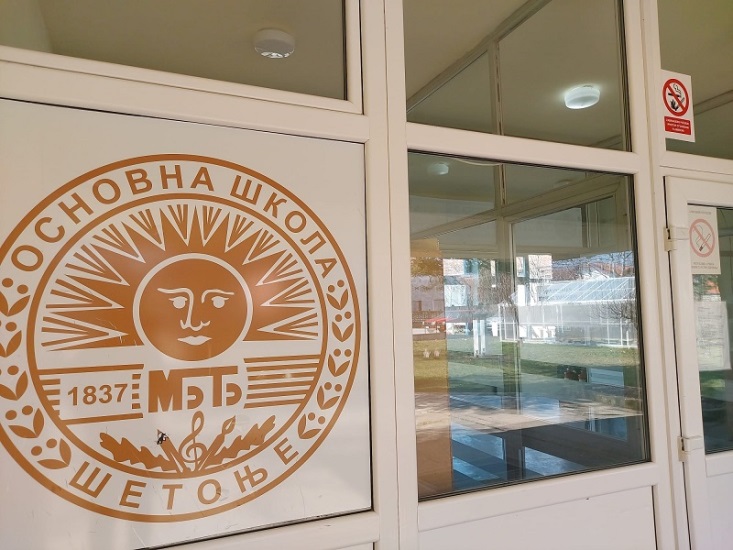 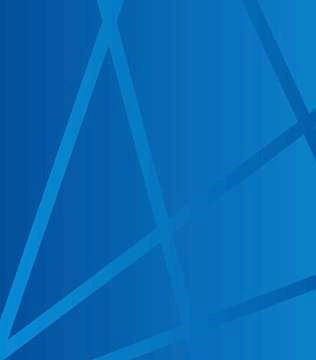 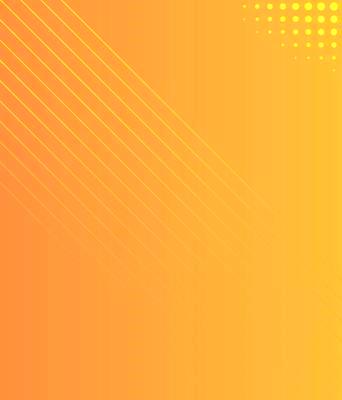 МАТЕРИЈАЛНО-ТЕХНИЧКАУЛАГАЊАу 2023/2024. години
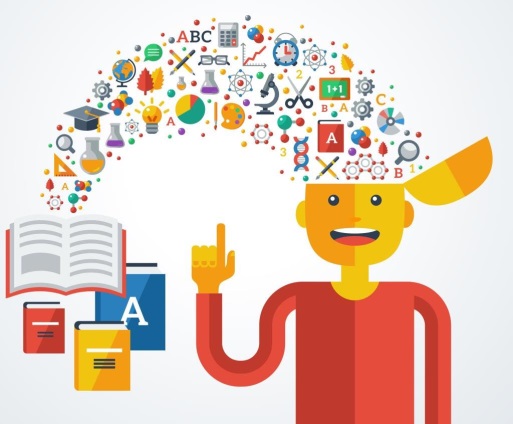 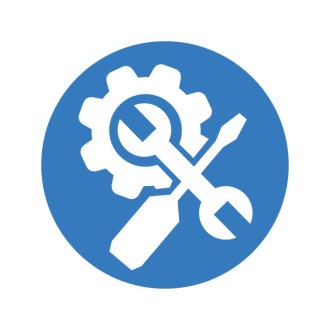 АКТИВНОСТИ 
НАШИХ УЧЕНИКАу 2023/2024. години
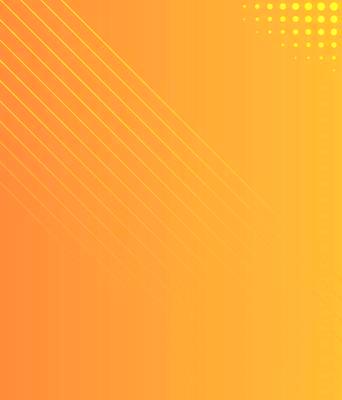 И ове школске године, наши вредни ученици су са својим учитељима и наставницима имали доста успешних активности
Погледајте неке од њих...
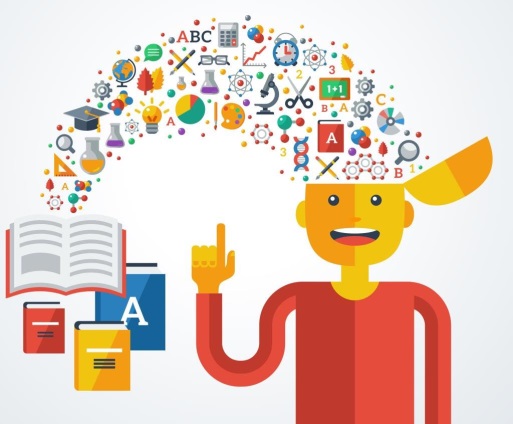 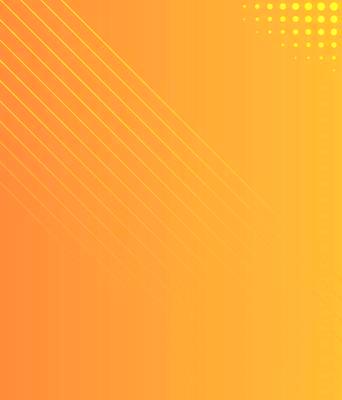 ● Првог септембра приредили  смо добродошлицу за наше ђаке прваке ●
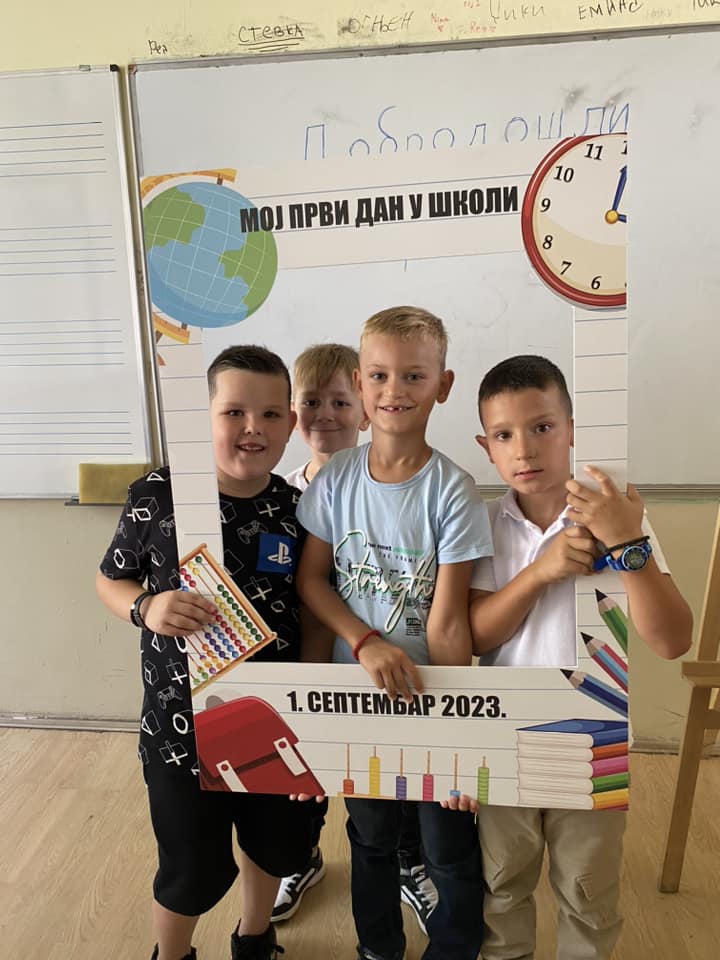 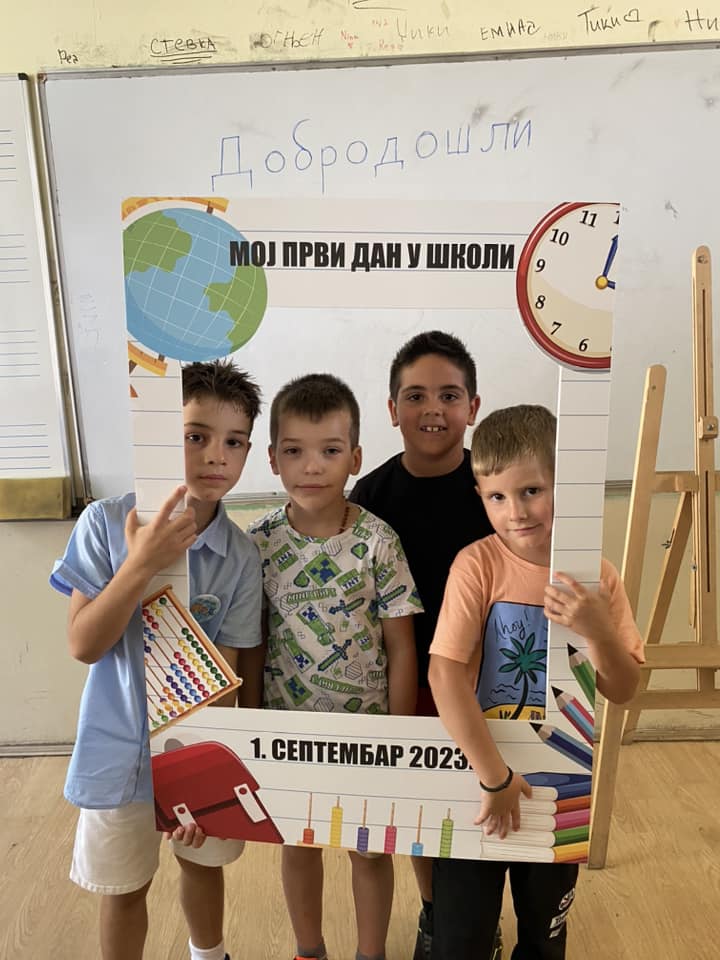 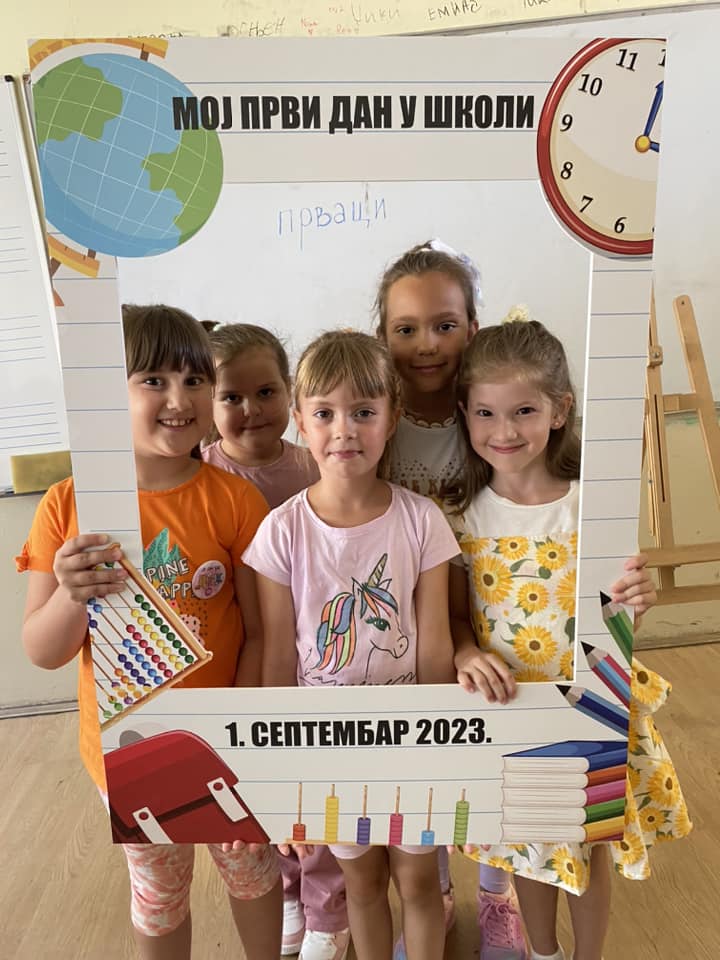 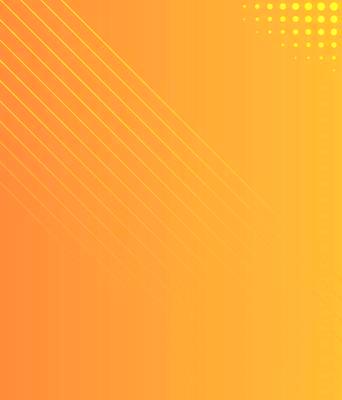 ● Обележили смо Дан пешачења и сви заједно 
направили КОРАК БЛИЖЕ ЗДРАВЉУ ●
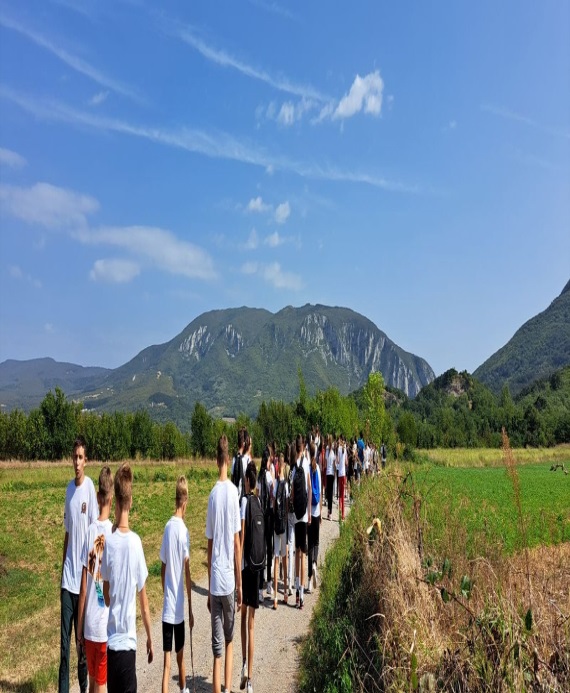 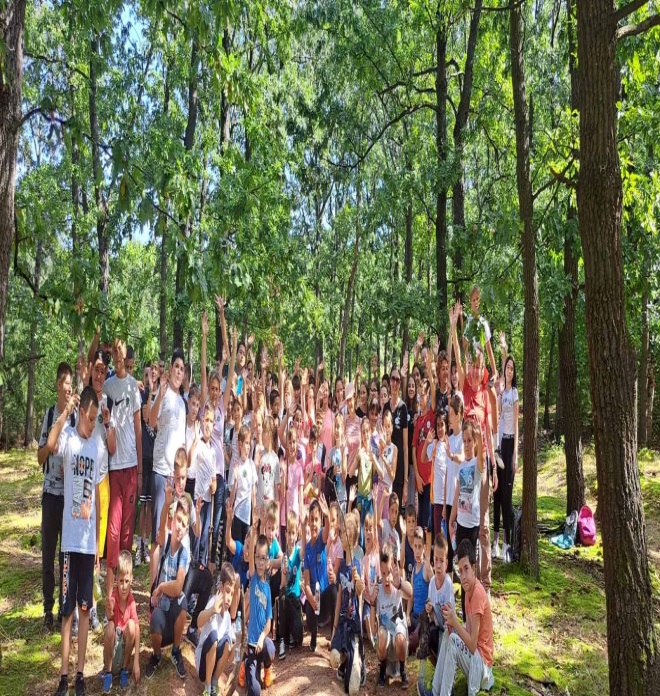 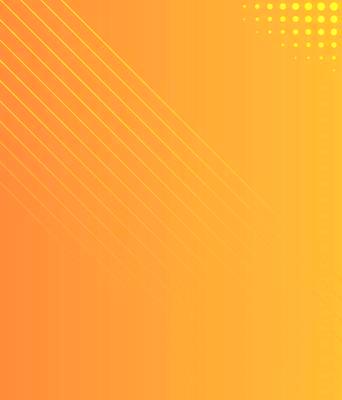 ... као и ново учешће на кросу РТС-а
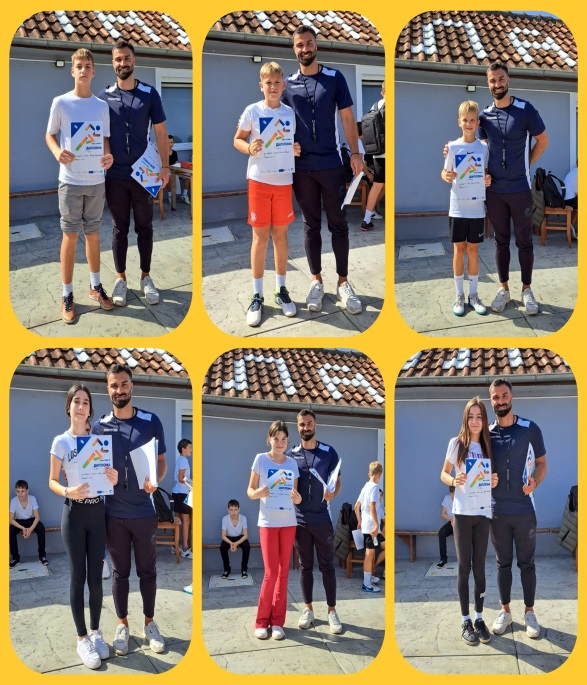 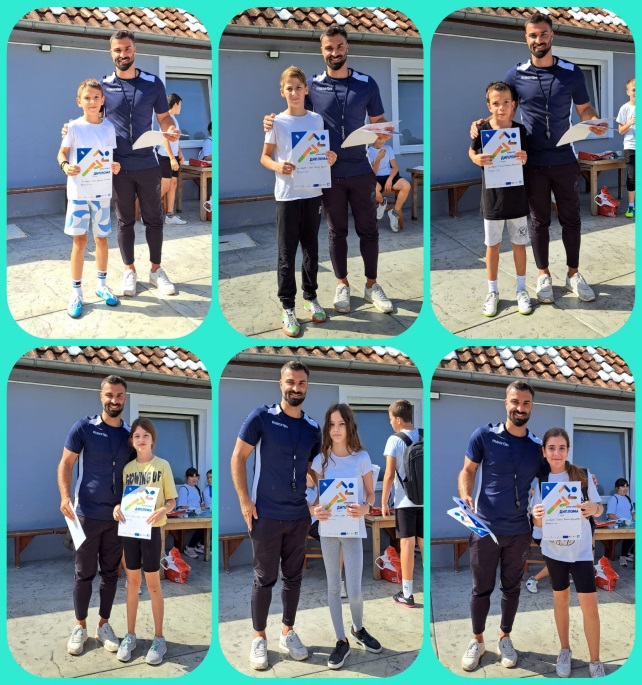 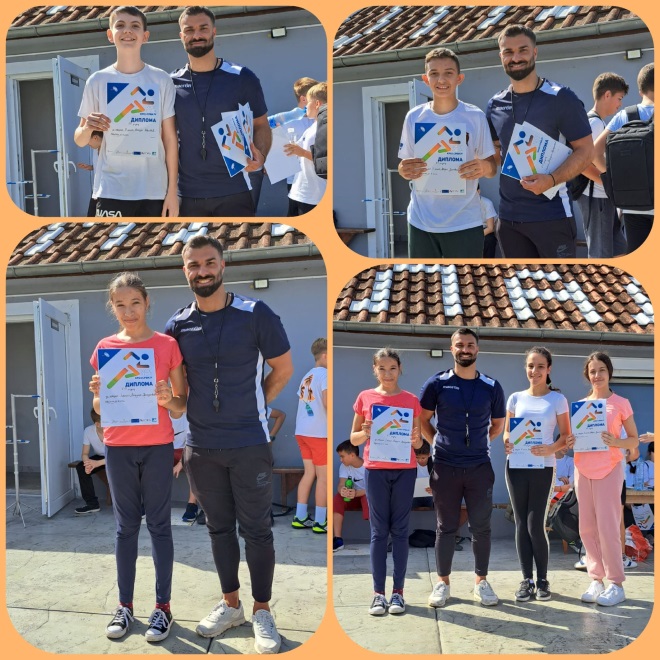 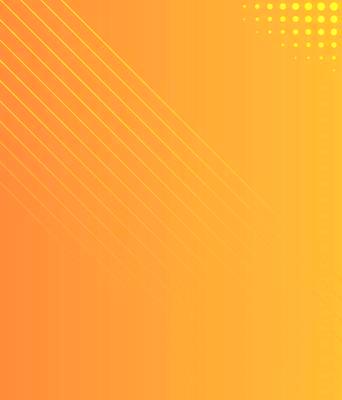 ● Од 2. до 8. октобра 2023.    обележили смо 
Дечију недељу
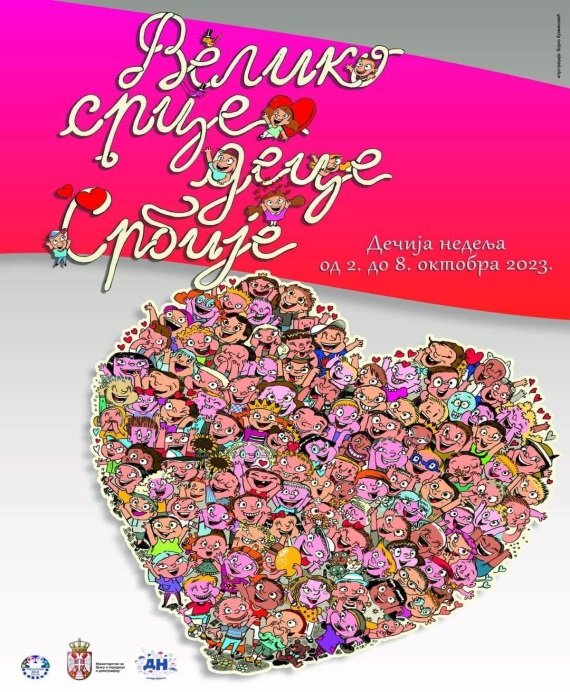 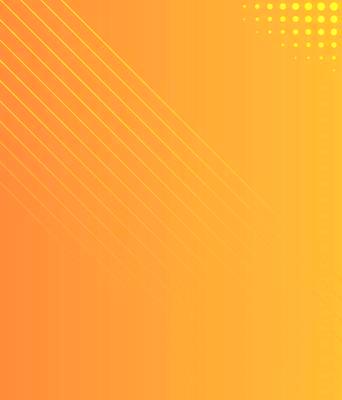 ● Првог дана Дечије недеље, ученици од првог до четвртог разреда наше школе, посетили су КПЦ у Петровцу, и погледали представу ,,Чизма мачку чува" Градског позоришта из Јагодине
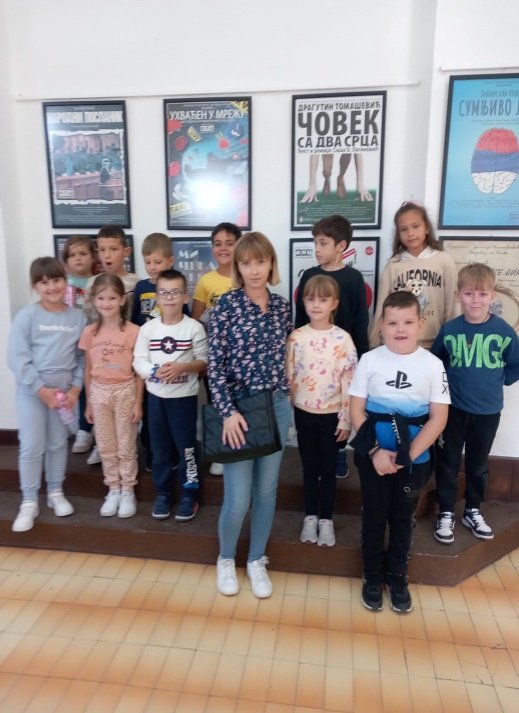 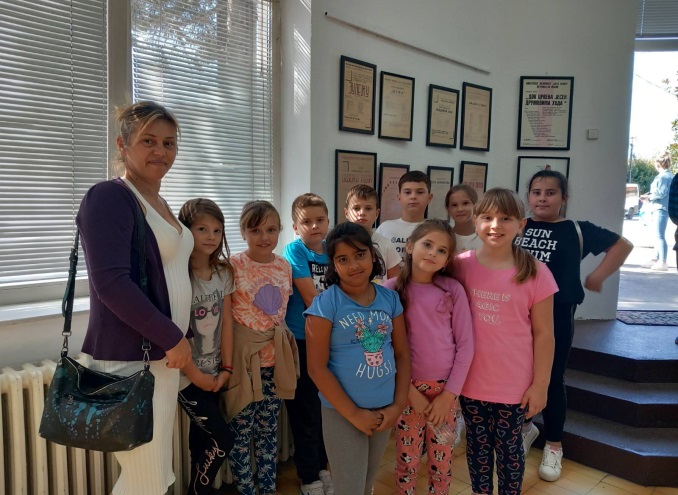 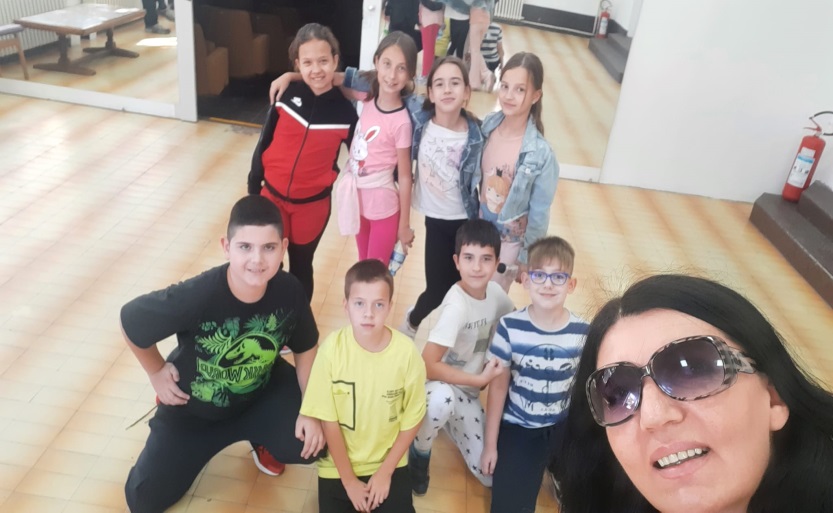 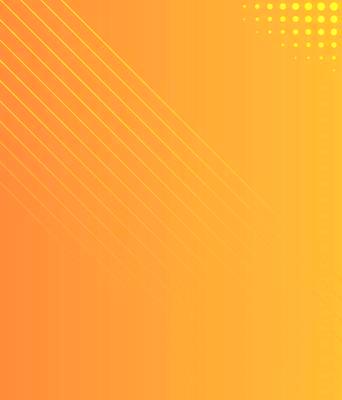 ● Другог дана Дечије недеље, ученици од првог до четвртог разреда уживали су у маскенбалу. Причали су о својим маскама, опонашали изабране ликове, шетали и играли се. 
Био је то баш забаван дан
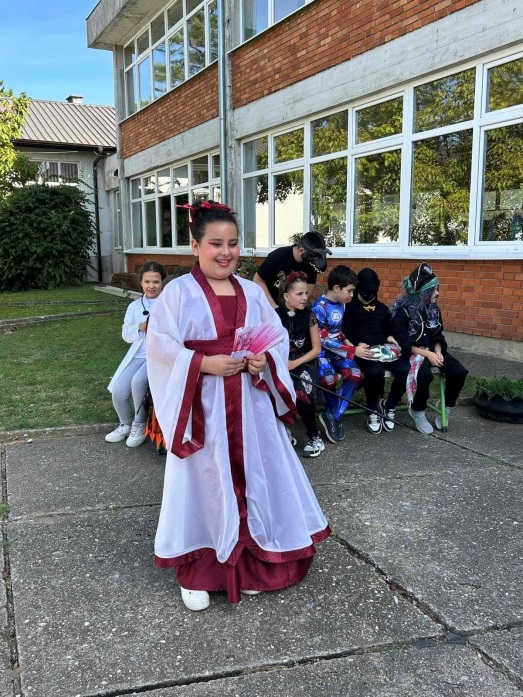 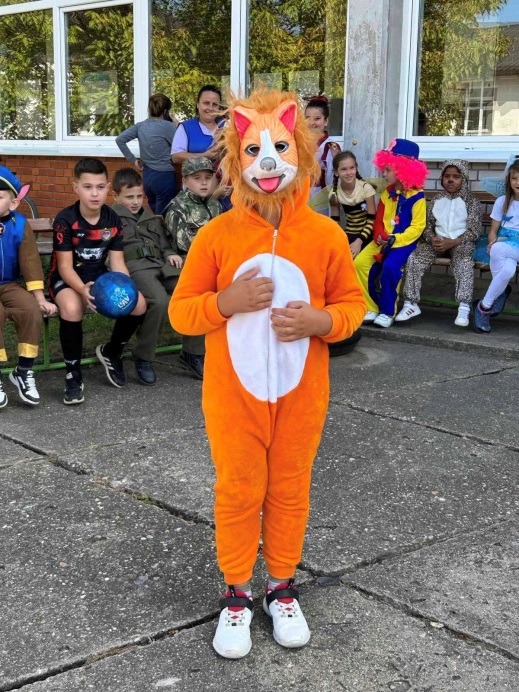 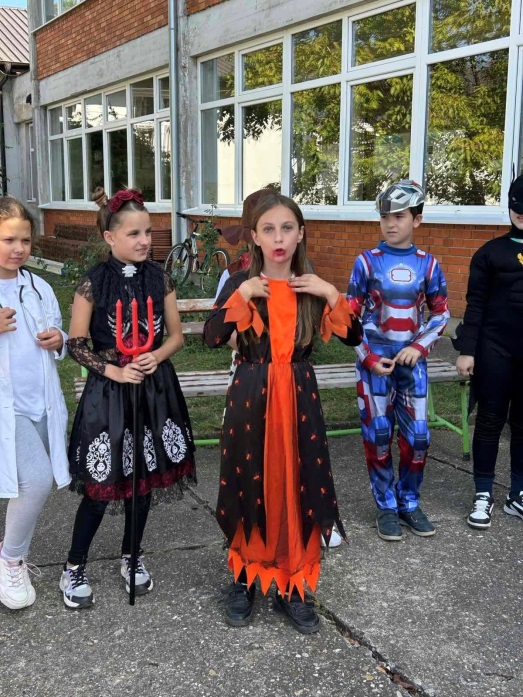 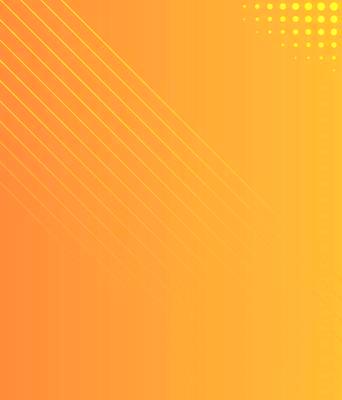 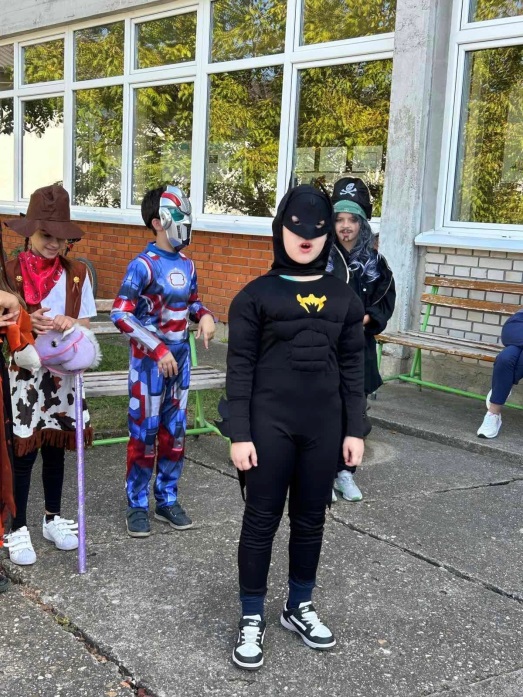 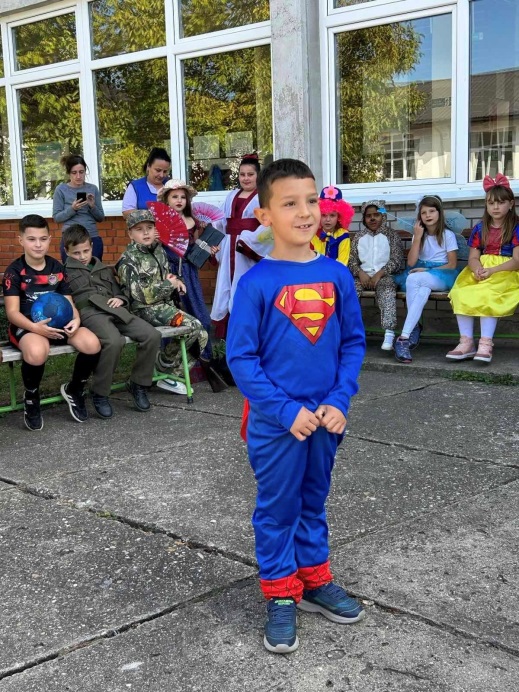 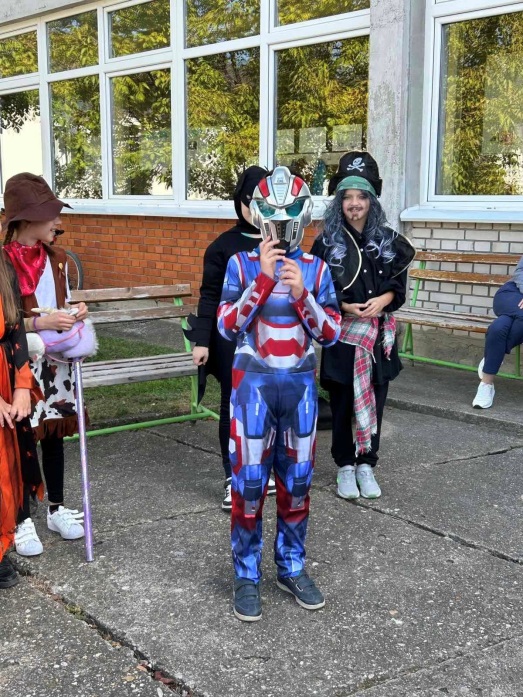 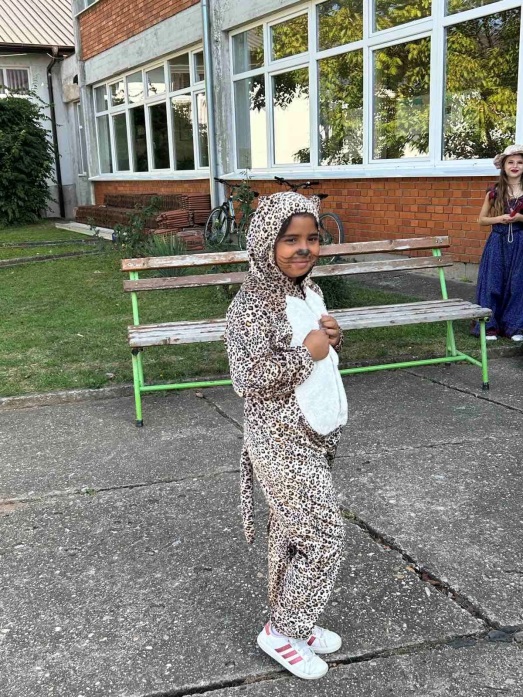 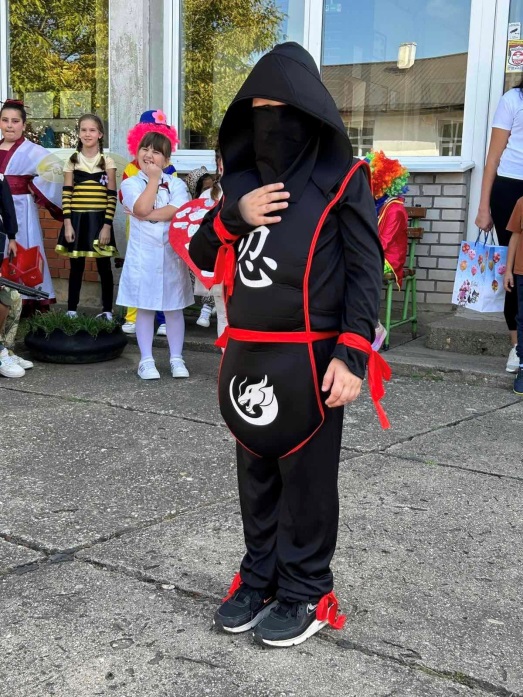 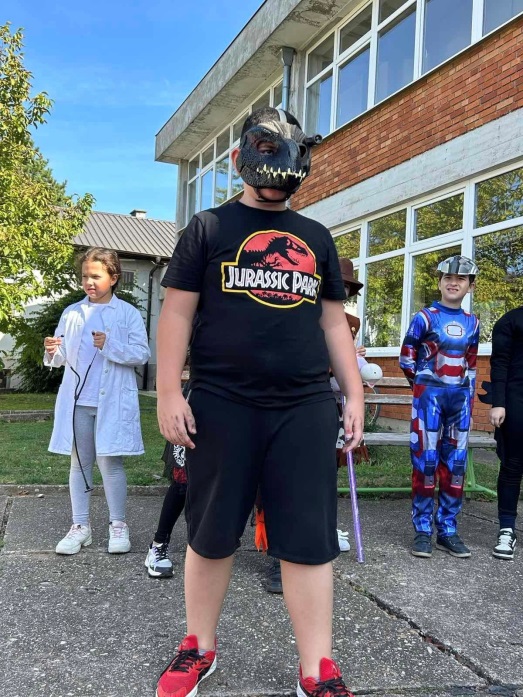 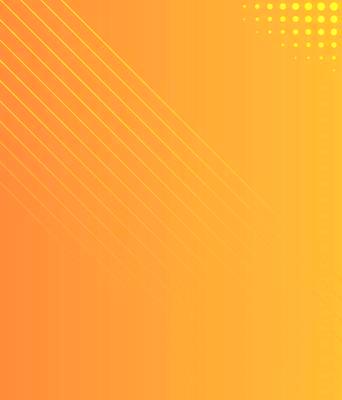 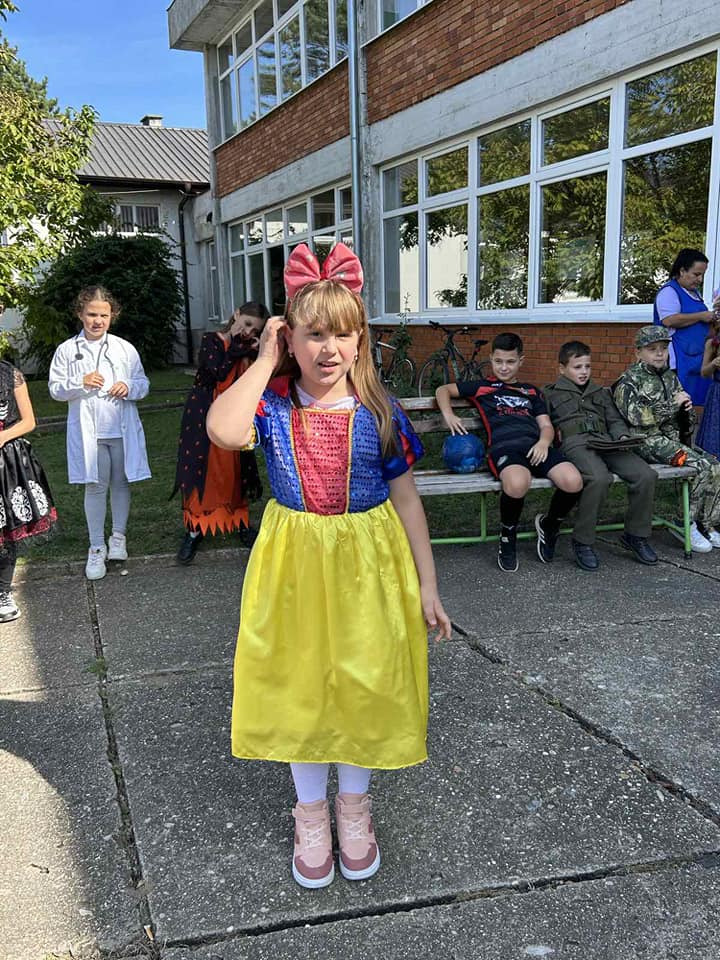 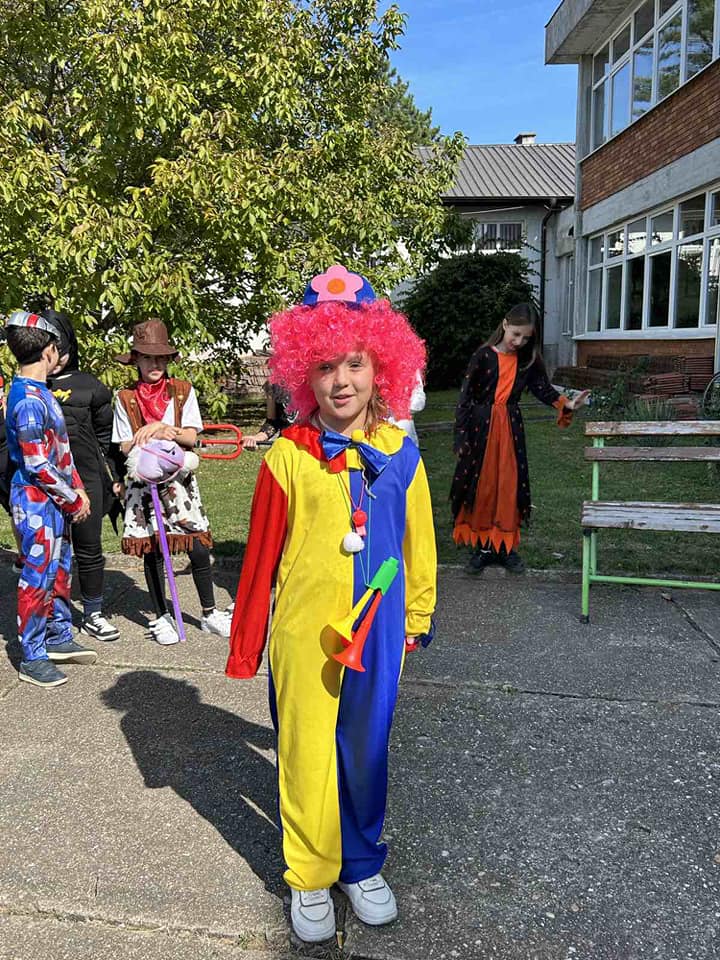 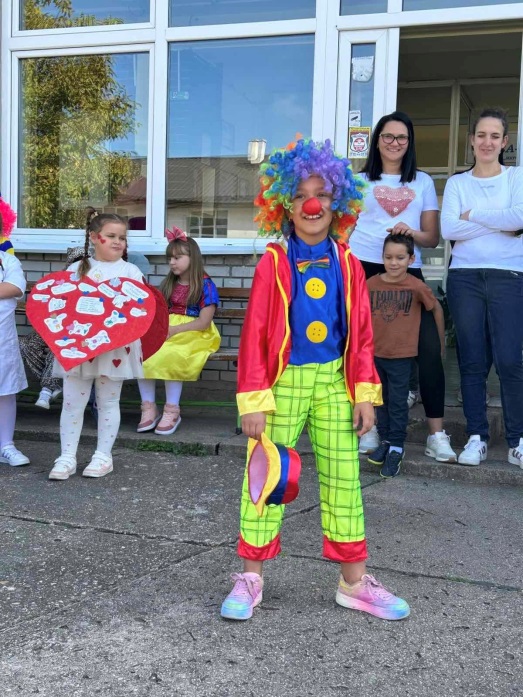 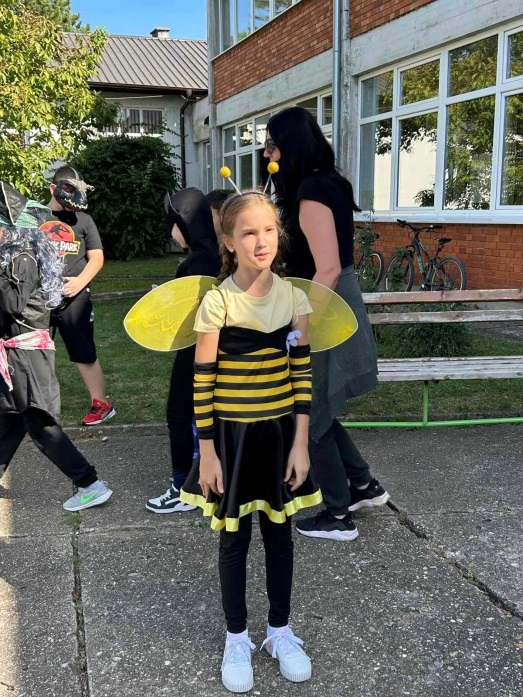 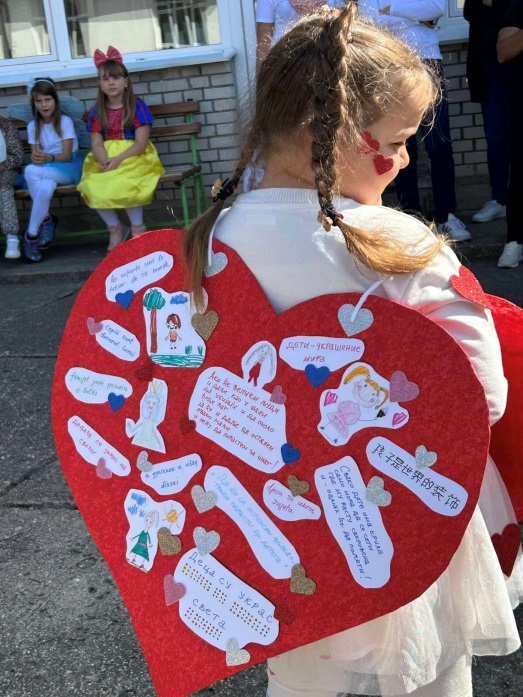 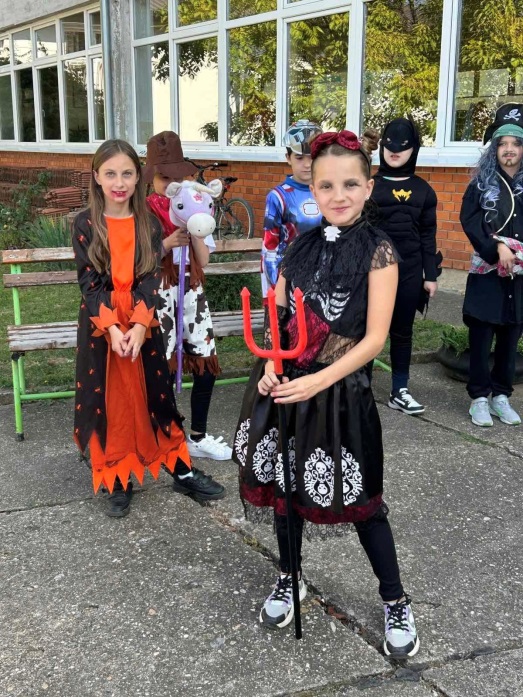 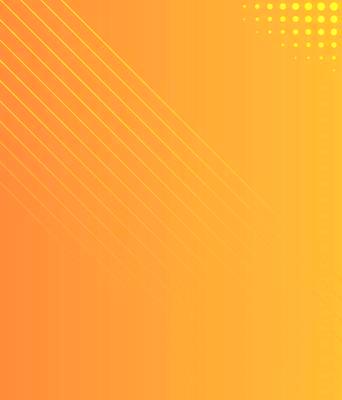 ● Трећи дан Дечије недеље био је обележен ,, Ликовном радионицом". 
Ученици млађих разреда наше школе постали су прави мали уметници
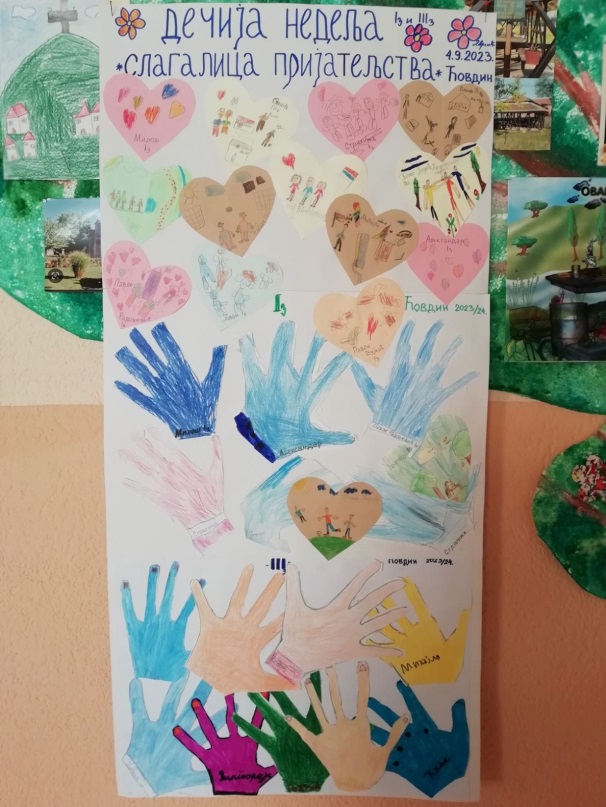 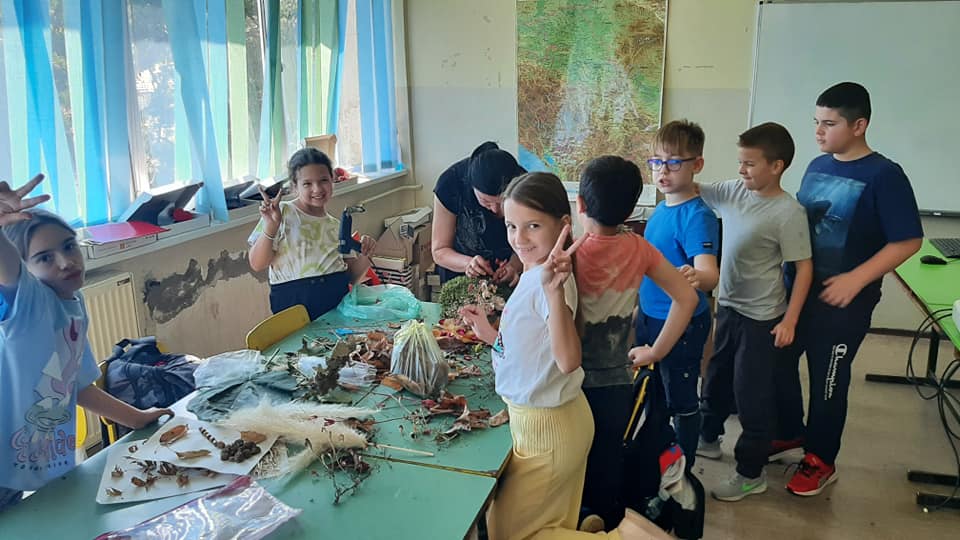 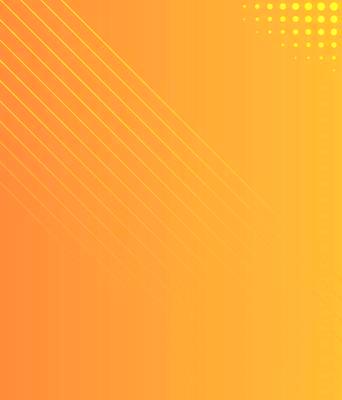 ● Четврти дан Дечије недеље организовали смо Спортски дан. 
Занимљиве игре, лепо време и пуно осмеха
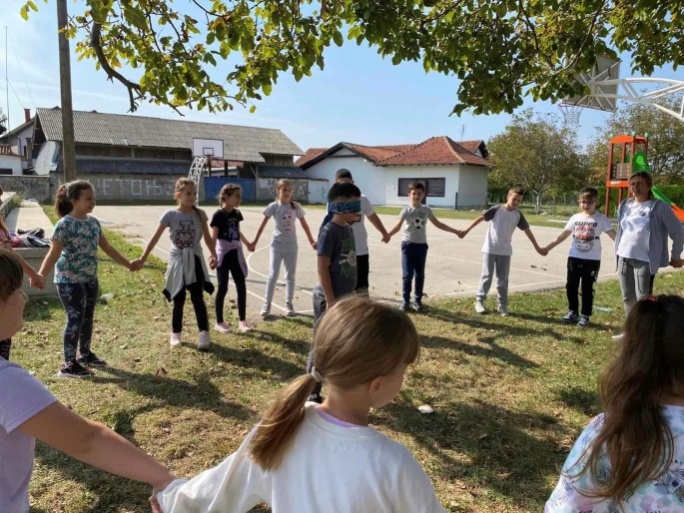 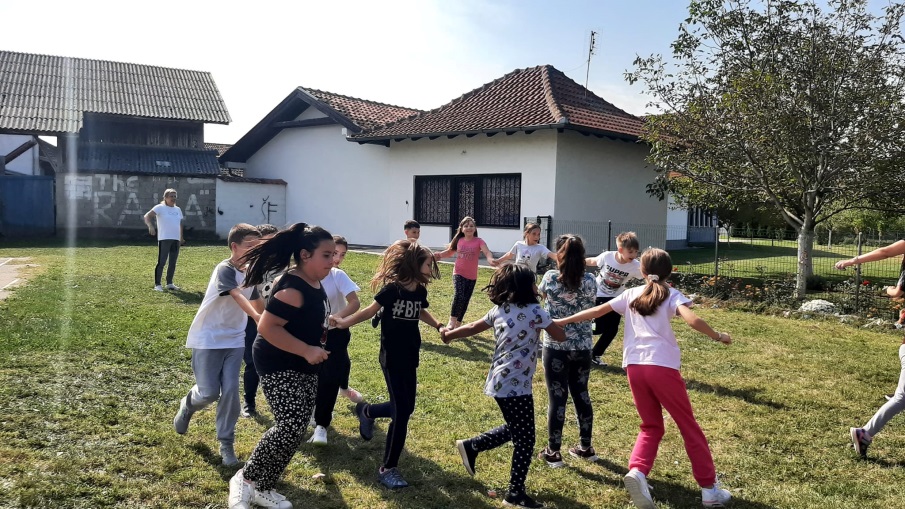 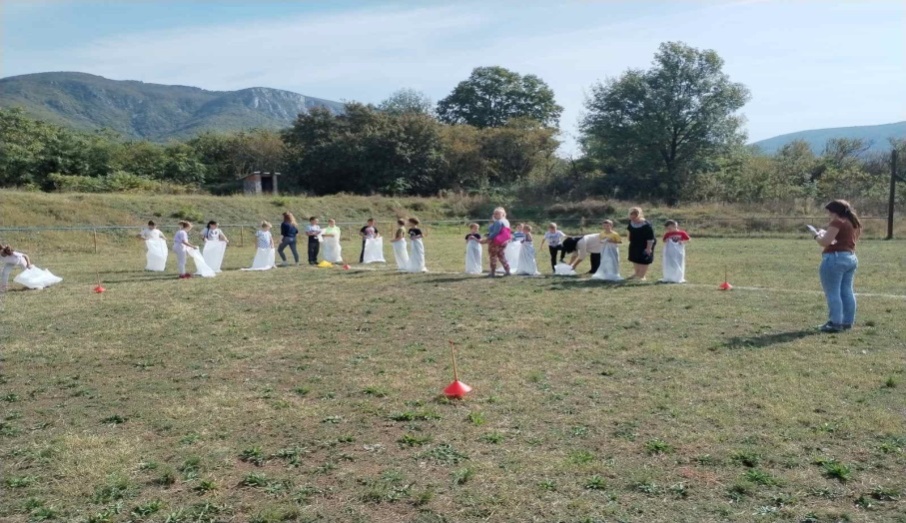 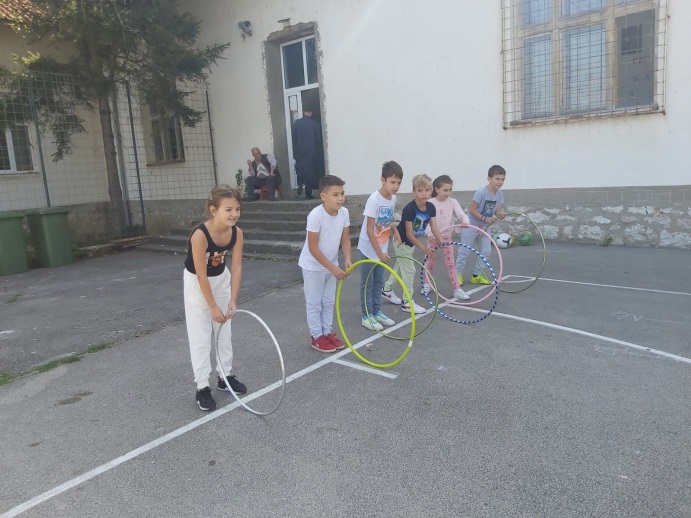 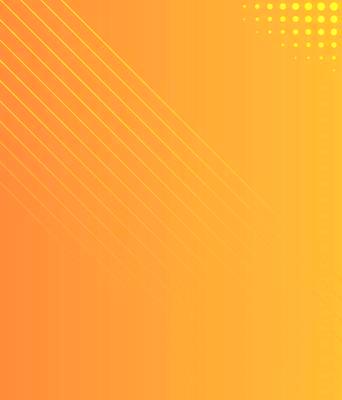 ● Пети дан Дечије недеље
Свечана приредба поводом пријема ђака првака 
у Дечији савез
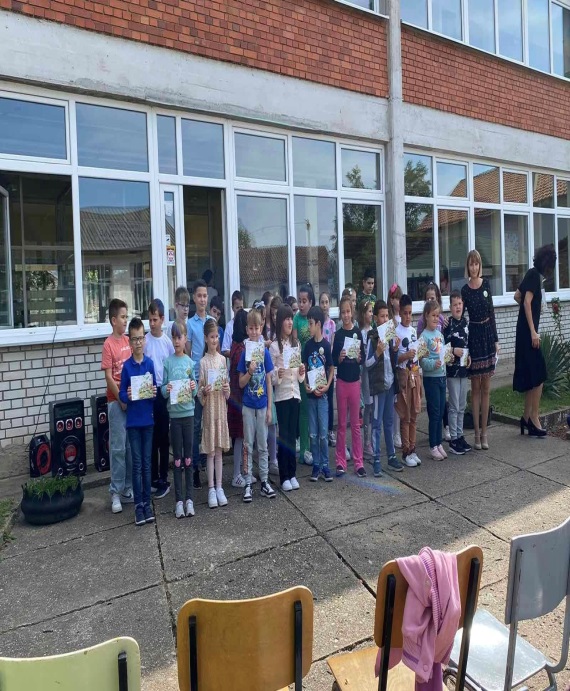 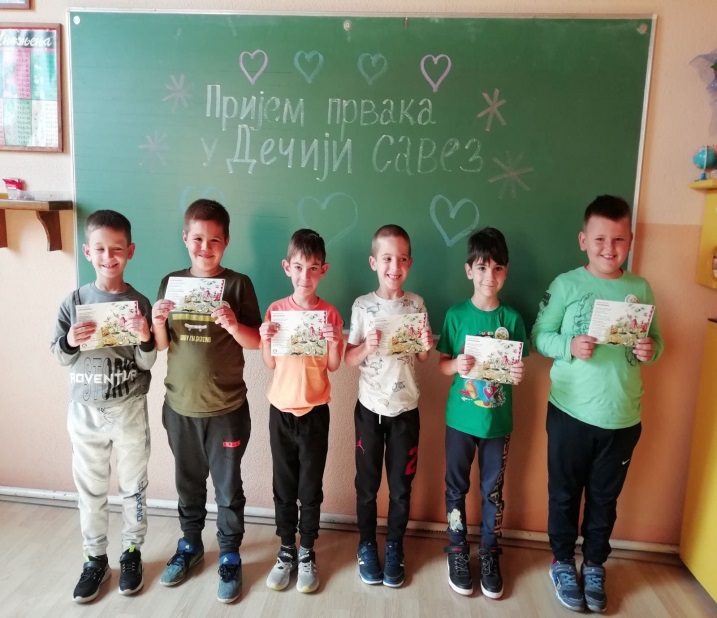 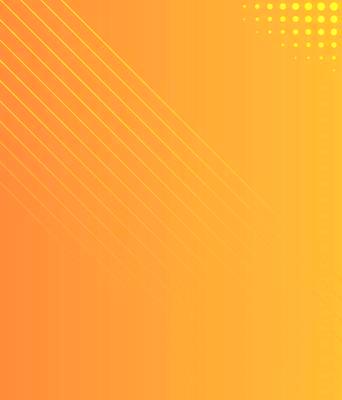 ● Активности и приредбе наших ученика поводом новогодишњих празника ●
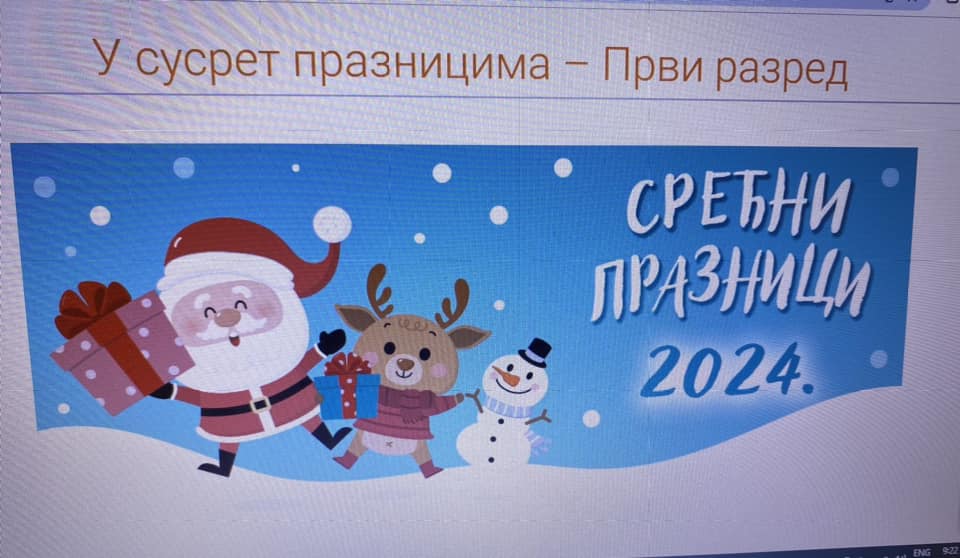 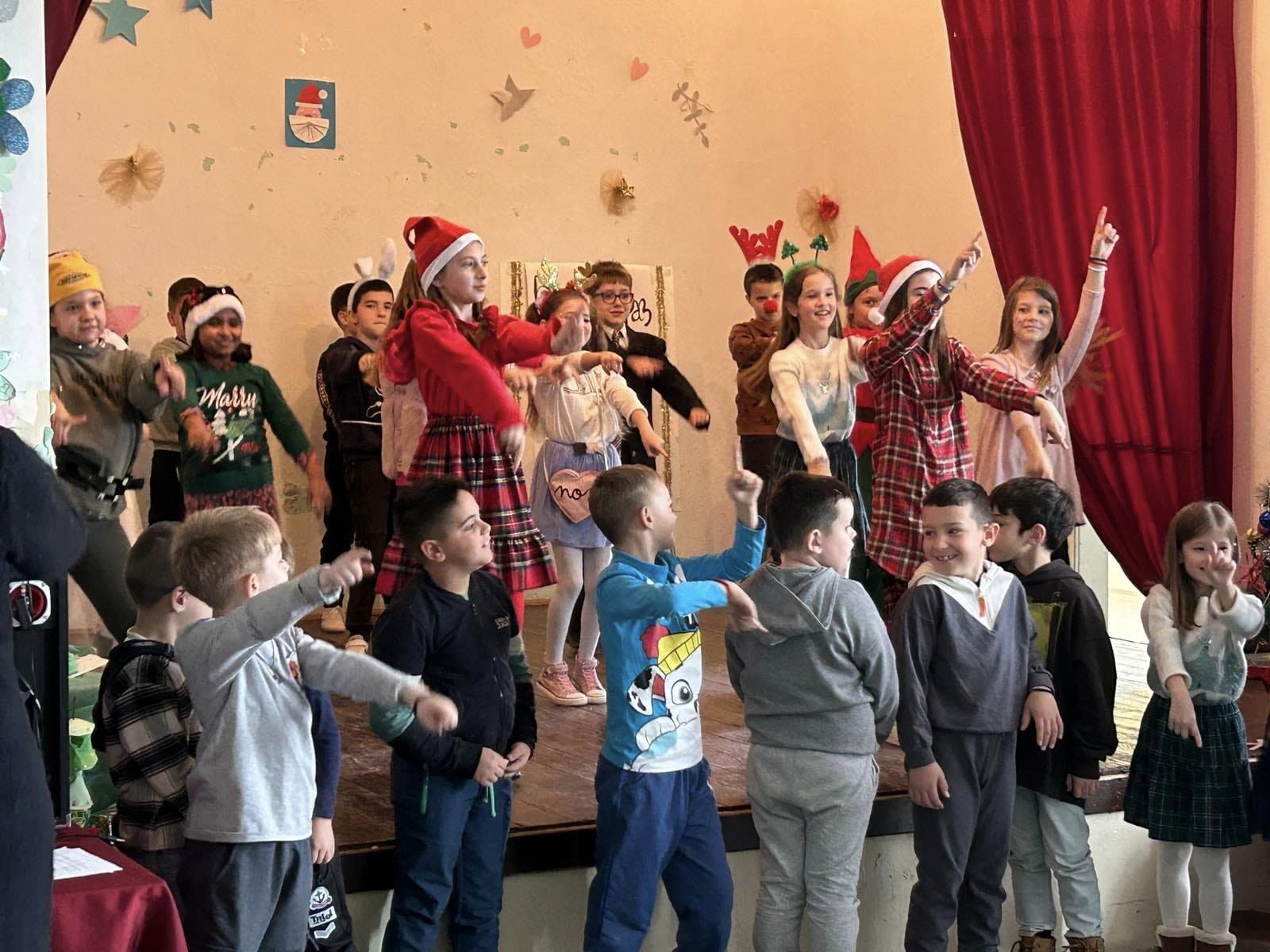 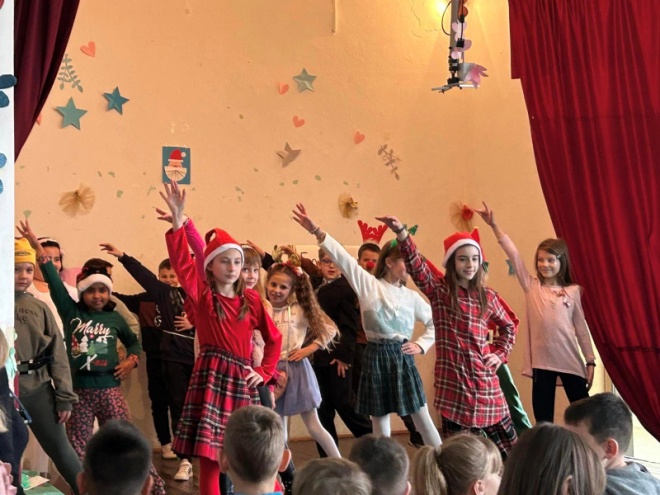 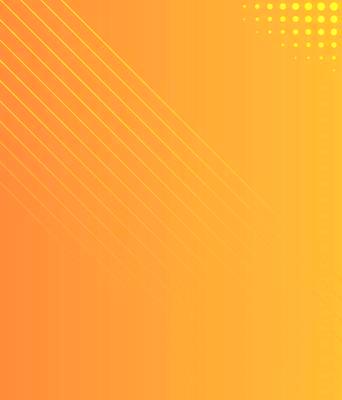 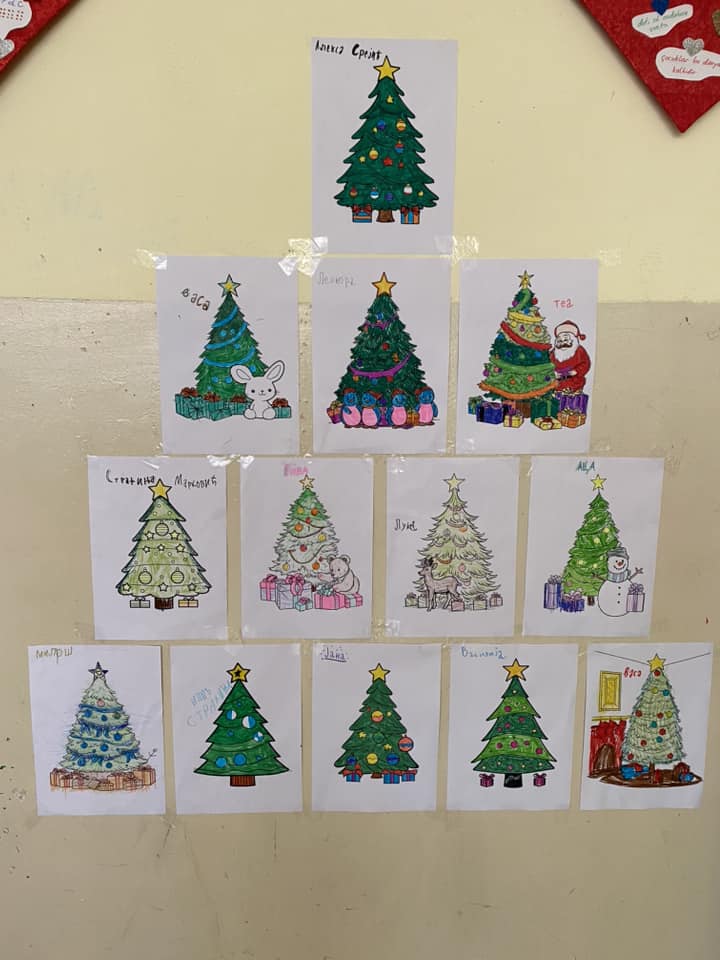 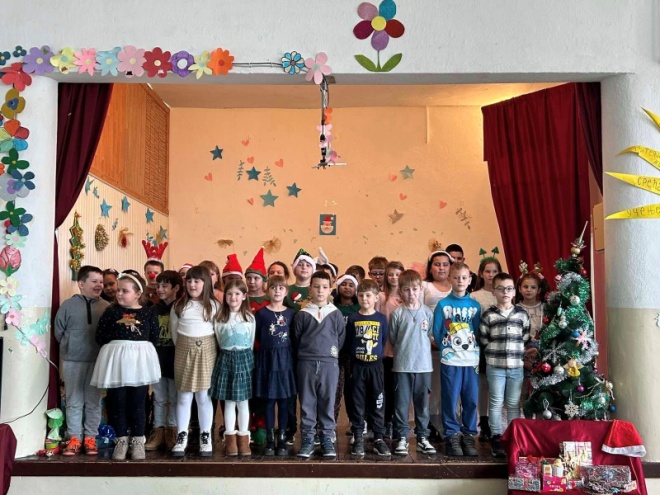 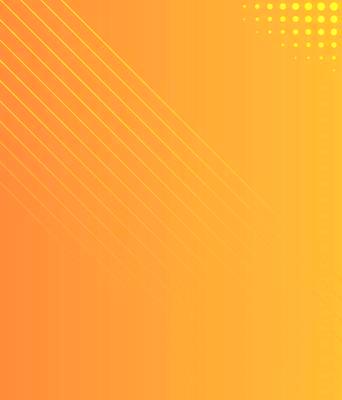 ● Обележавање школске славе, 27. јануара
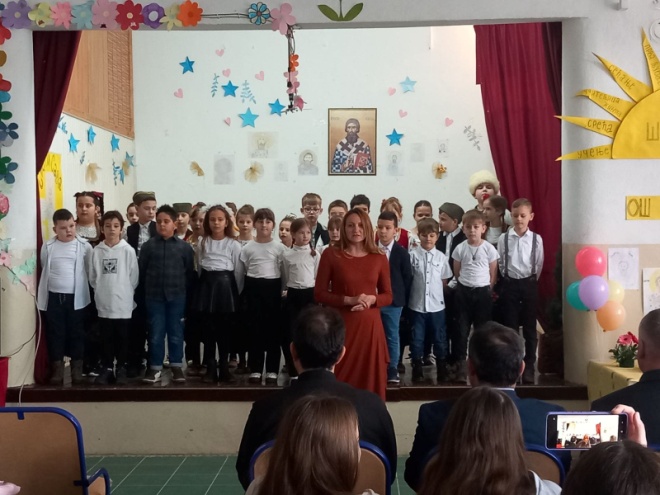 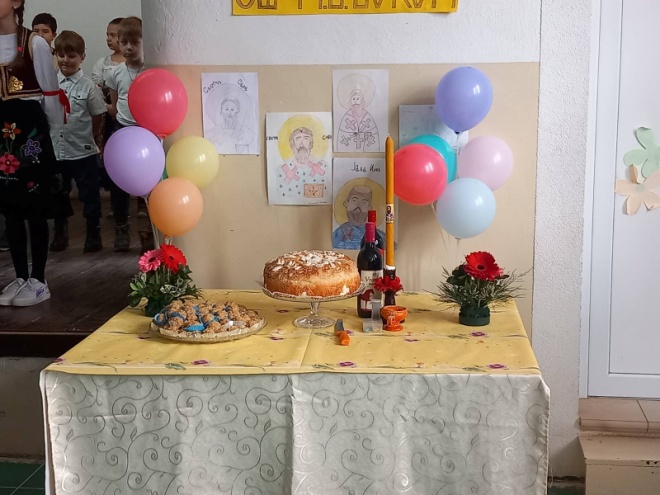 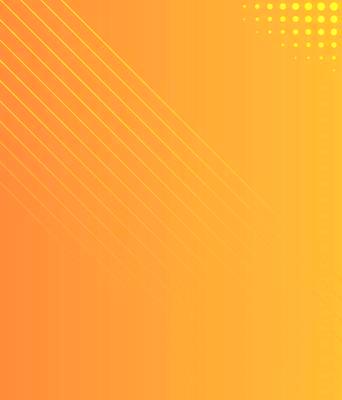 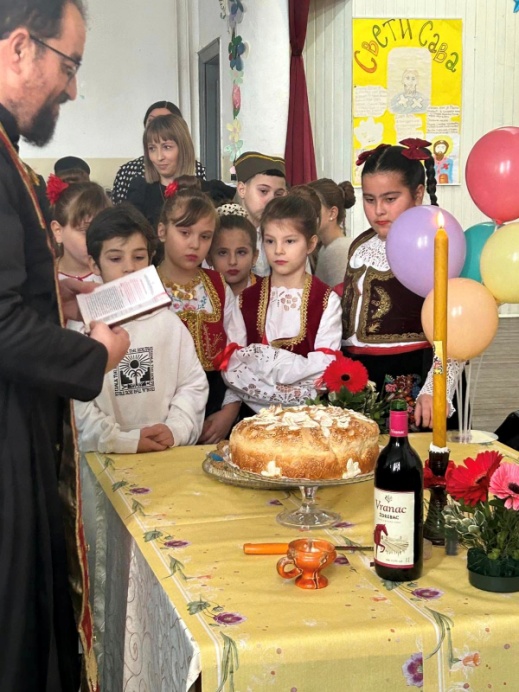 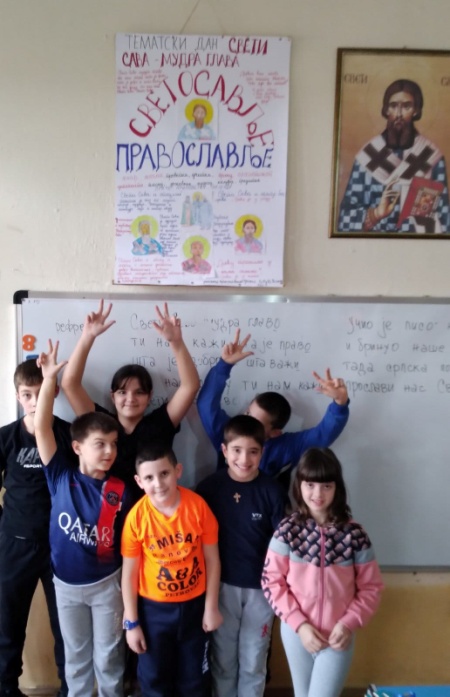 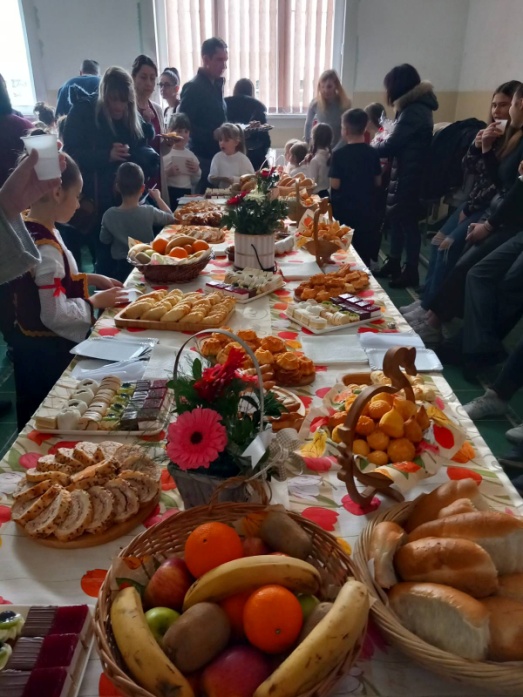 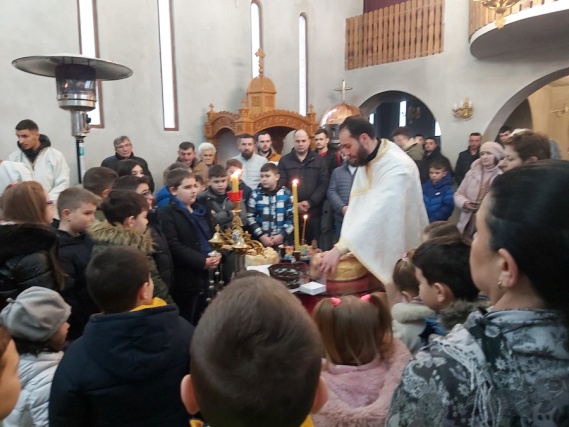 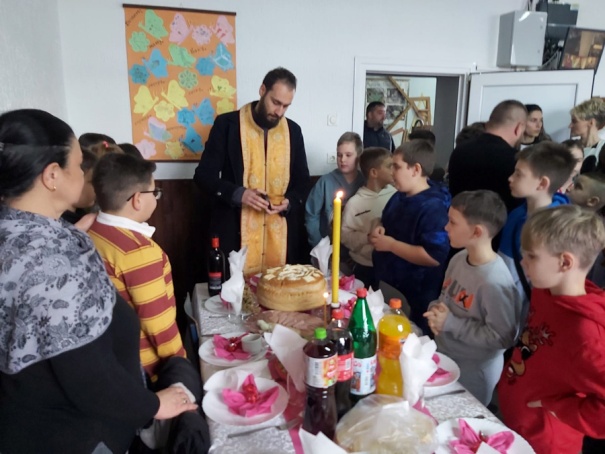 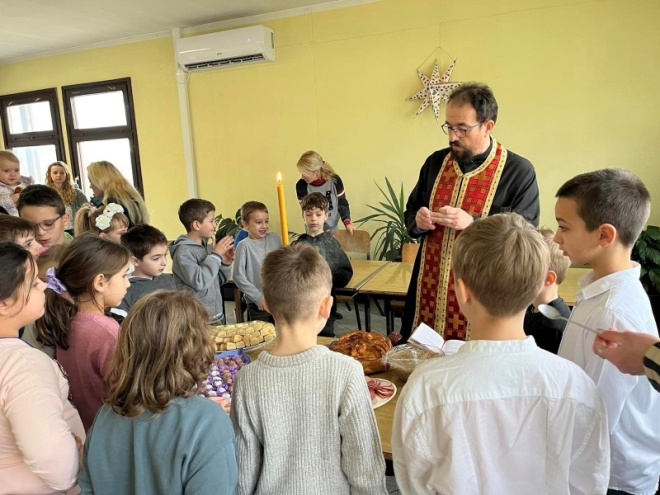 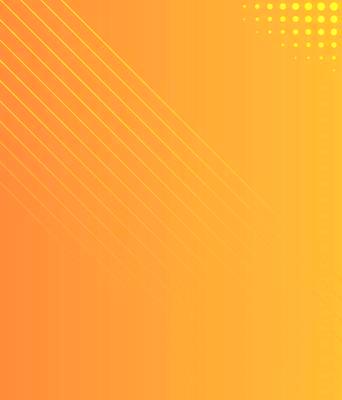 ● Ученици од првог до четвртог разреда су пригодним програмом обележили међународни празник Дан жена ●
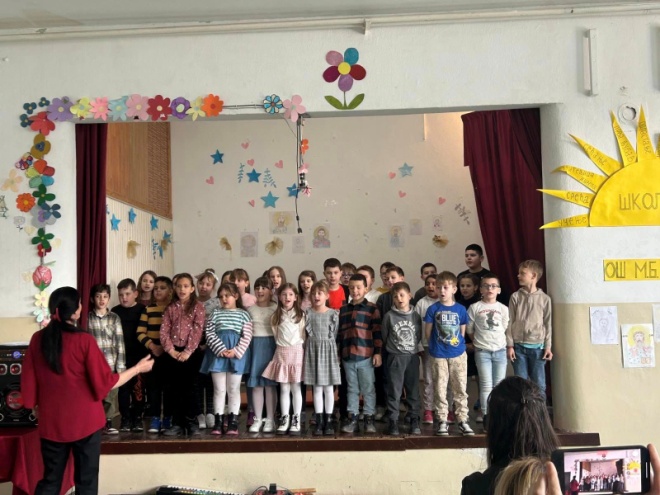 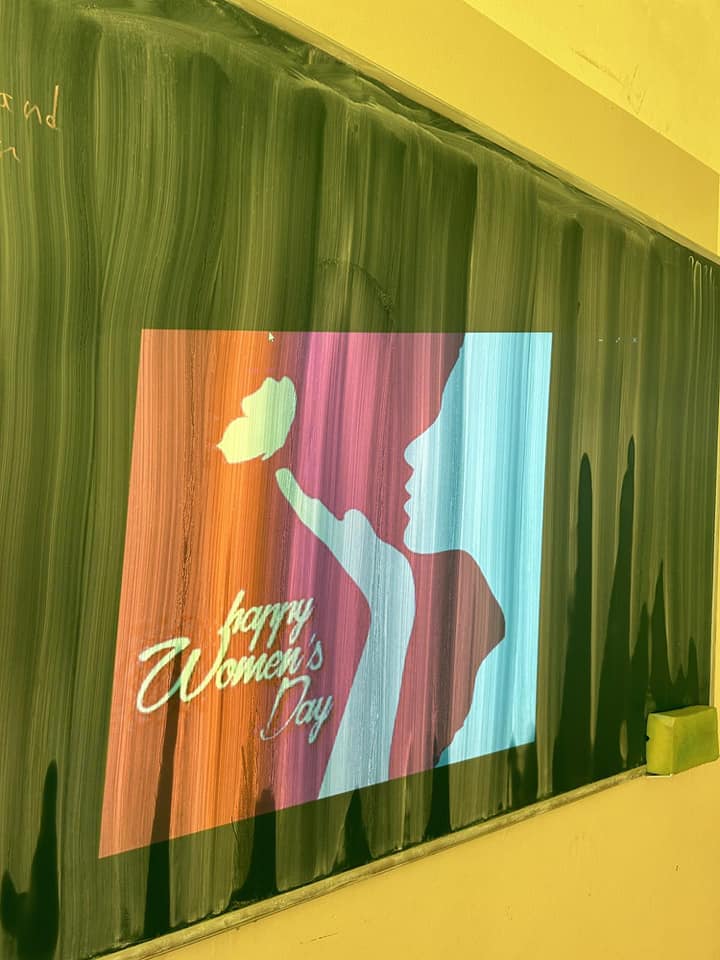 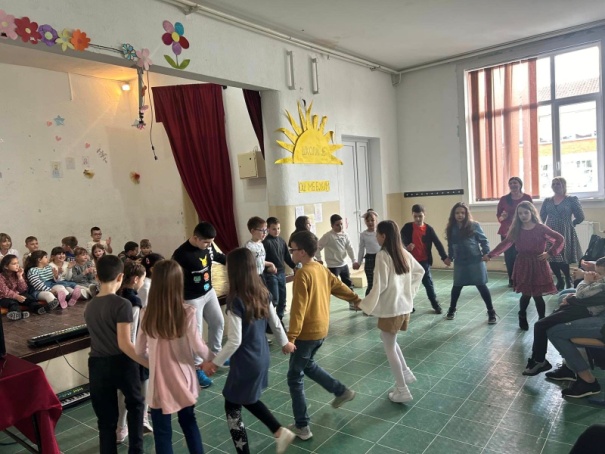 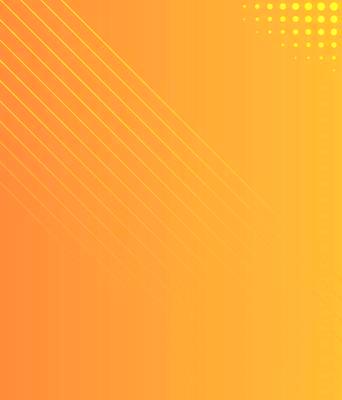 ● Традиционално, општинско такмичење из историје било је организовано у нашој школи
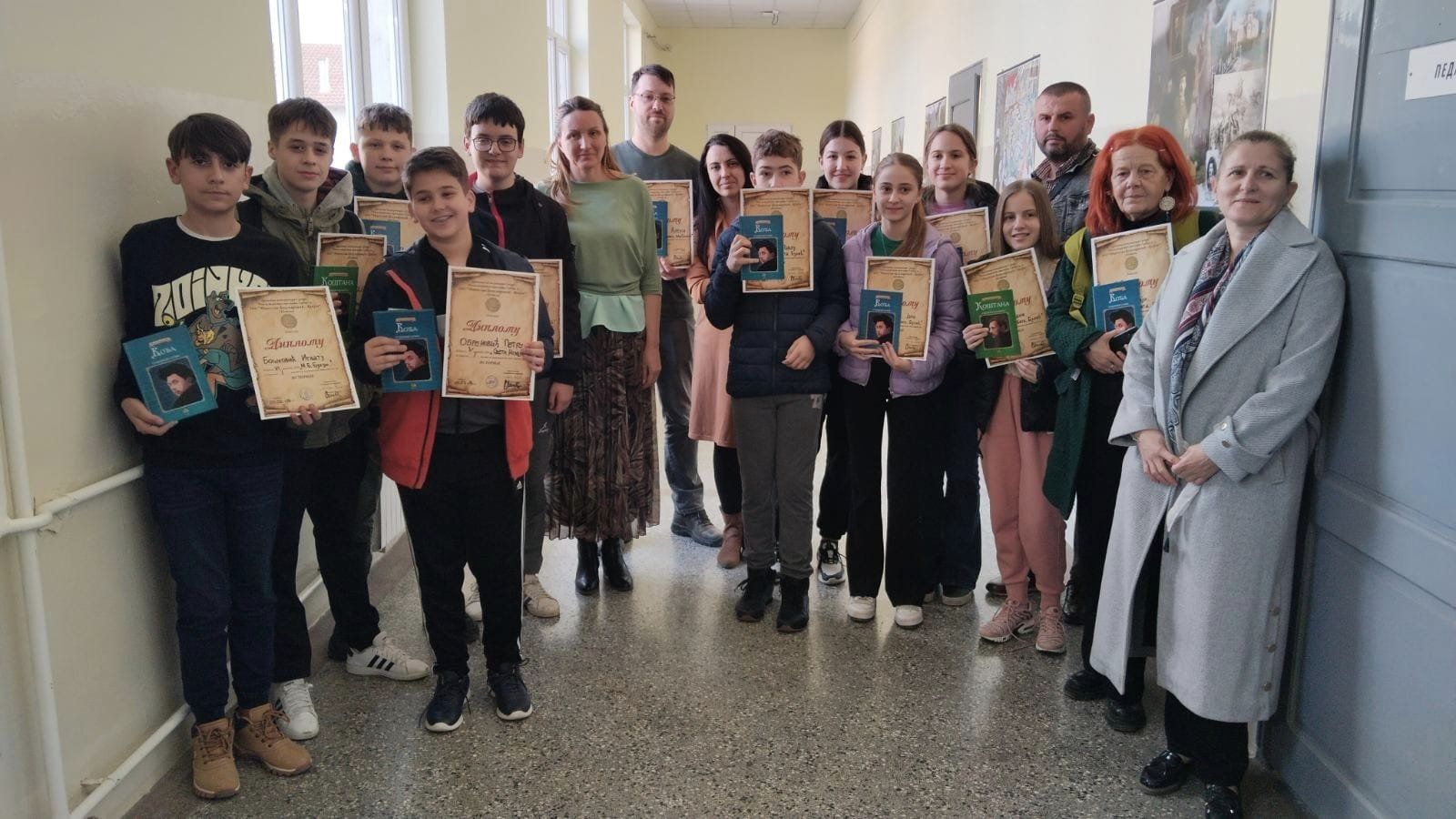 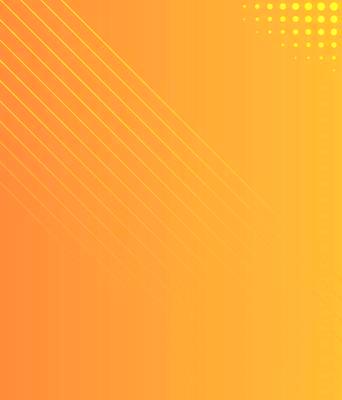 ● HIPPO такмичење из енглеског језика у нашим клупама ●
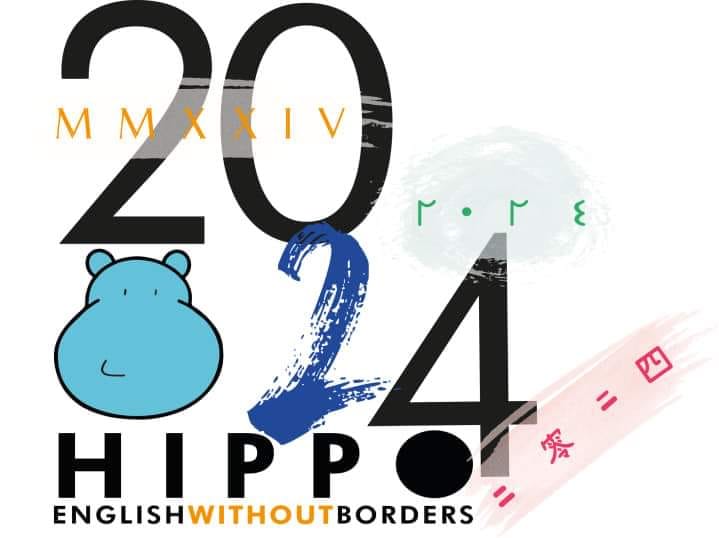 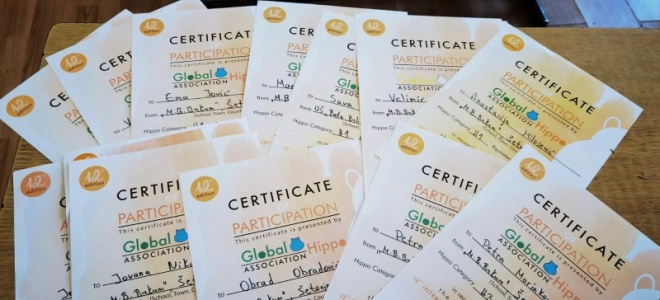 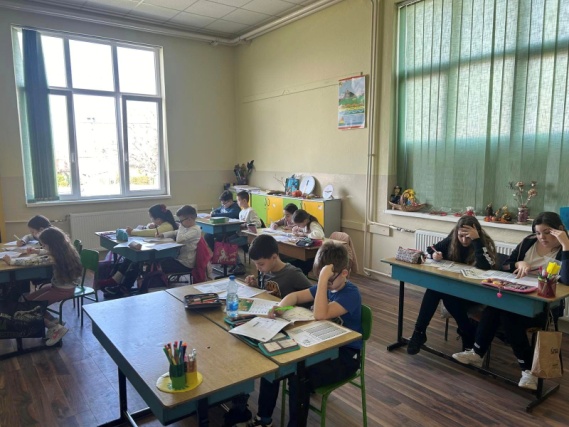 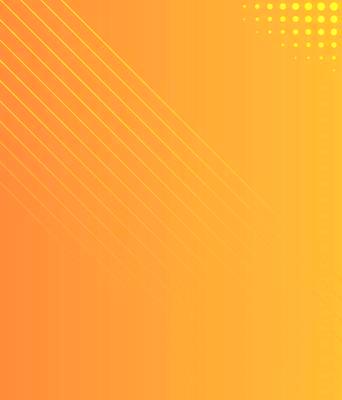 ● Осми сусрети малих глумаца основних школа 
Смагош 2024. у Шетоњу ●
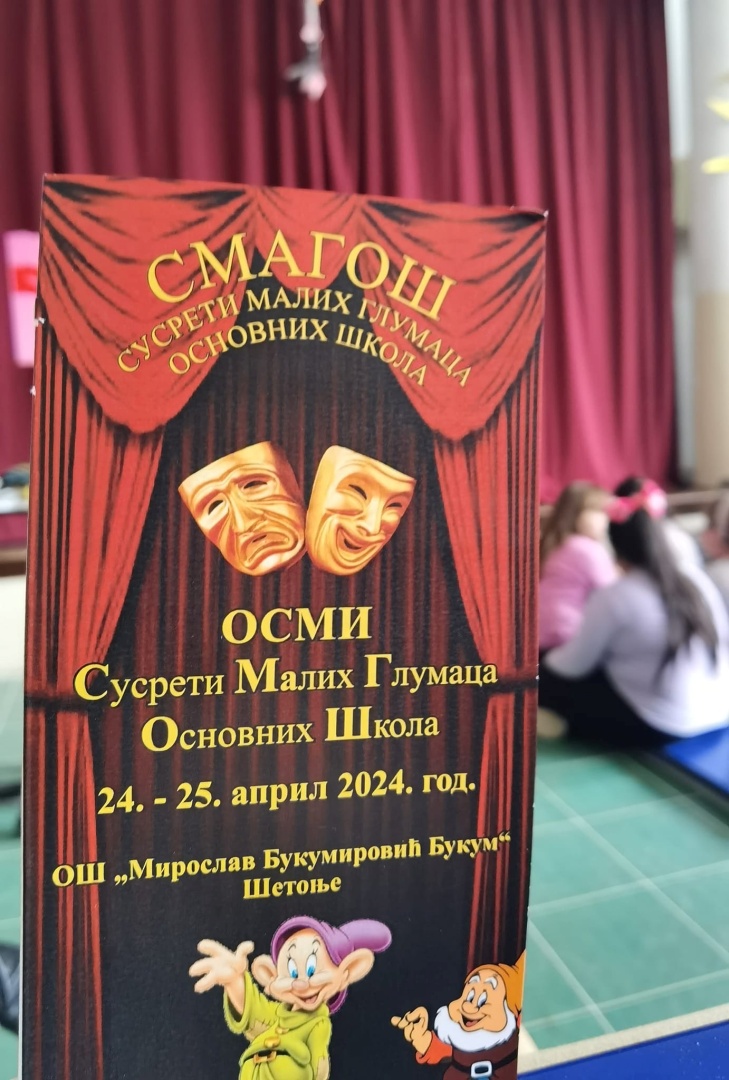 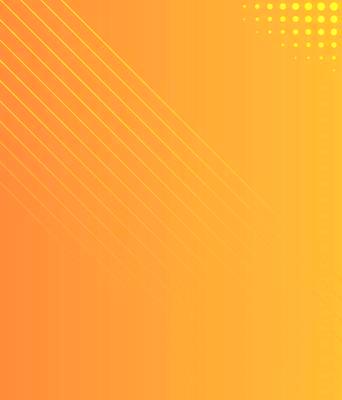 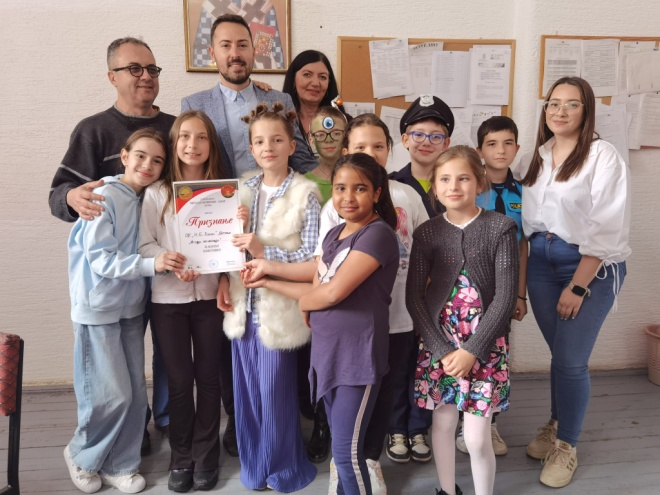 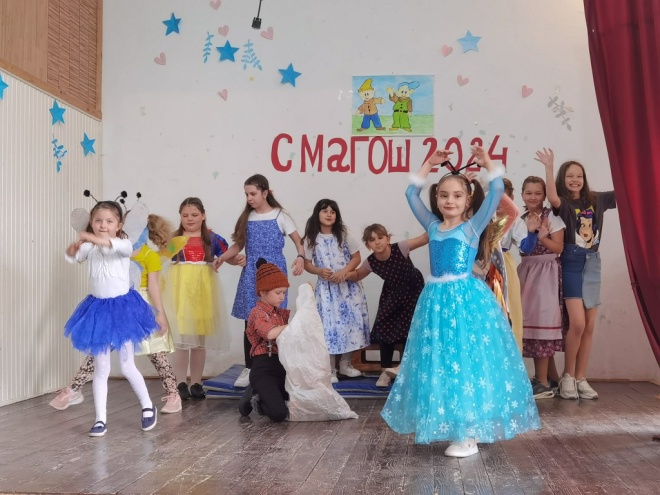 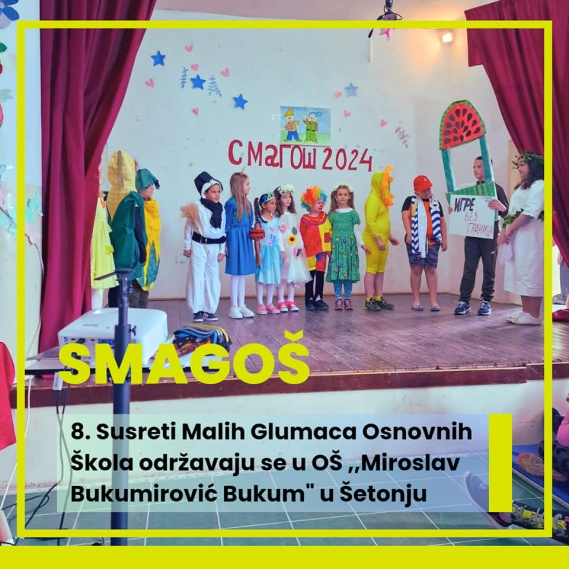 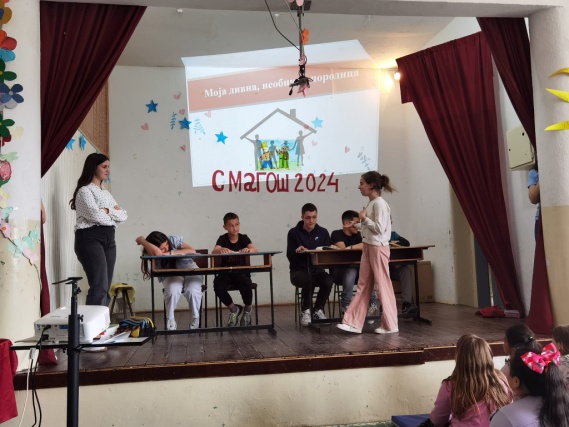 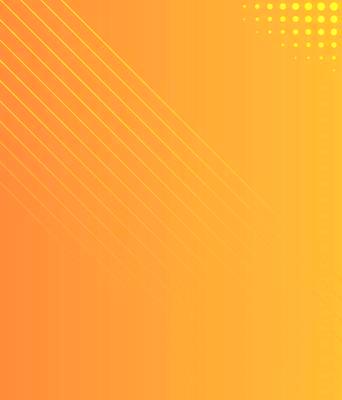 ● Ускршње радионице ●
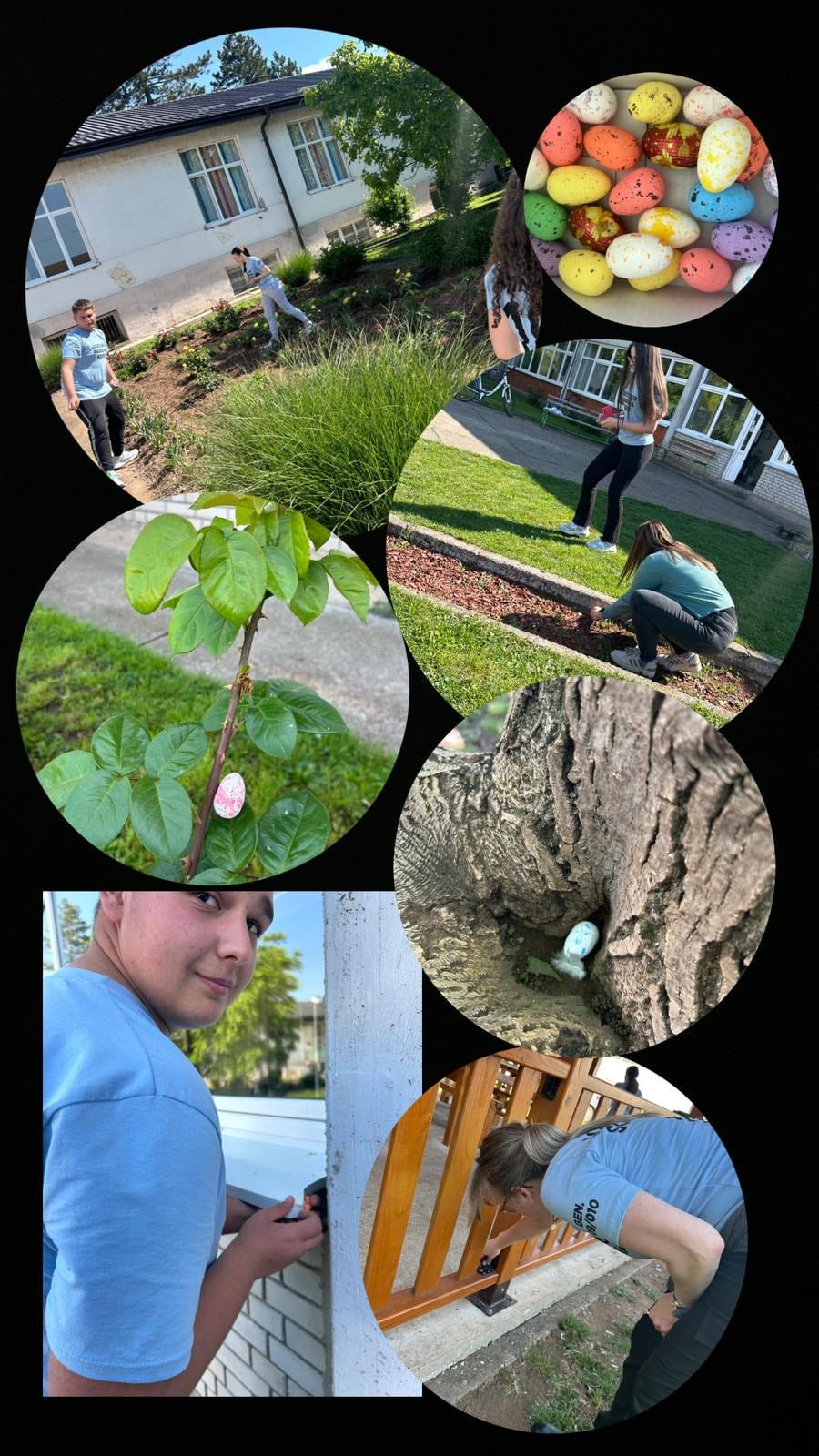 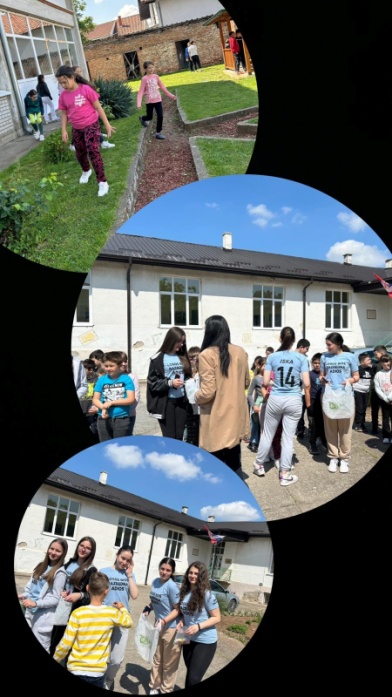 Ускршњи вашар
,,Лов на јаја"
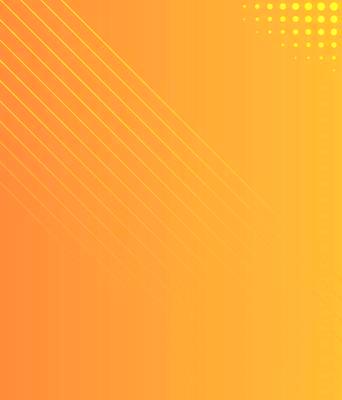 забавне, шарене и радосне у складу са празником
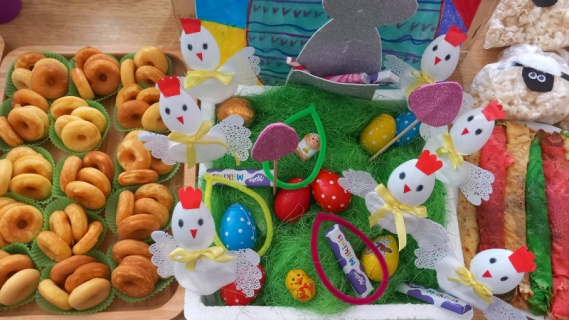 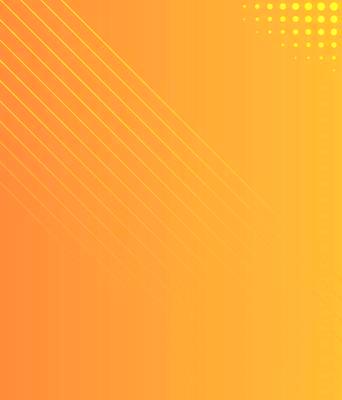 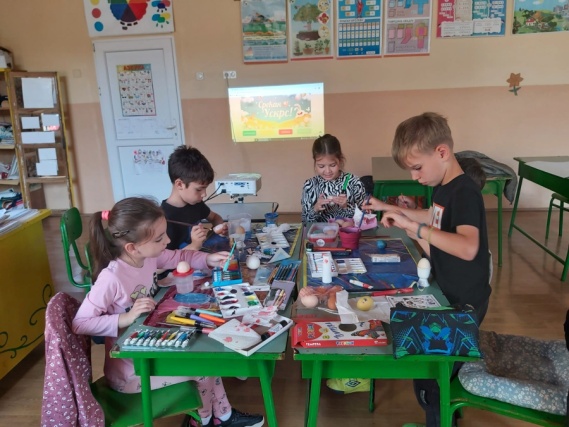 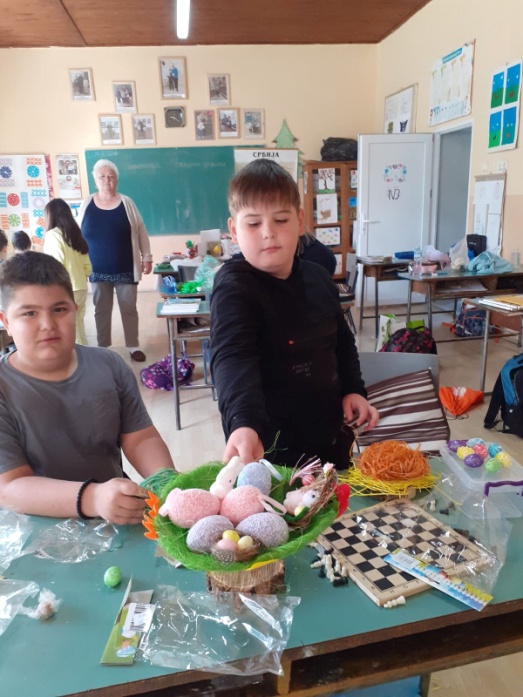 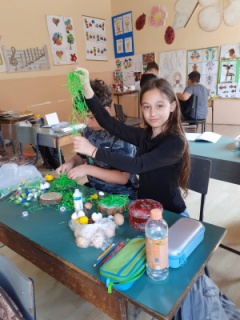 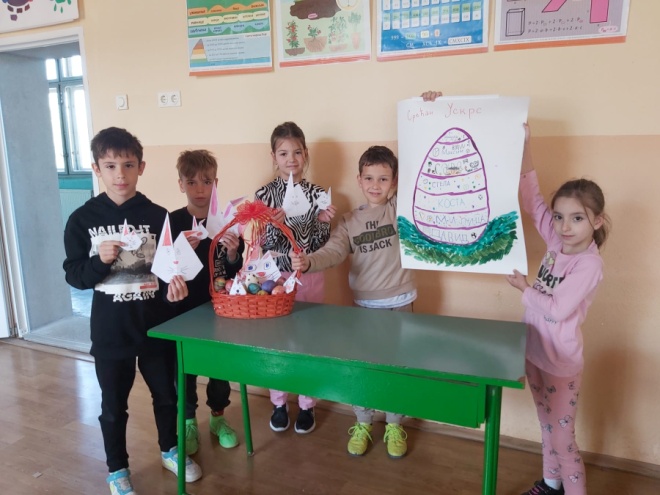 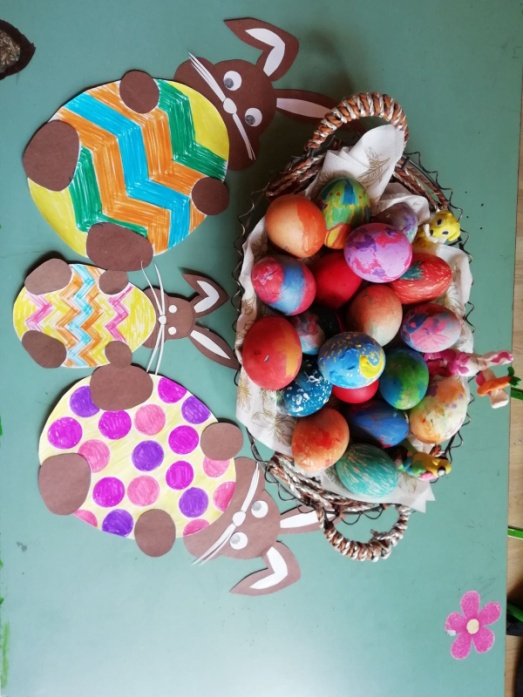 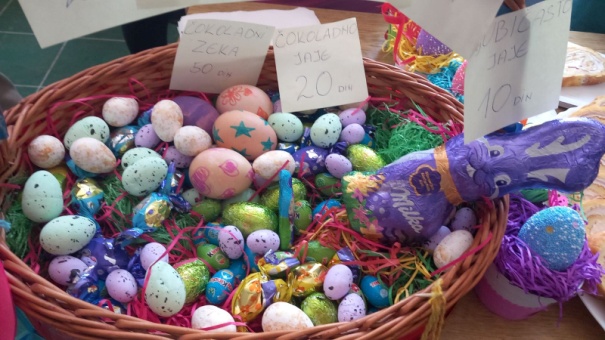 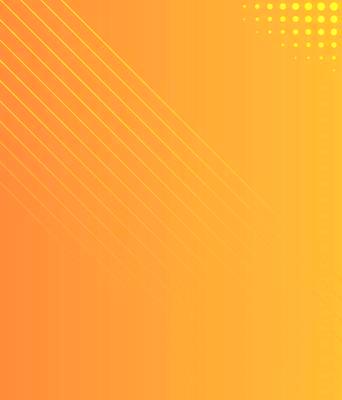 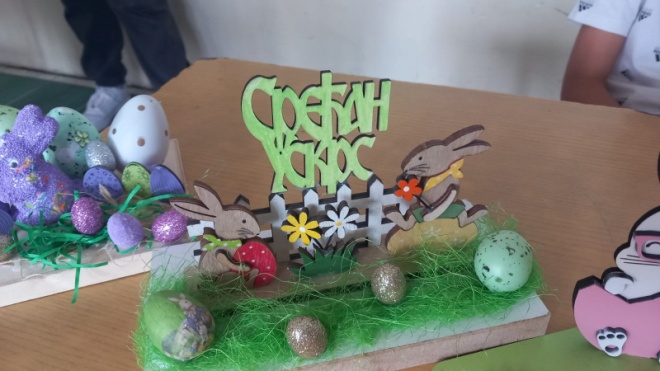 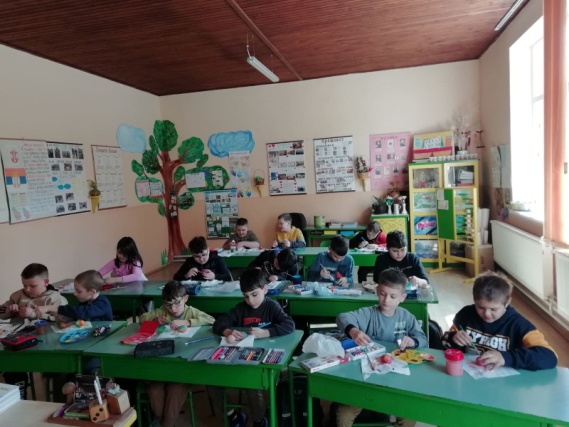 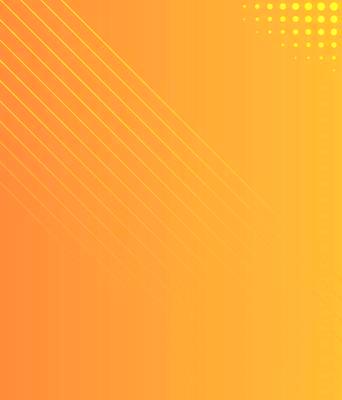 ● Дан планете Земље ●
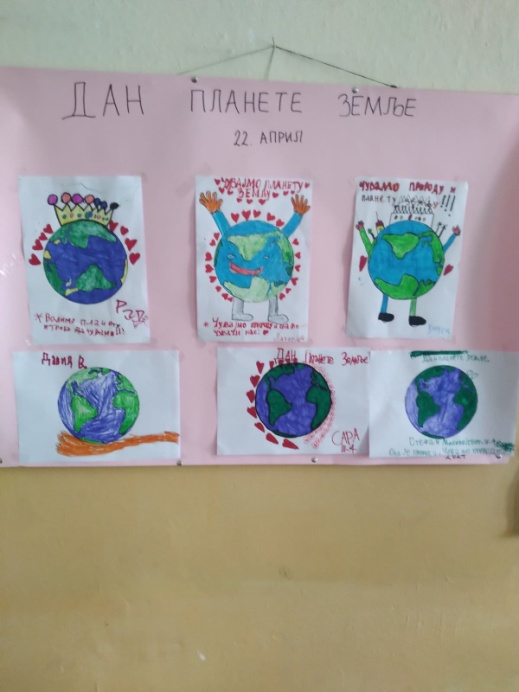 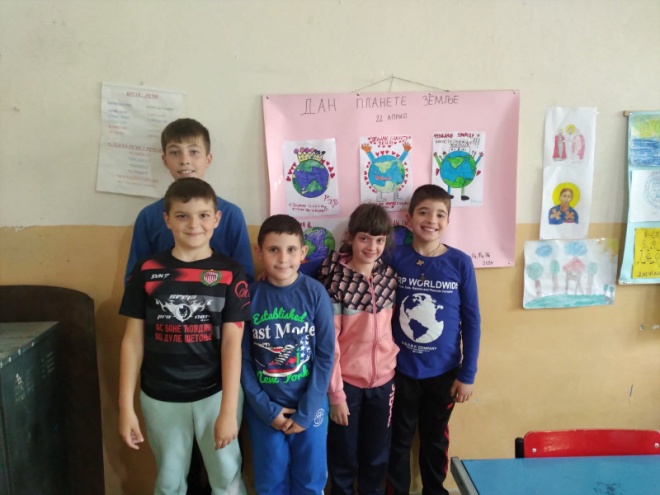 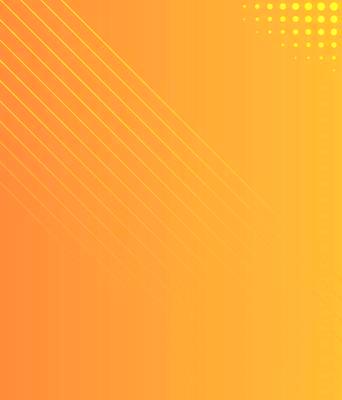 ● од 7. до 10. маја 2024. године кроз различите активности обележили смо Недељу сећања и заједништва, 
чији је циљ одавање поштовања жртвама, подршка њиховим породицама, пријатељима и широј заједници
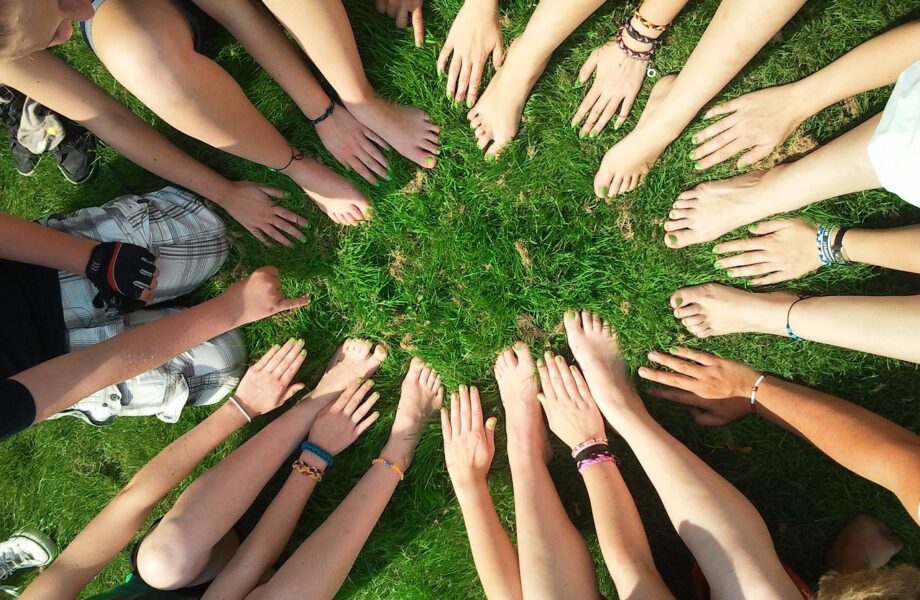 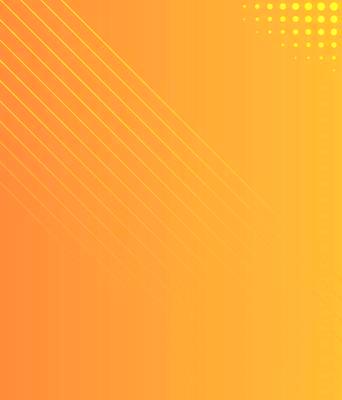 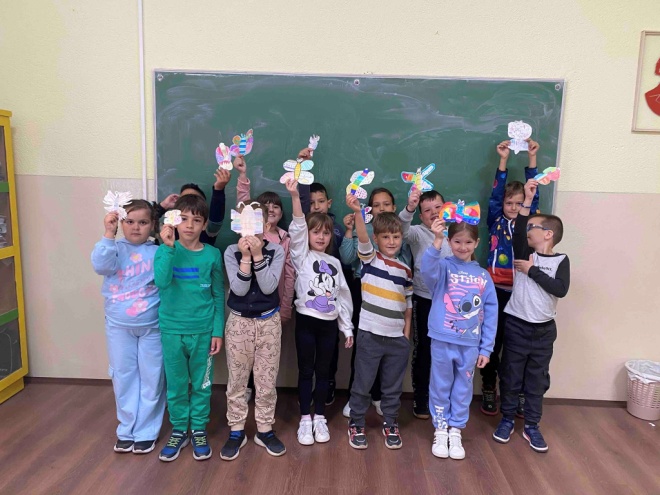 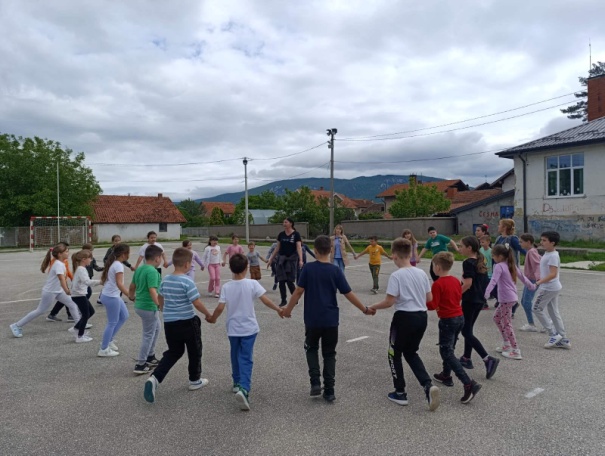 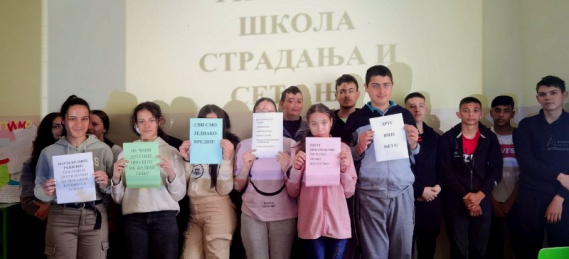 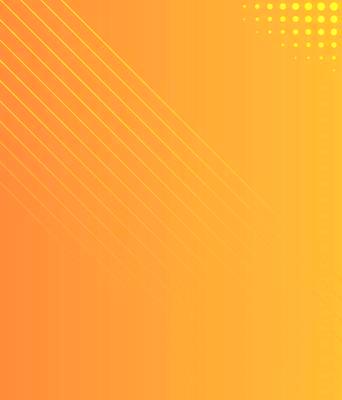 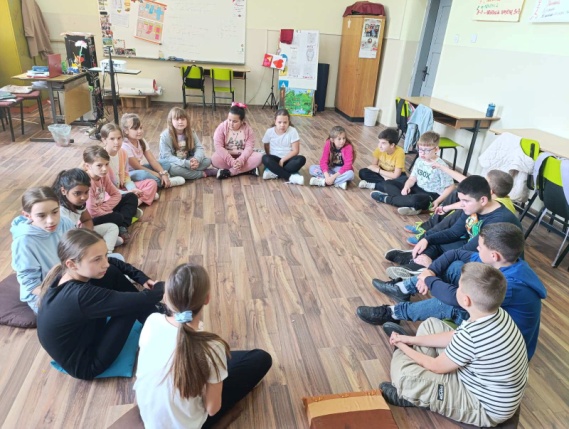 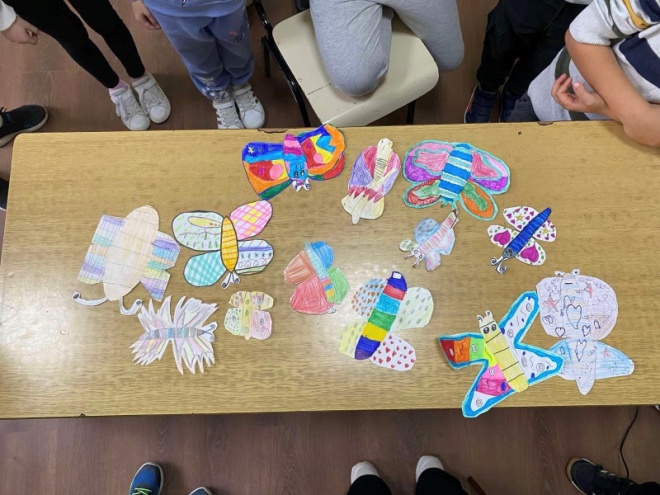 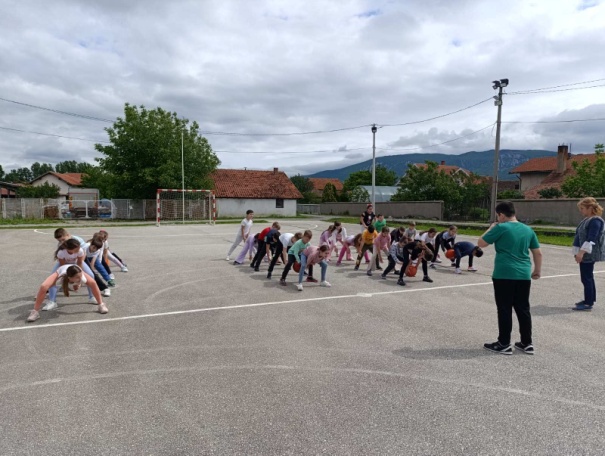 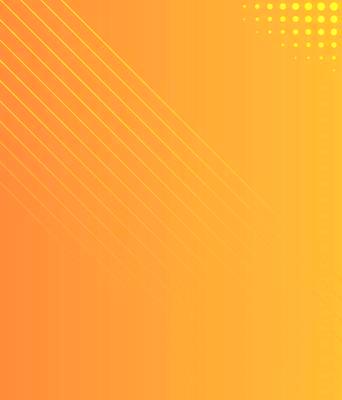 ● Дводневна екскурзија за ученике од 5. до 8. разреда, Опленац, пећина Рисовача, Ваљево, Бранковина, Тршић, Бања Ковиљача
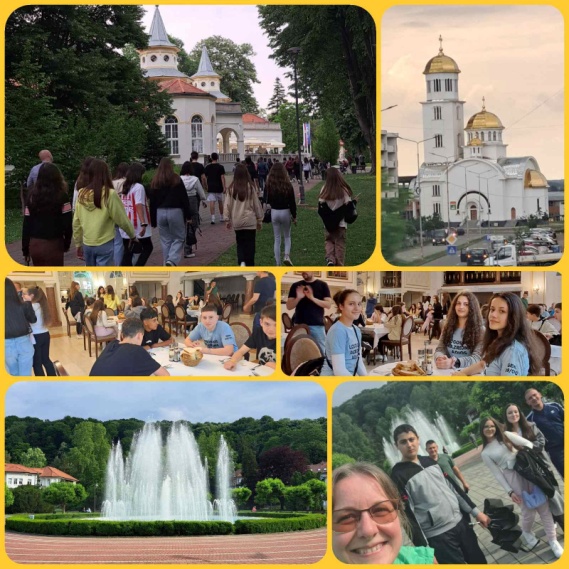 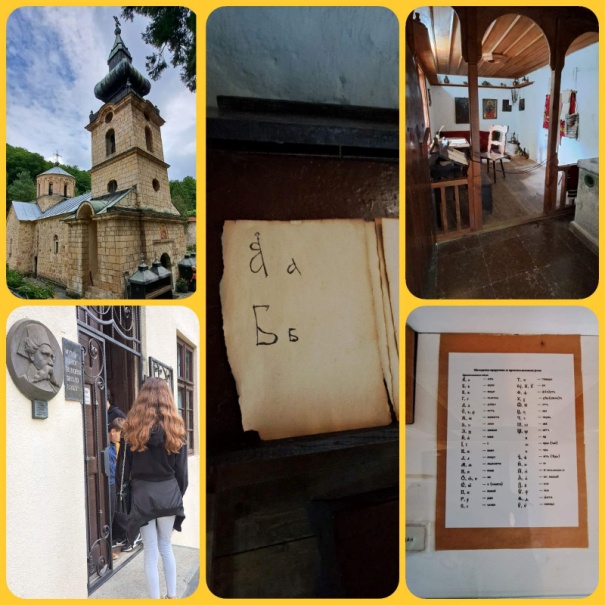 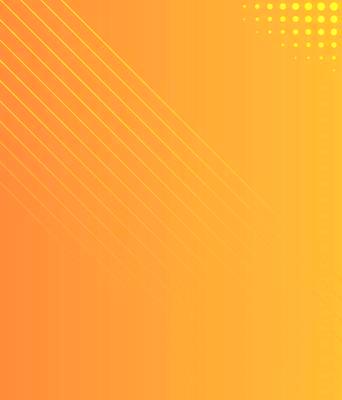 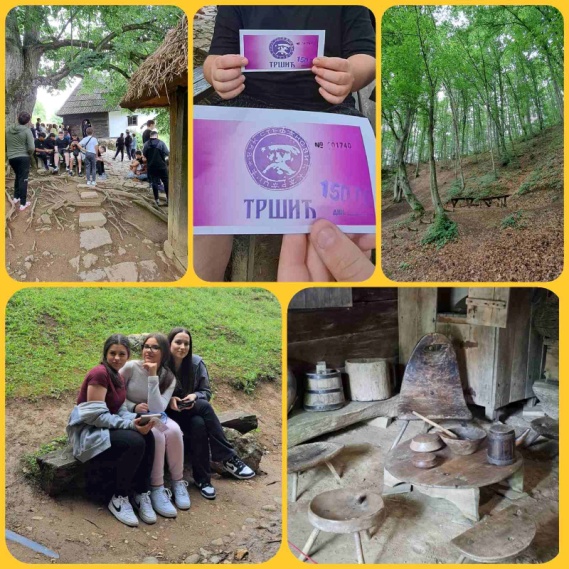 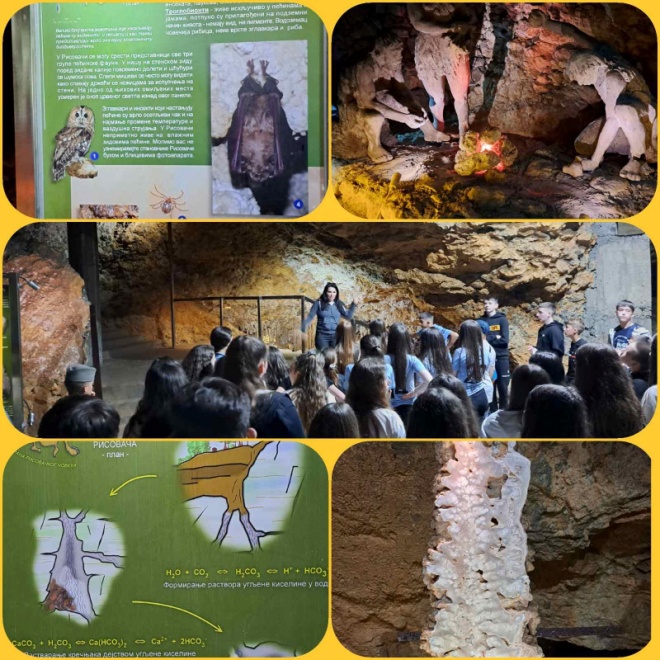 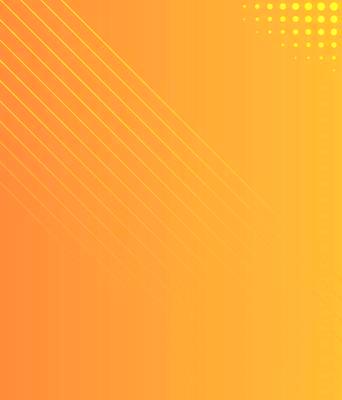 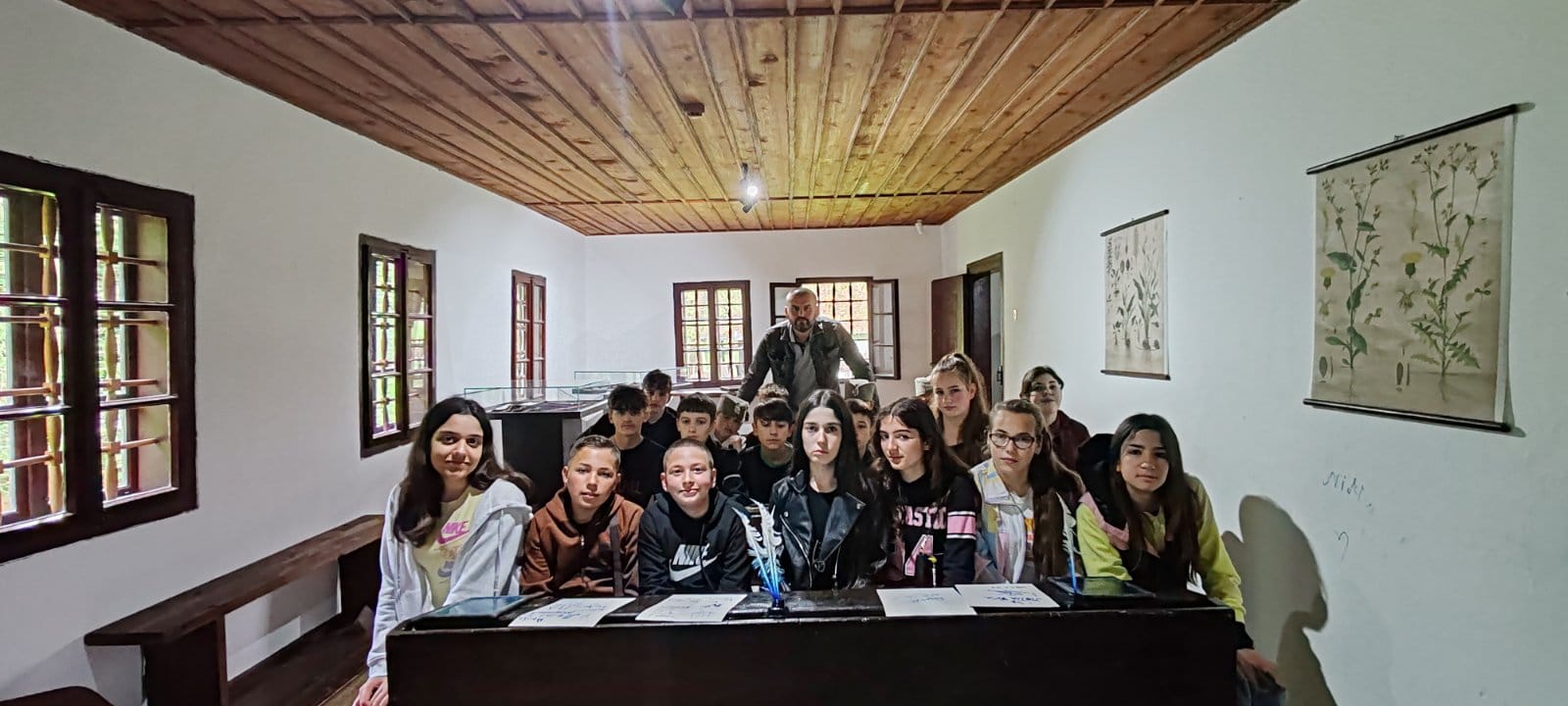 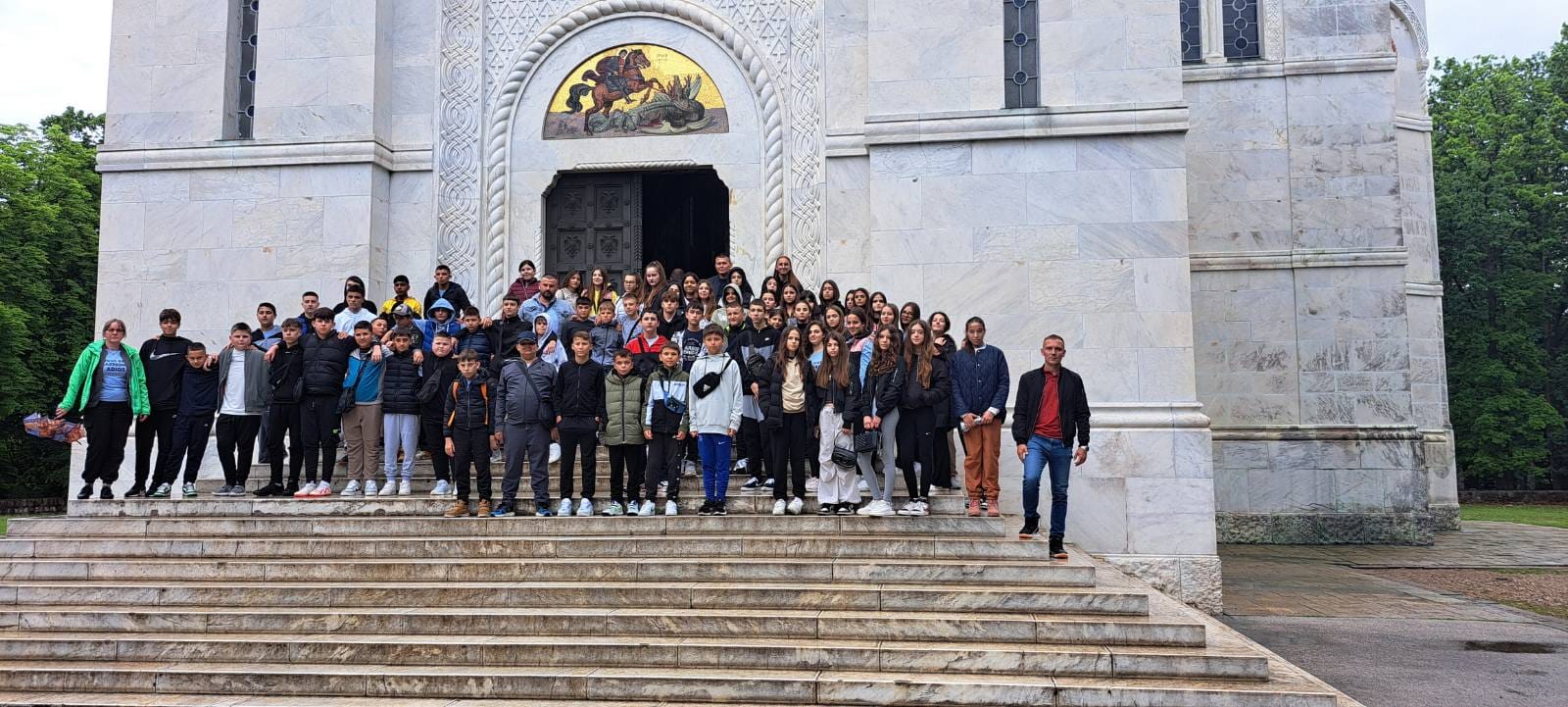 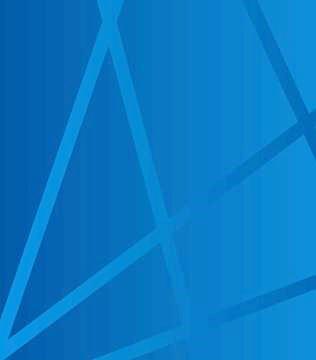 Ове школске године имали смо пуно реализованих активности и на пољу материјално-техничких улагања
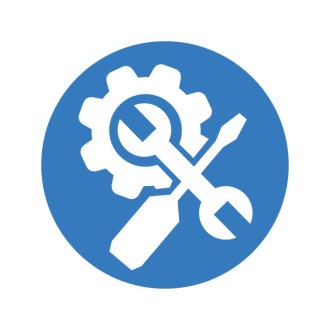 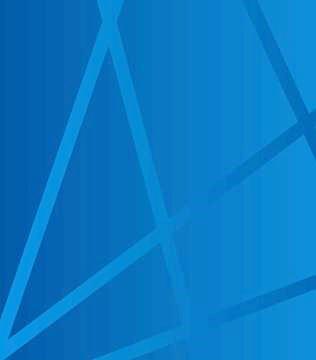 ● Урађен је кровни покривач на згради матичне школе
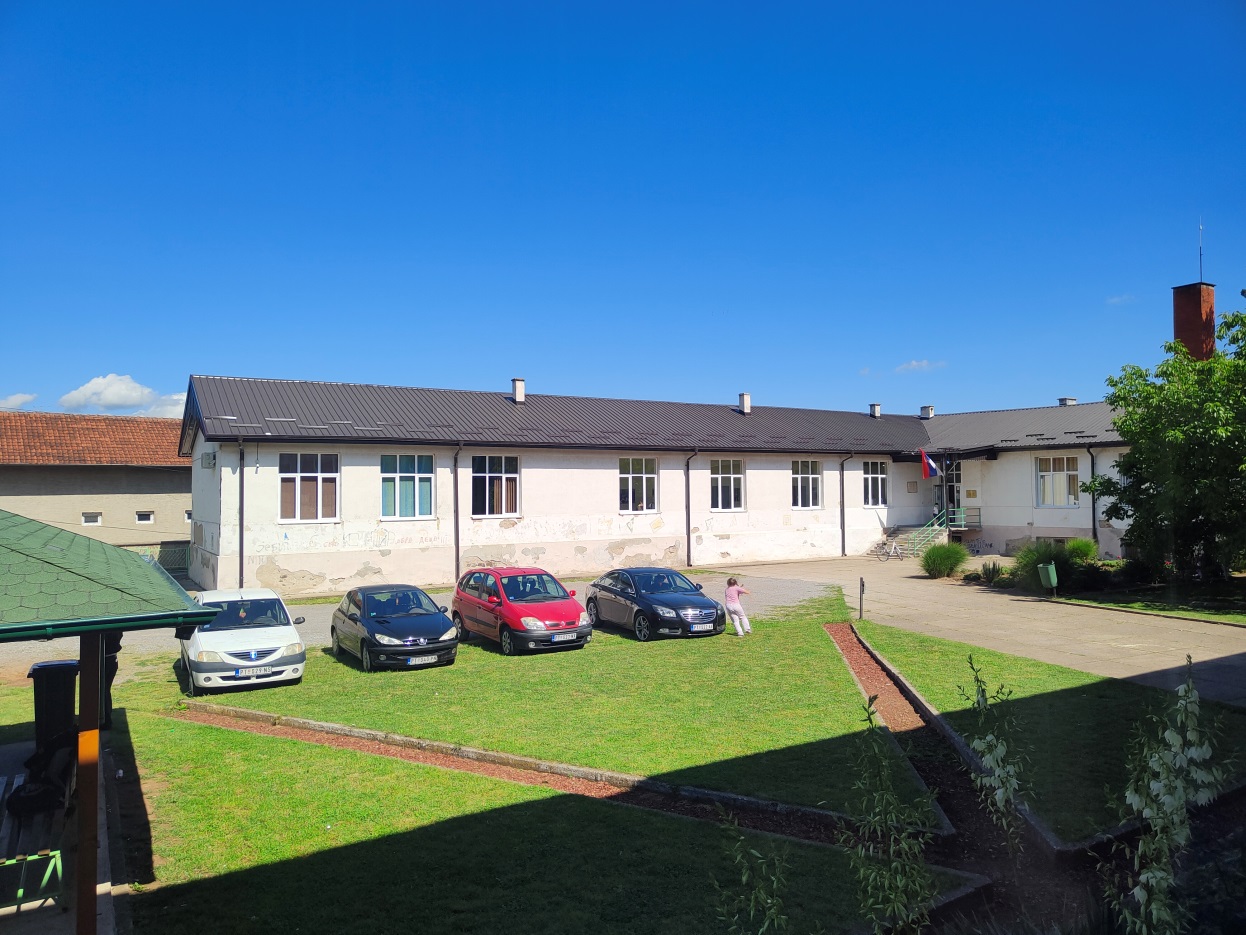 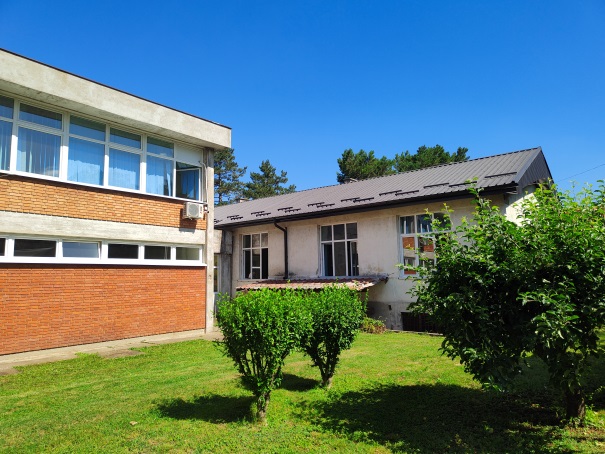 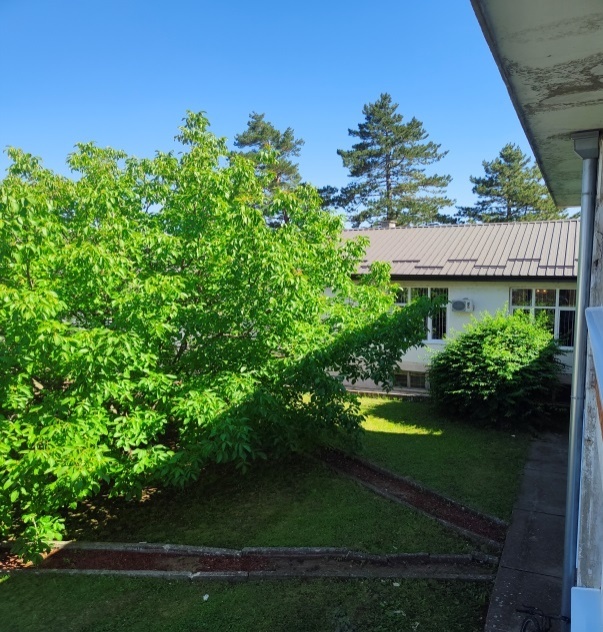 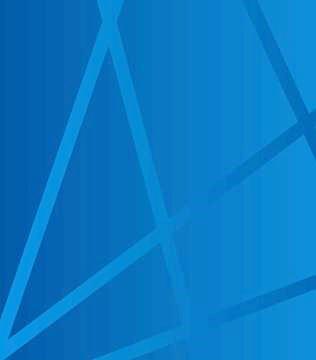 ● Постављени су клима уређаји у свим учионицама новог дела школе, у дигиталном кабинету, библиотеци и 
наставничкој канцеларији ●
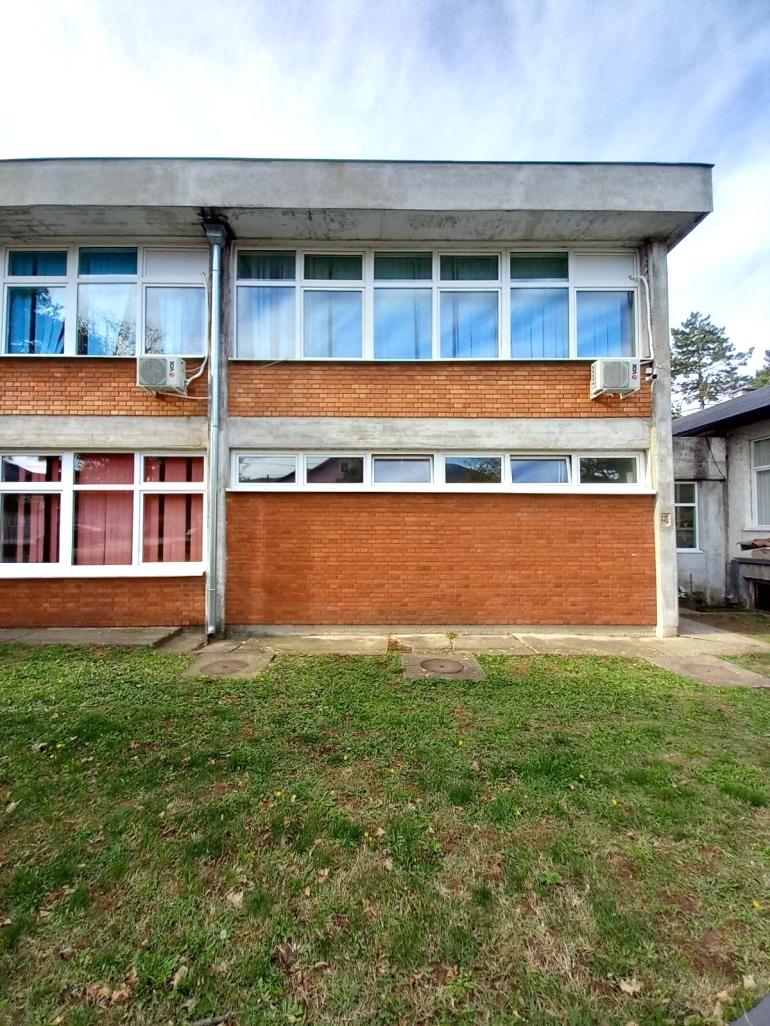 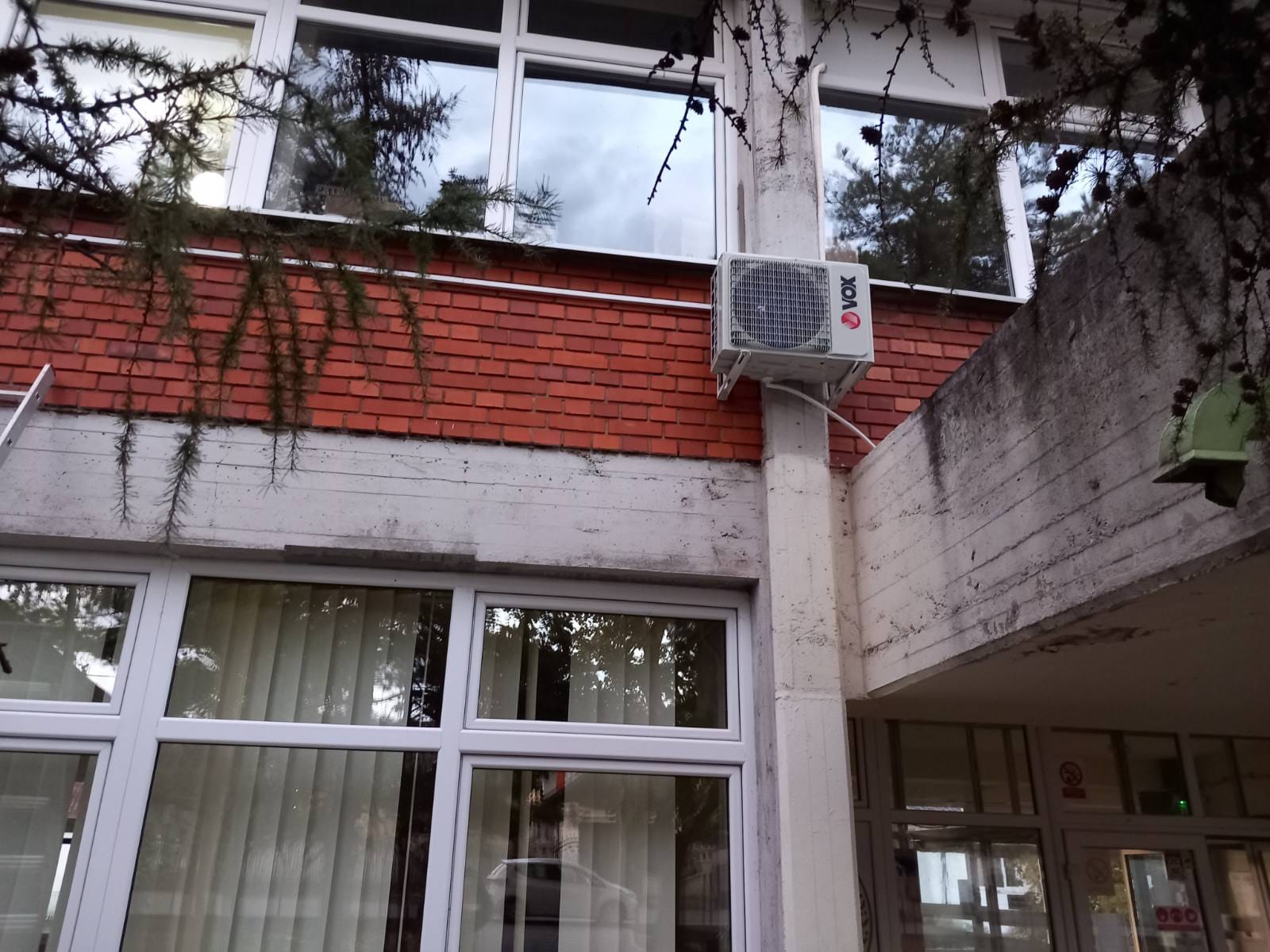 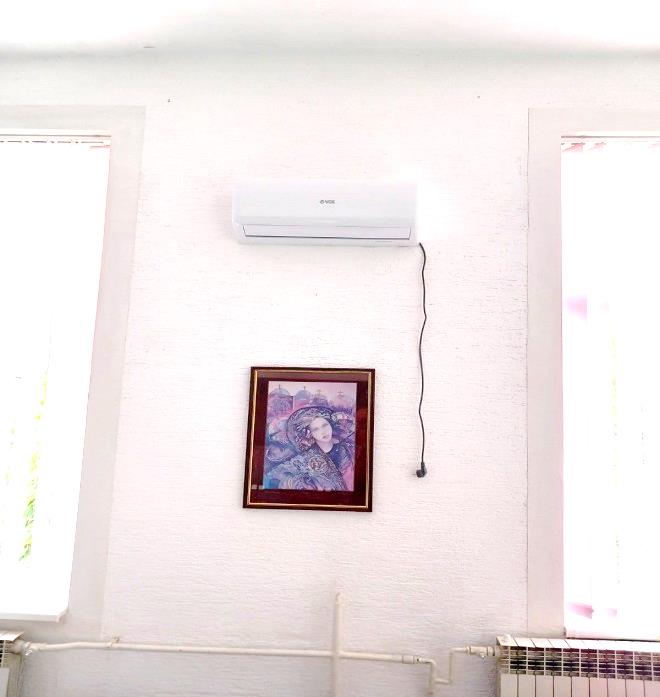 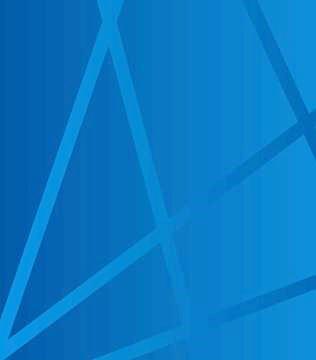 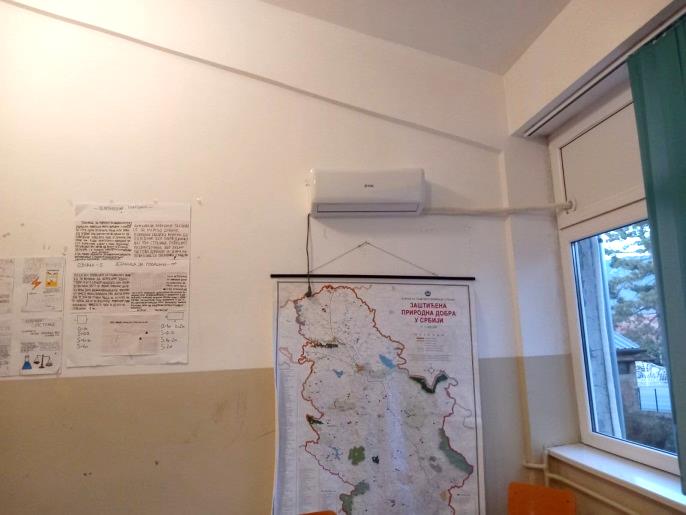 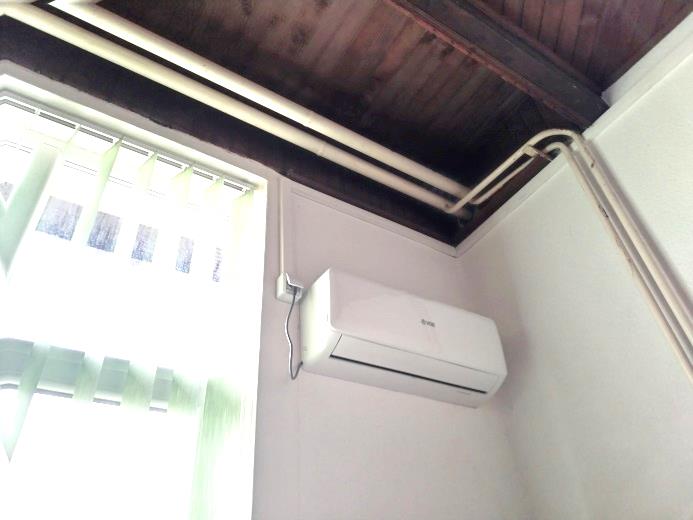 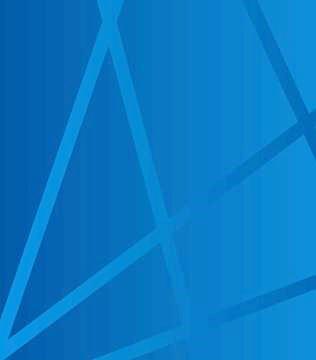 ● У матичној школи у Шетоњу завршена је комплетна санација свих учионица од последица елементарних непогода, 
тако да смо од почетка другог полугодишта наставили са кабинетском наставом у оптималним условима. 
Средства за све радове обезбеђена су од стране 
локалне самоуправе.
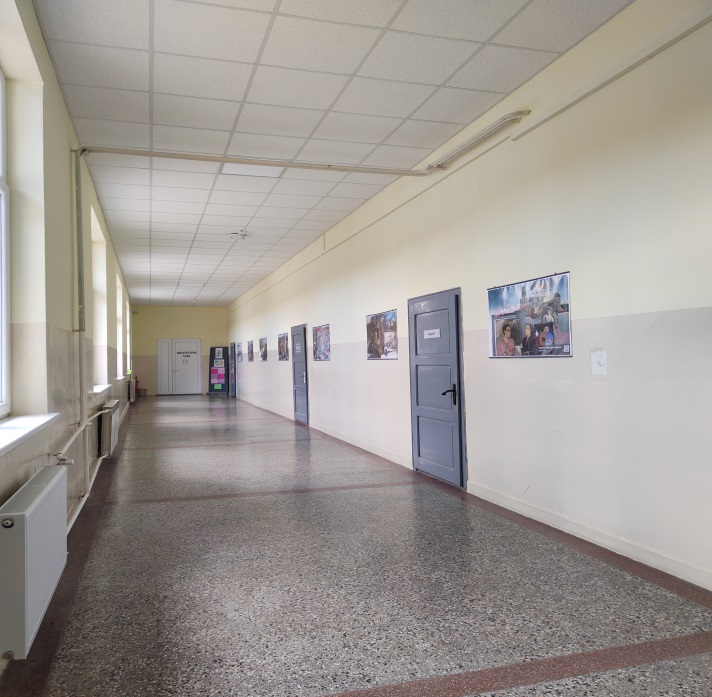 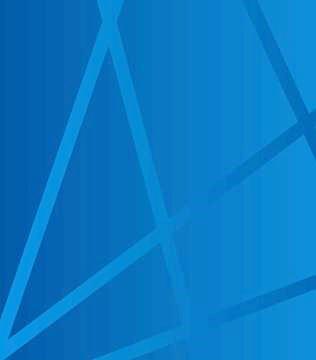 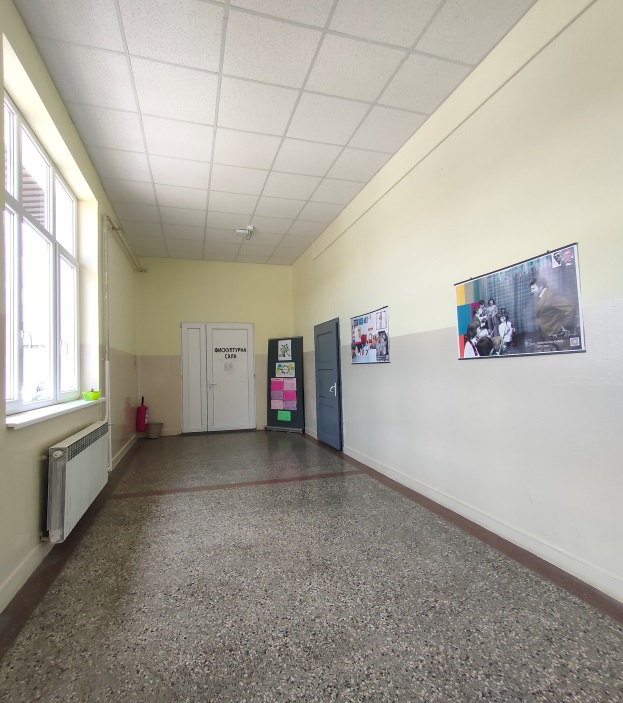 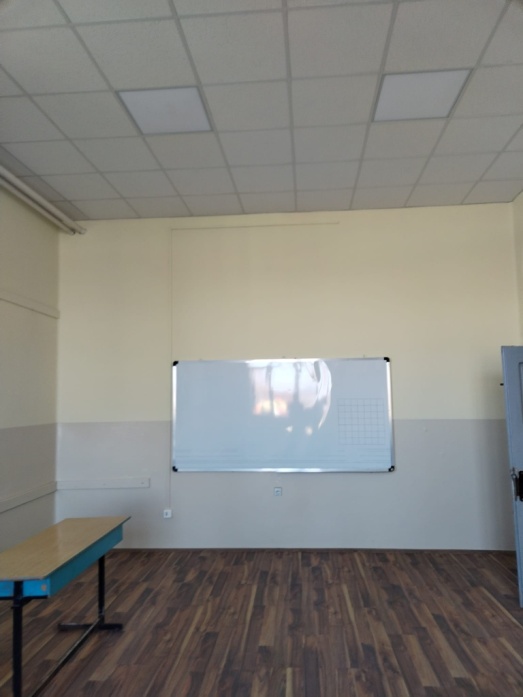 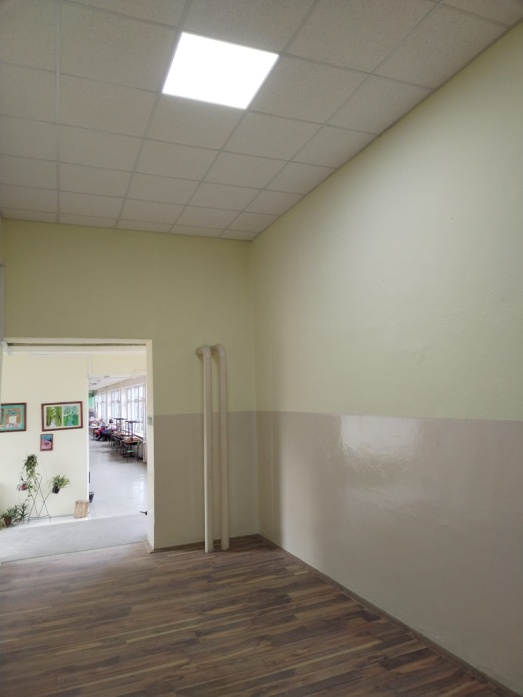 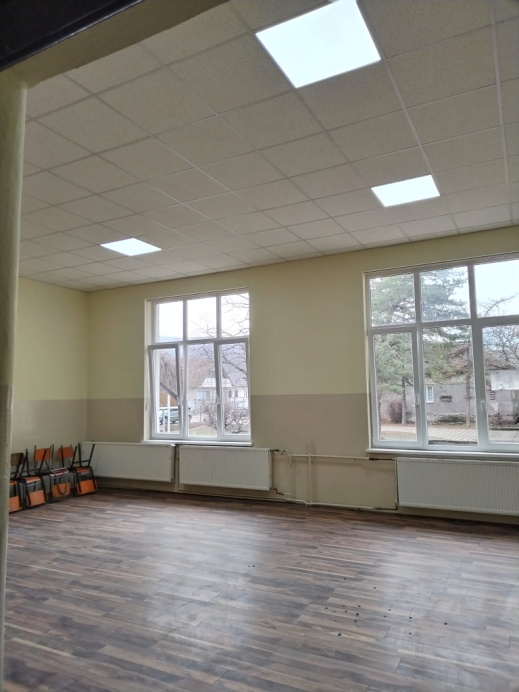 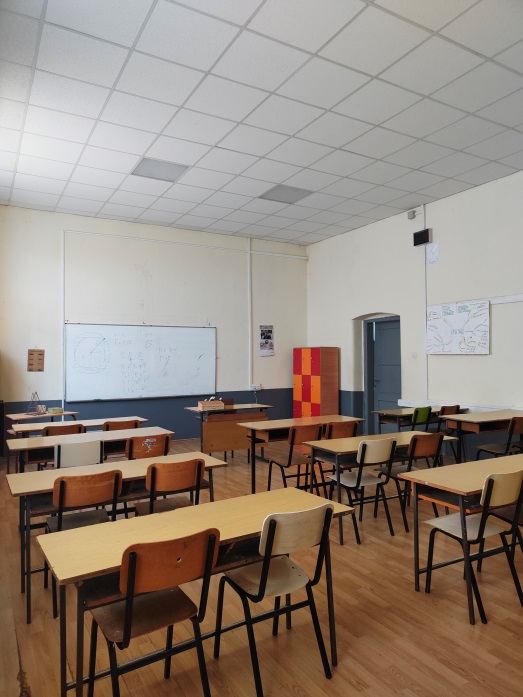 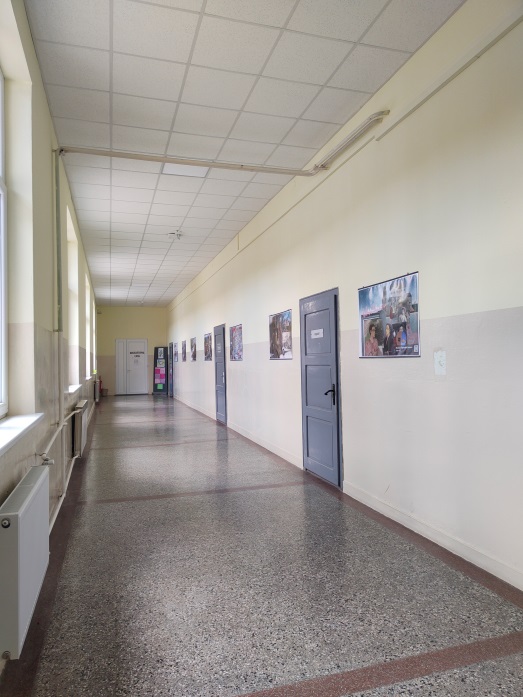 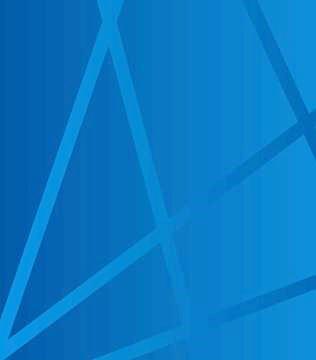 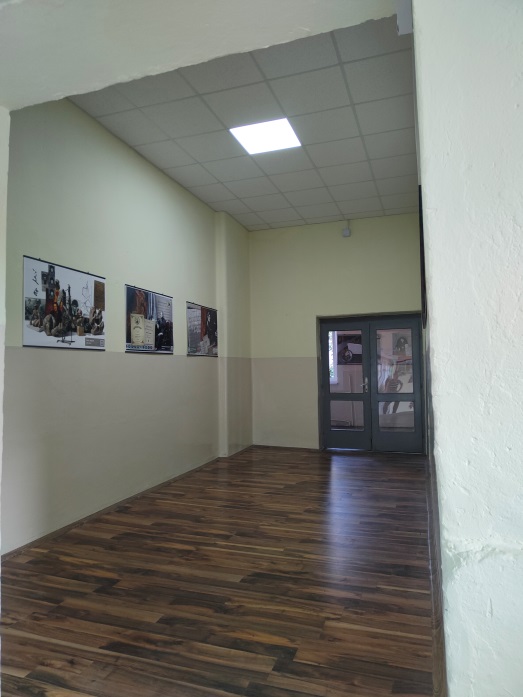 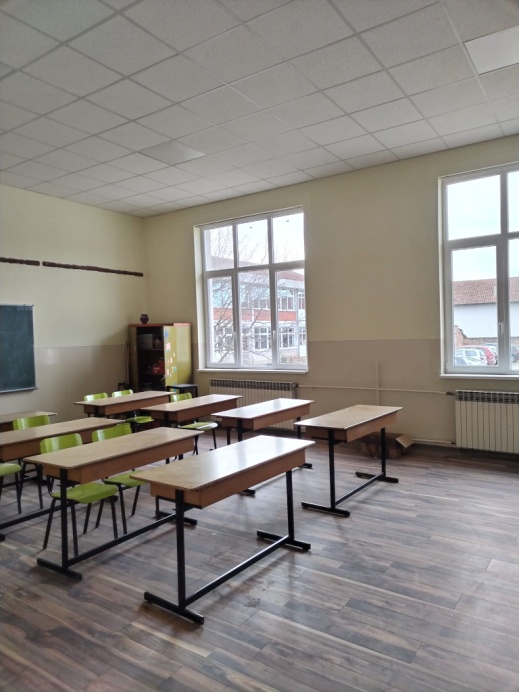 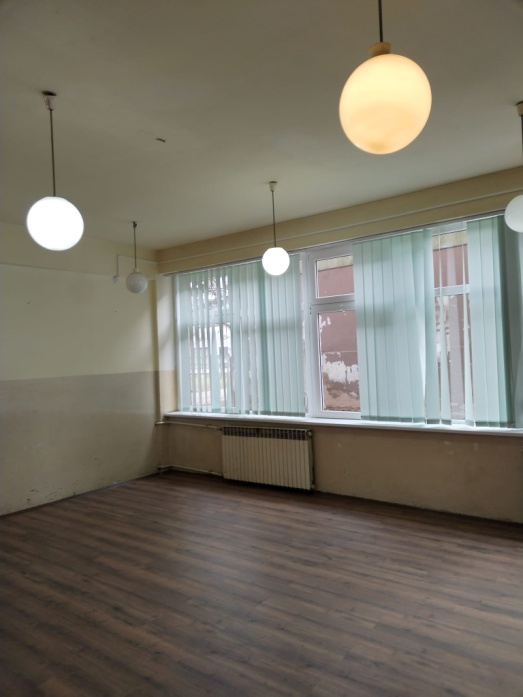 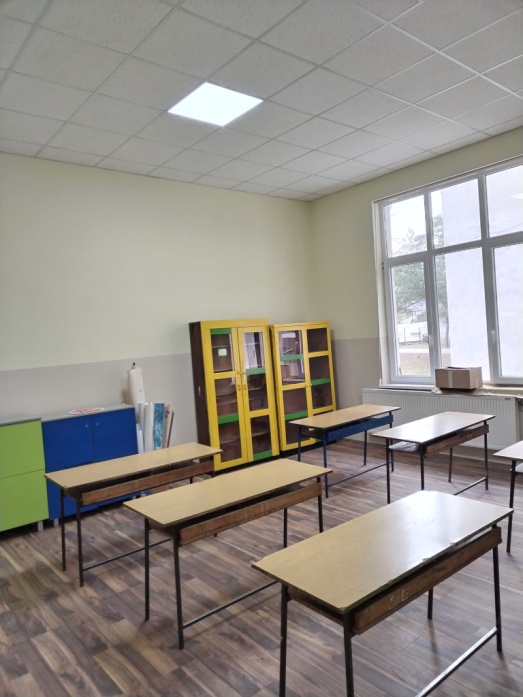 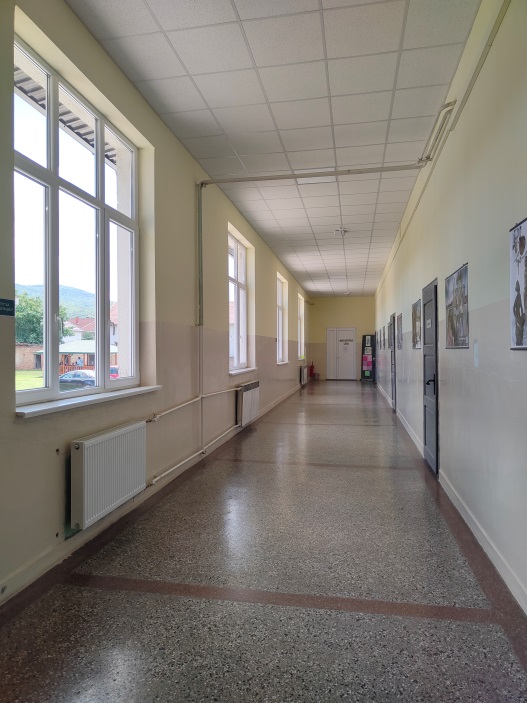 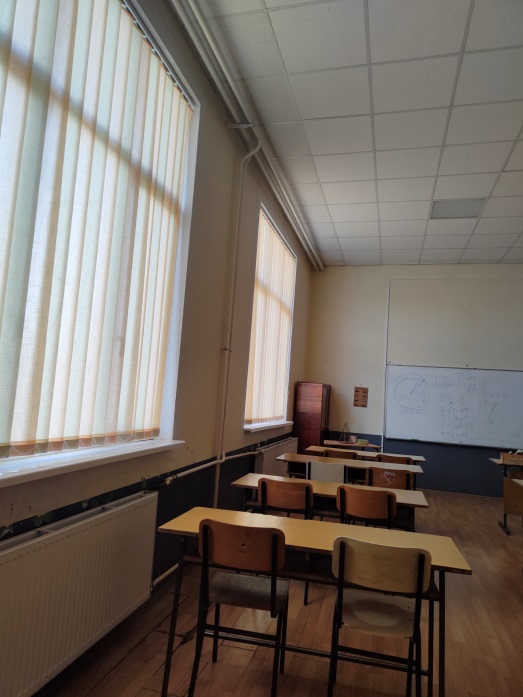 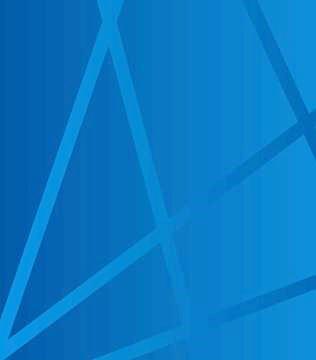 ● Завршена је санација подрумског простора у трпезаријском делу школе
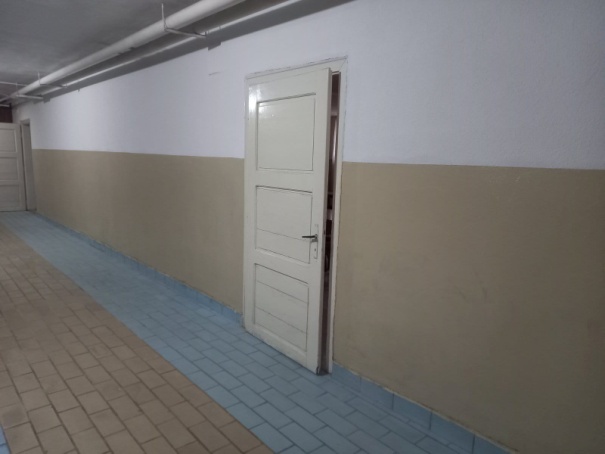 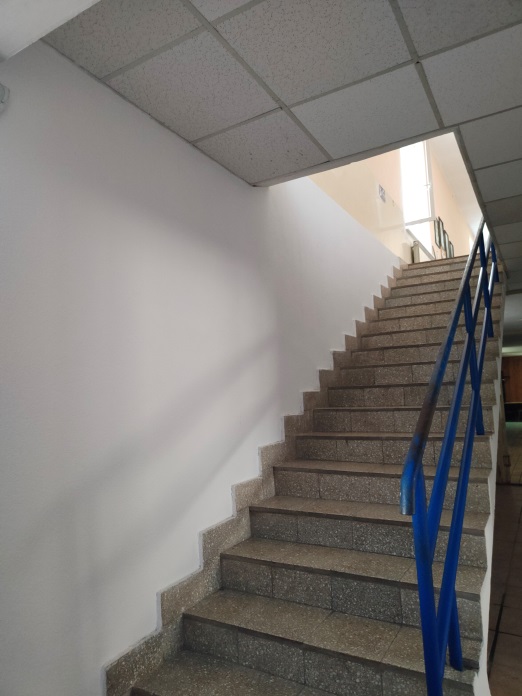 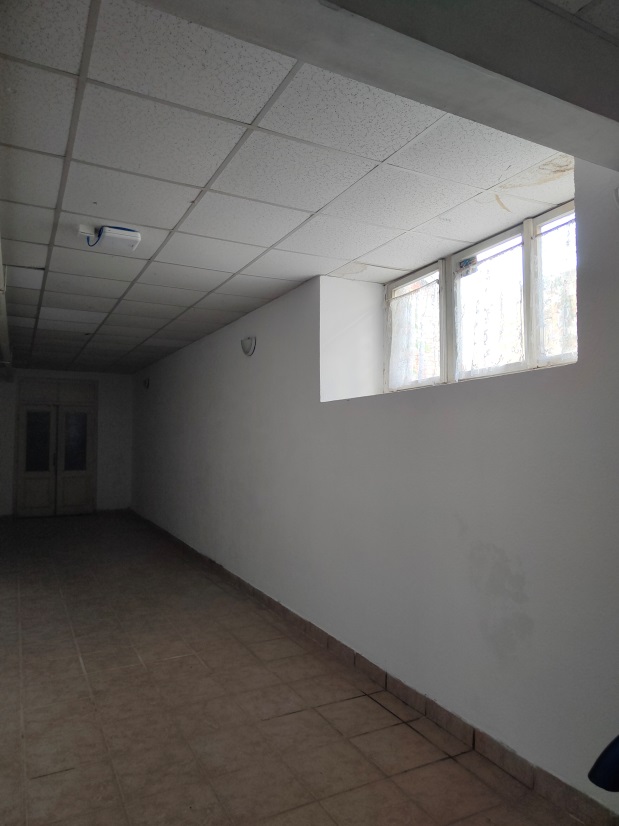 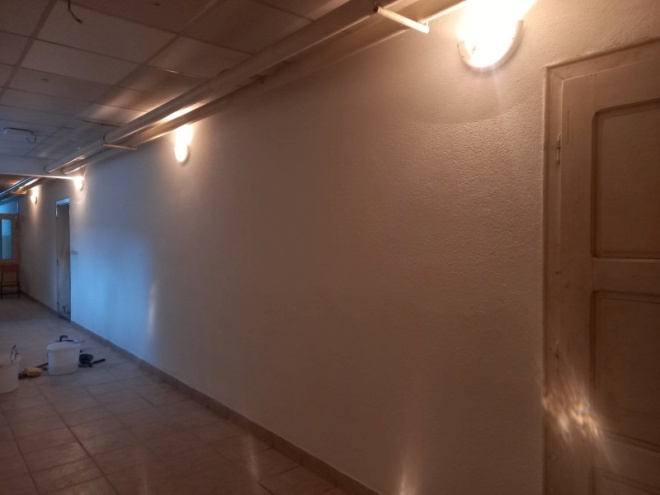 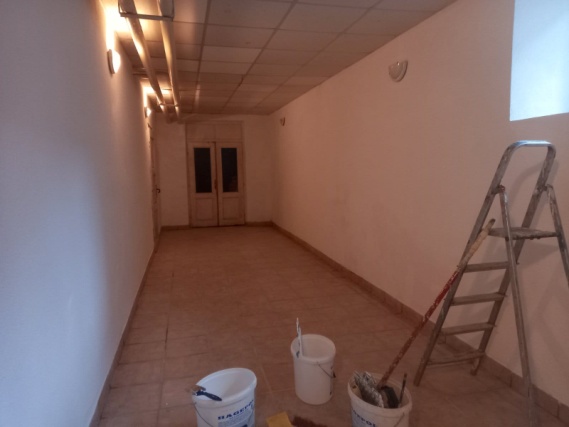 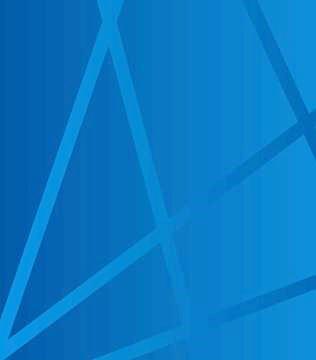 ● Завршена је адаптација санитарних просторија у старом делу школе а у циљу побољшања општих хигијенских услова
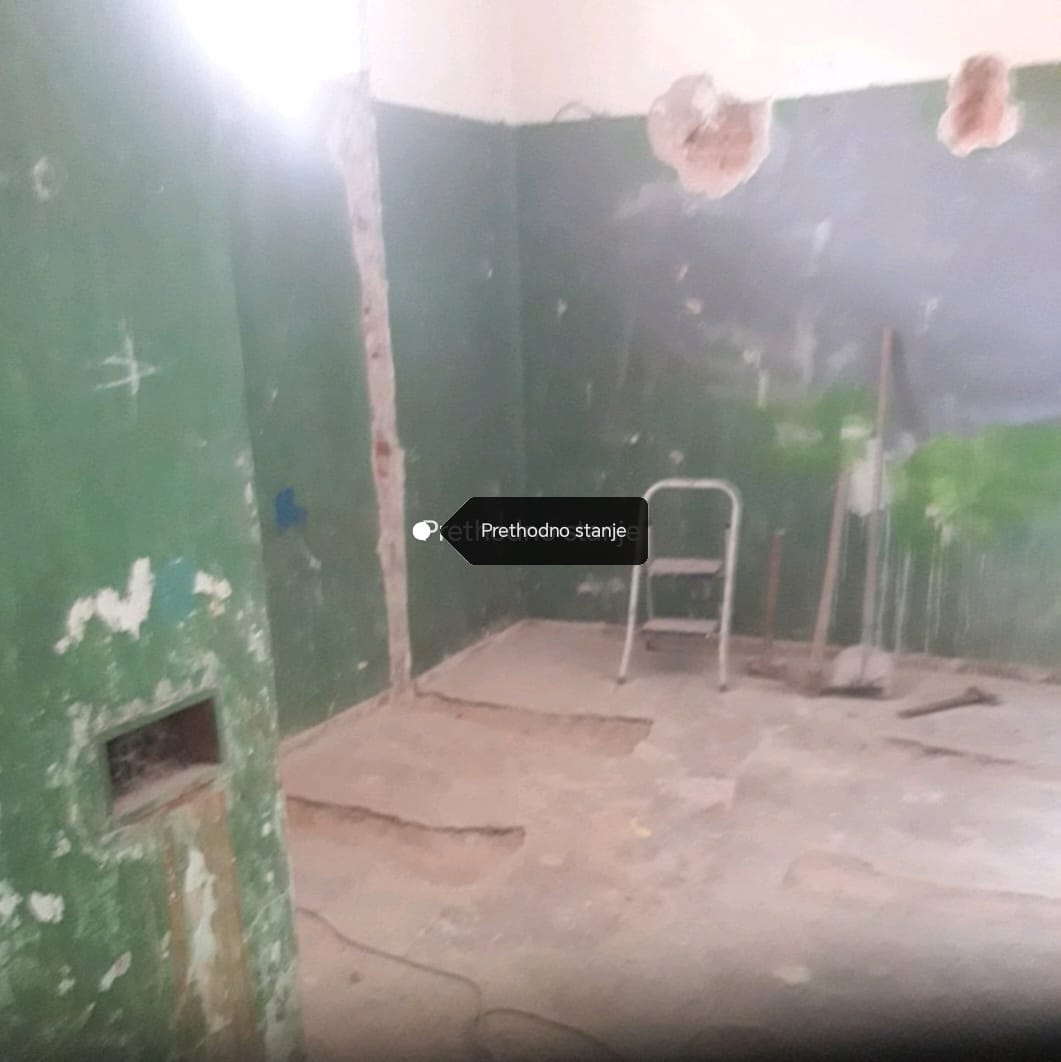 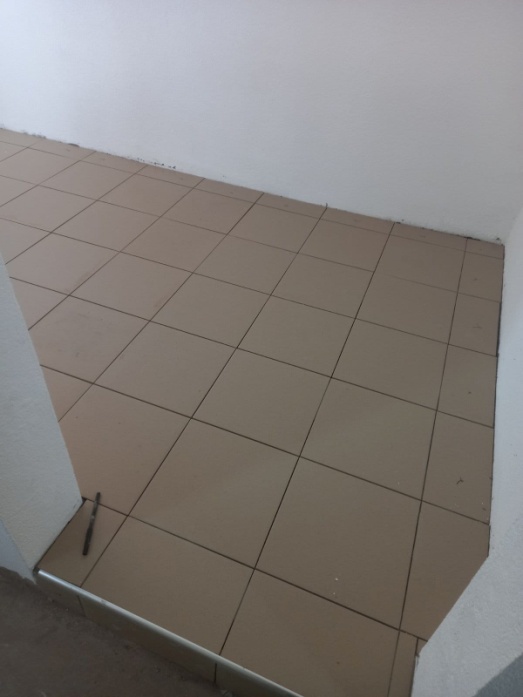 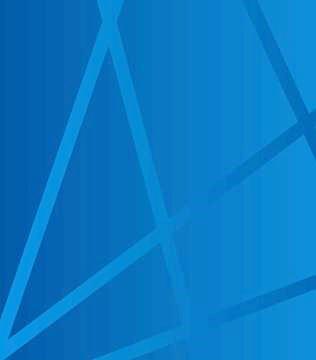 ● Заменили смо све дотрајале радијаторе у свим просторијама школе у циљу ефикасног и стабилног централног система грејања и обезбеђења оптималних услова рада ●
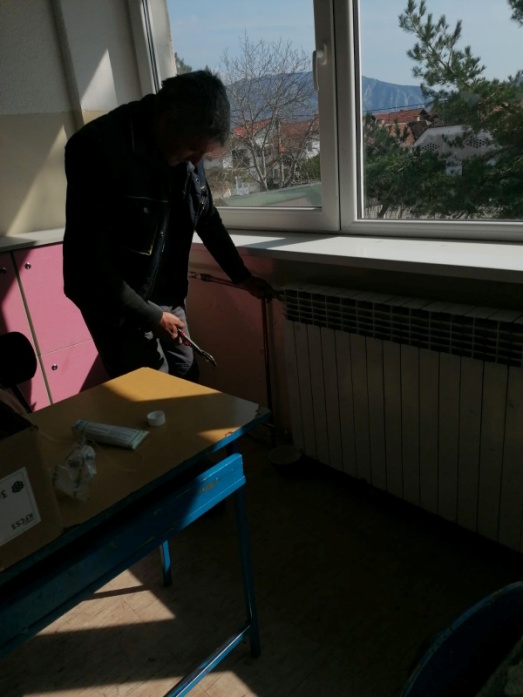 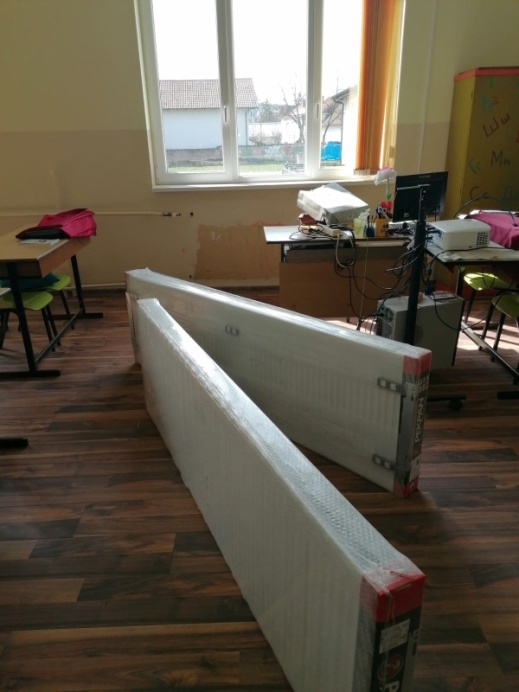 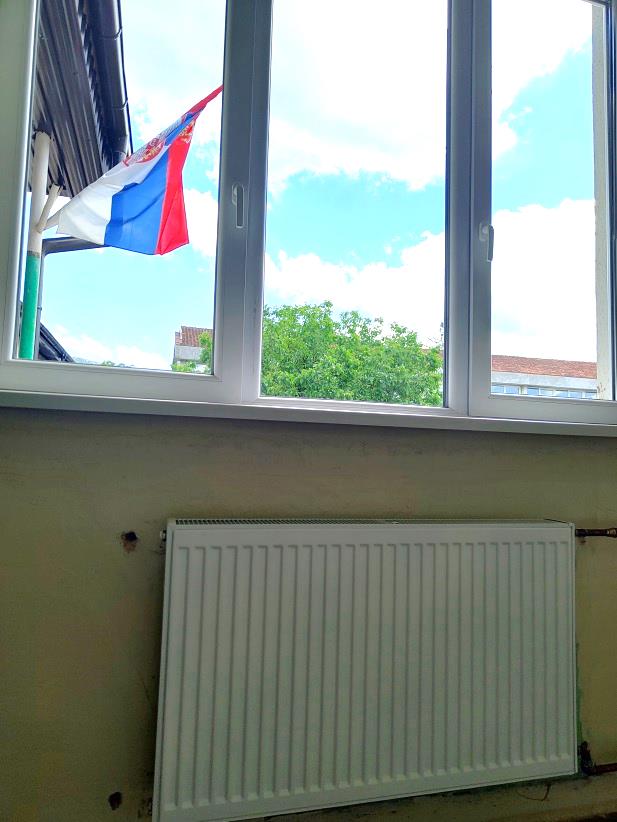 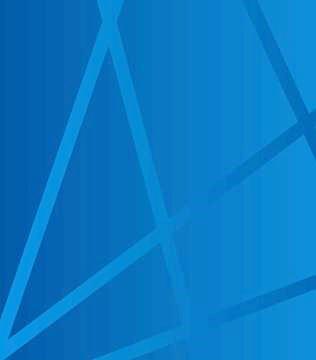 ● Извршили смо реконструкцију будуће летње баште у школском дворишту ●
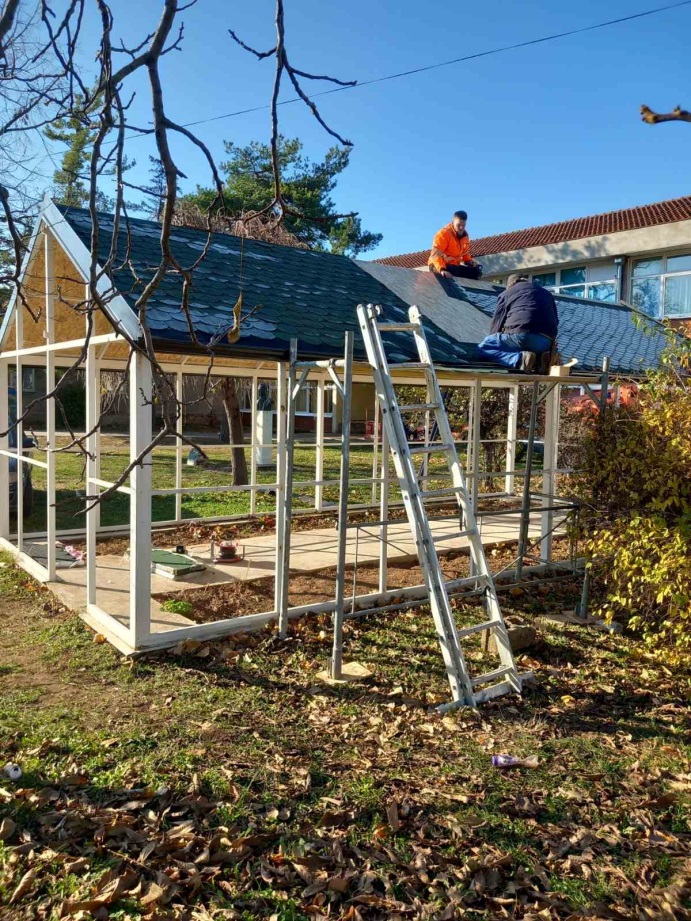 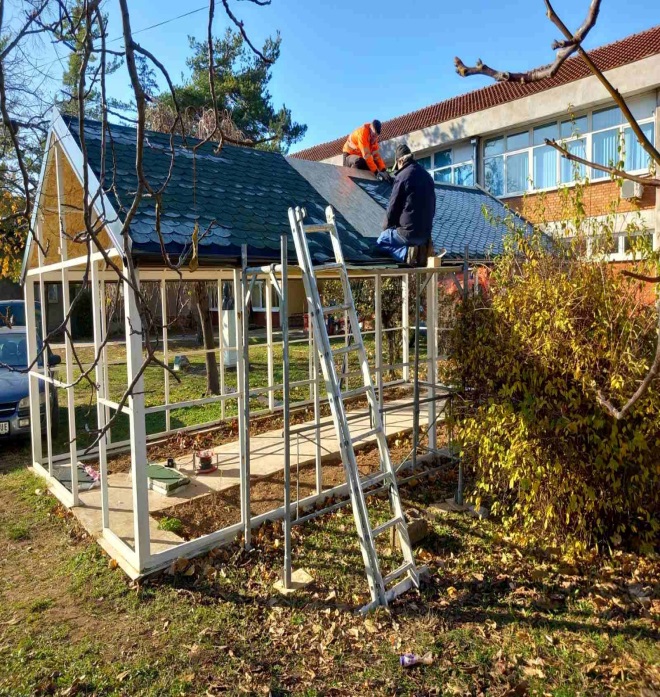 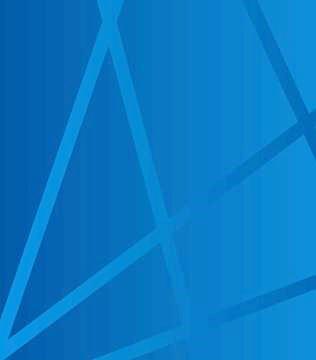 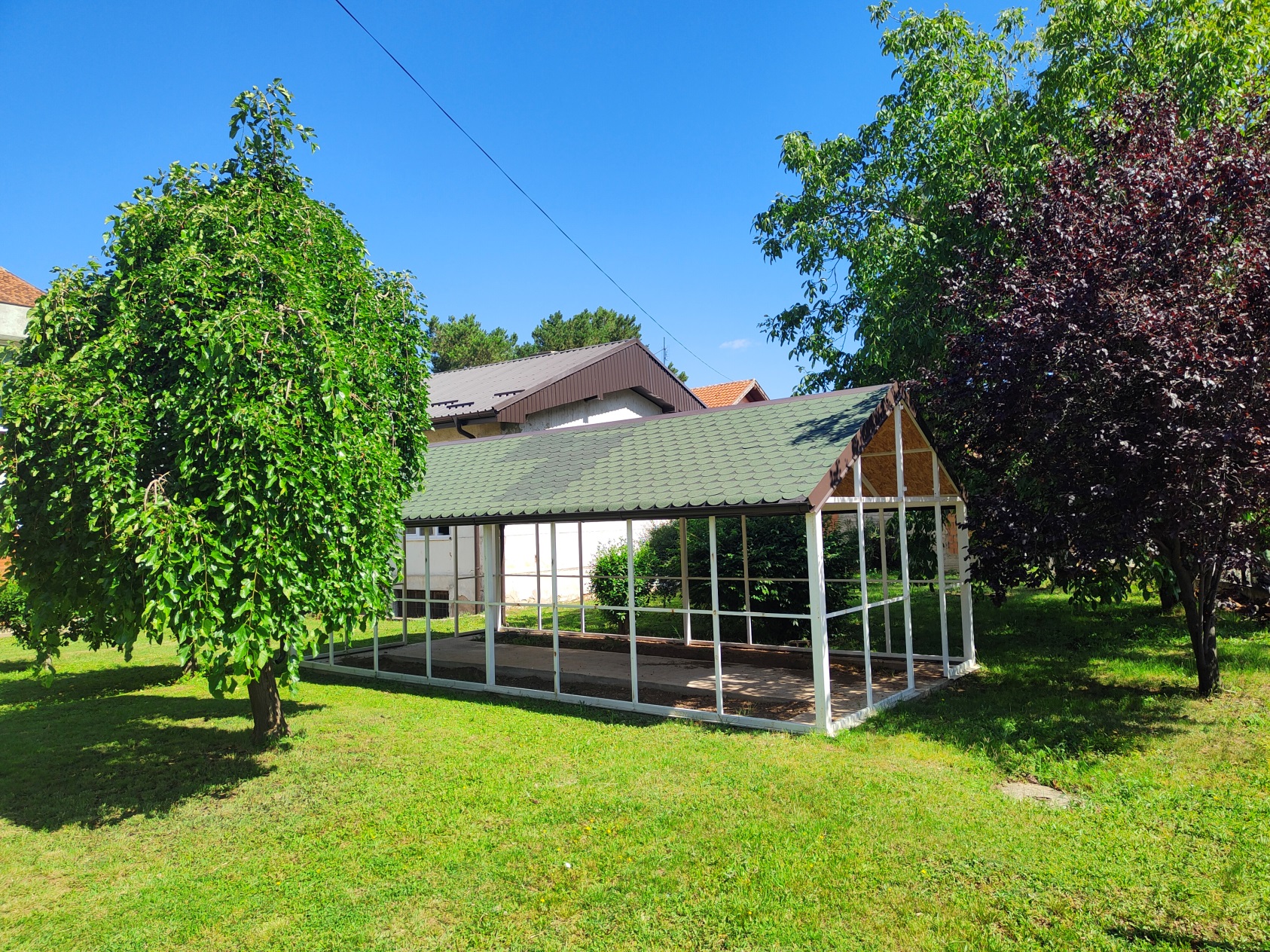 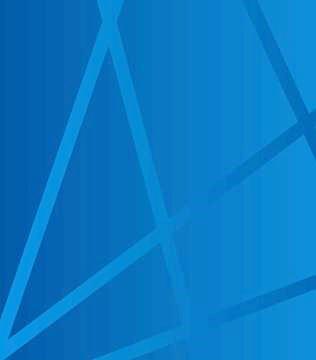 ● У циљу побољшања услова рада и учења у подручном одељењу у ​​Ждрелу, све просторије које се активно користе су такође климатизоване ●
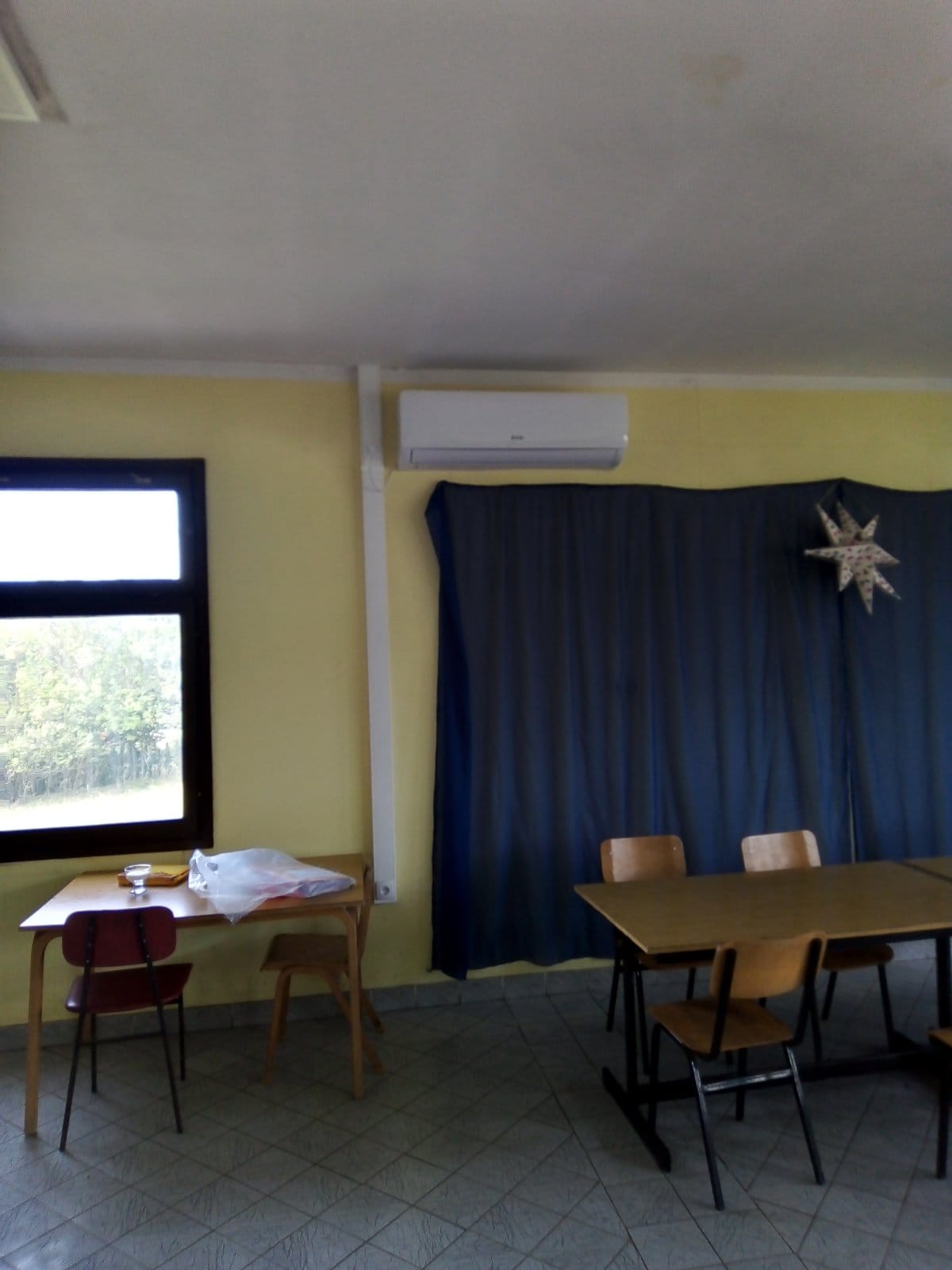 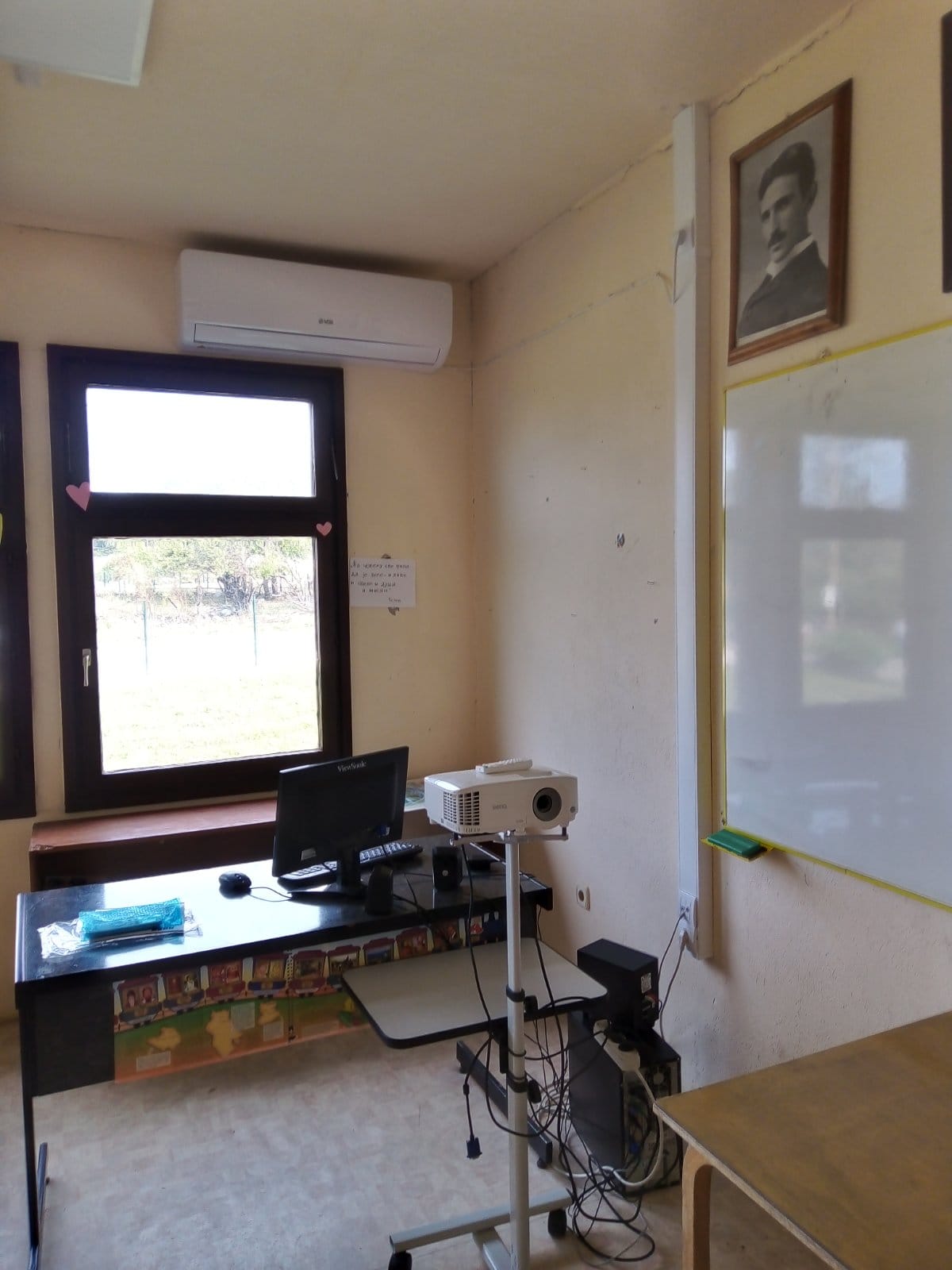 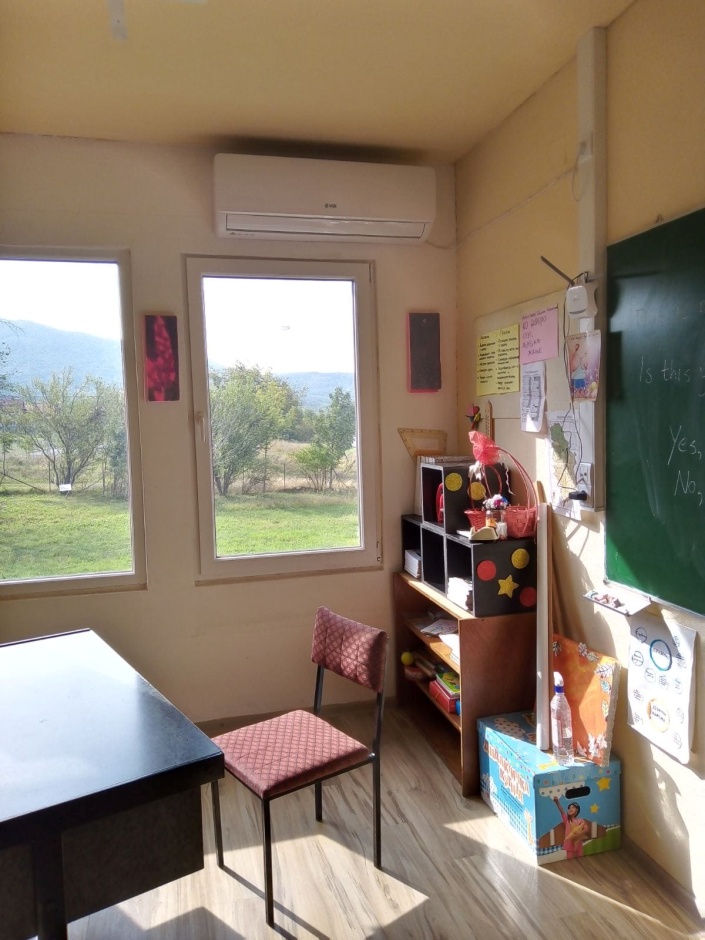 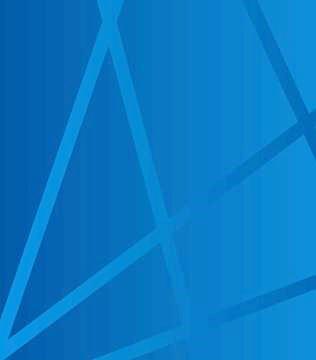 ● Замењени су и дотрајали апарати у школској кухињи у подручном одељењу у Ждрелу ●
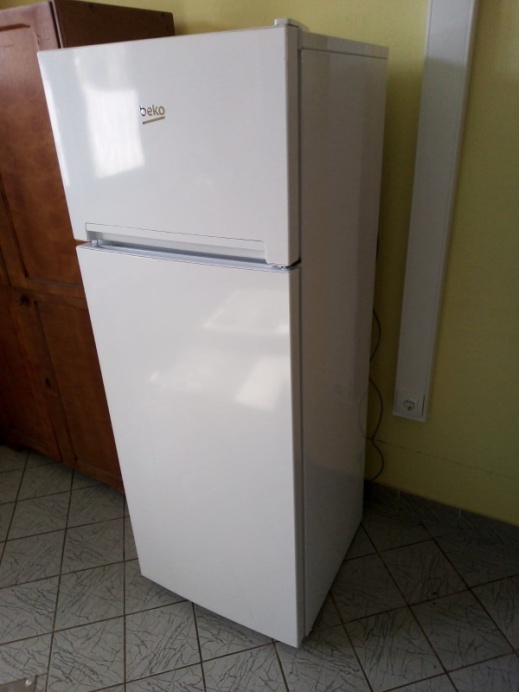 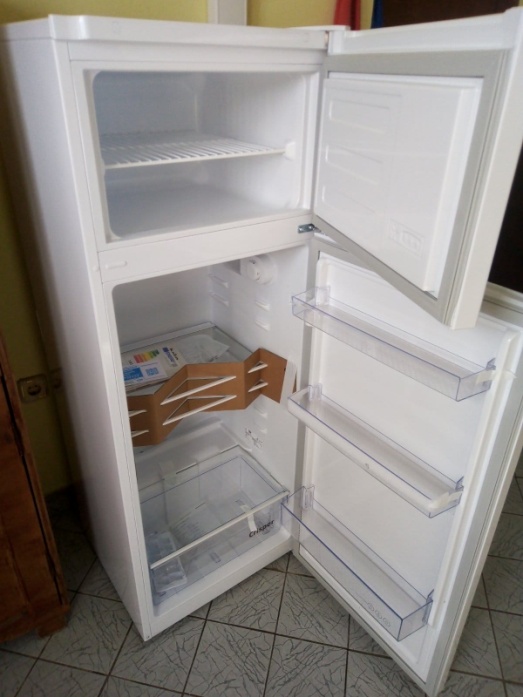 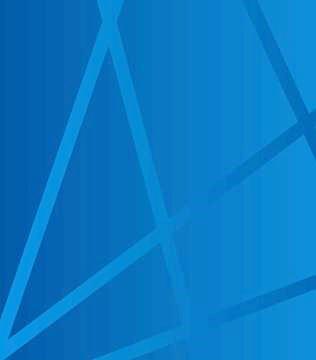 ● Извршена је санација санитарних просторија у подручном одељењу у Ћовдину ●
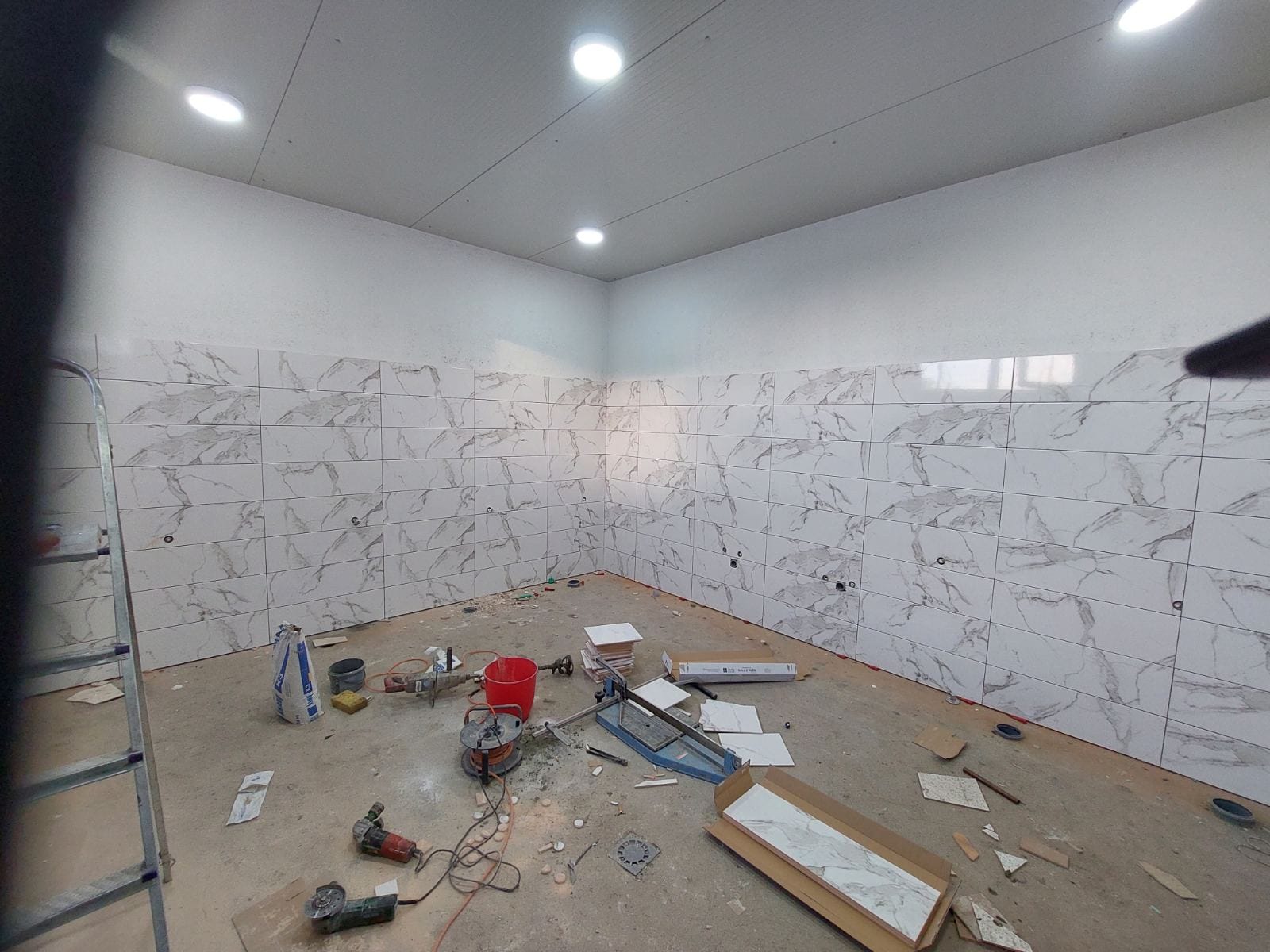 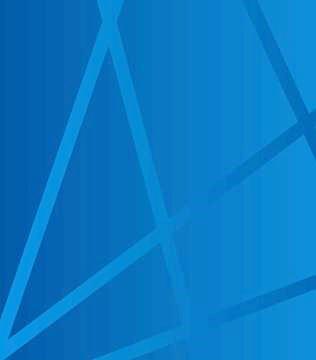 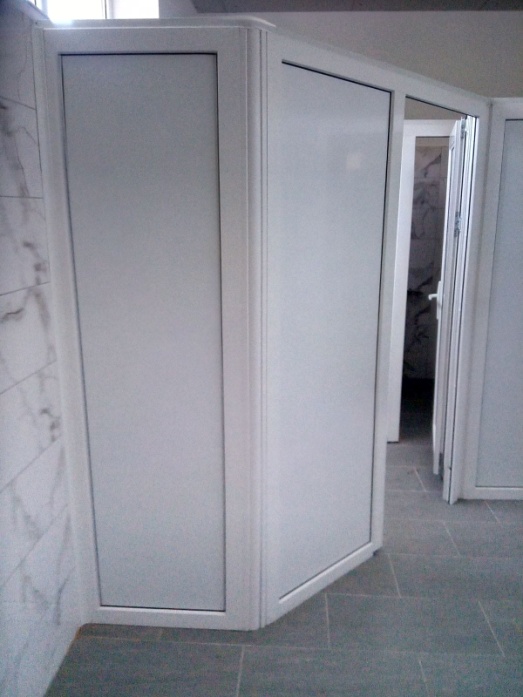 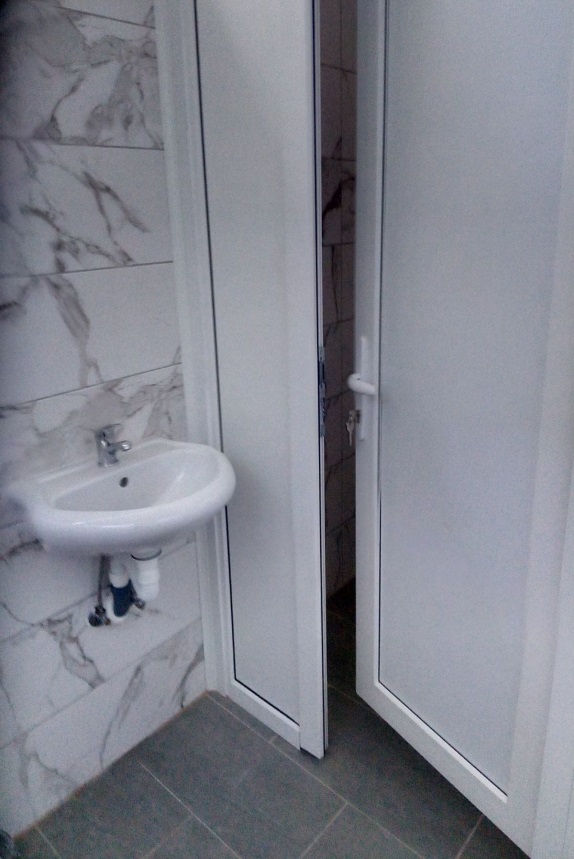 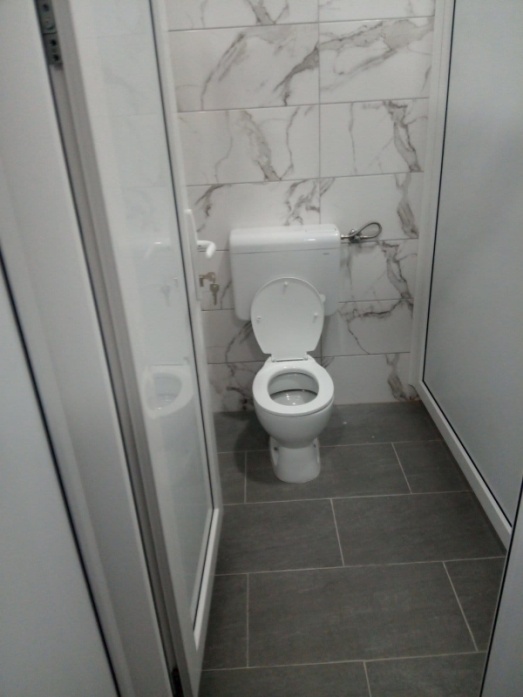 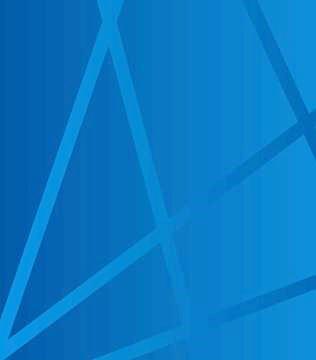 ● а средствима Ученичке задруге обезбеђено је 36 ормарића за ученике, катедре и столице за све учионице у новом делу школе, као и нове зелене табле
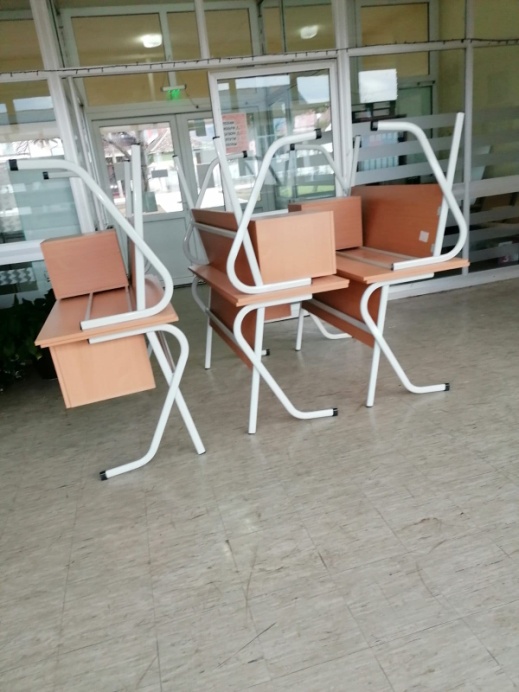 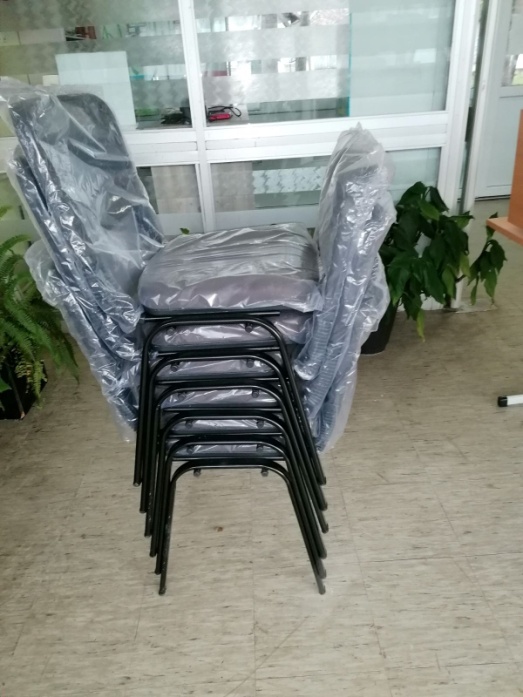 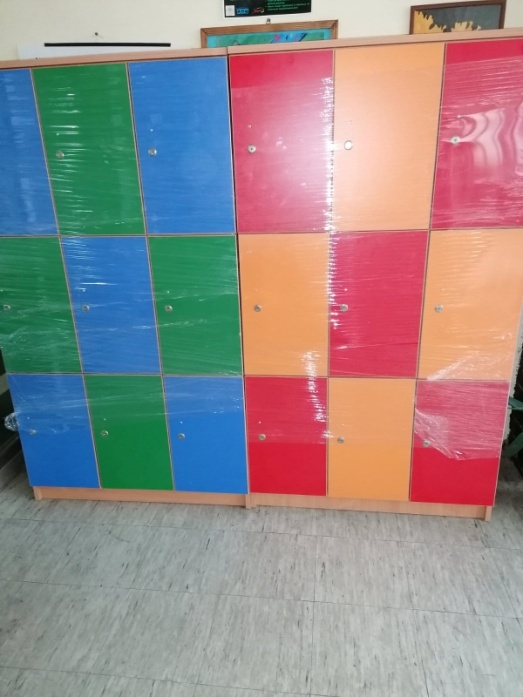 Хвала вам на пажњи
Шетоње, 5. јун. 2024.